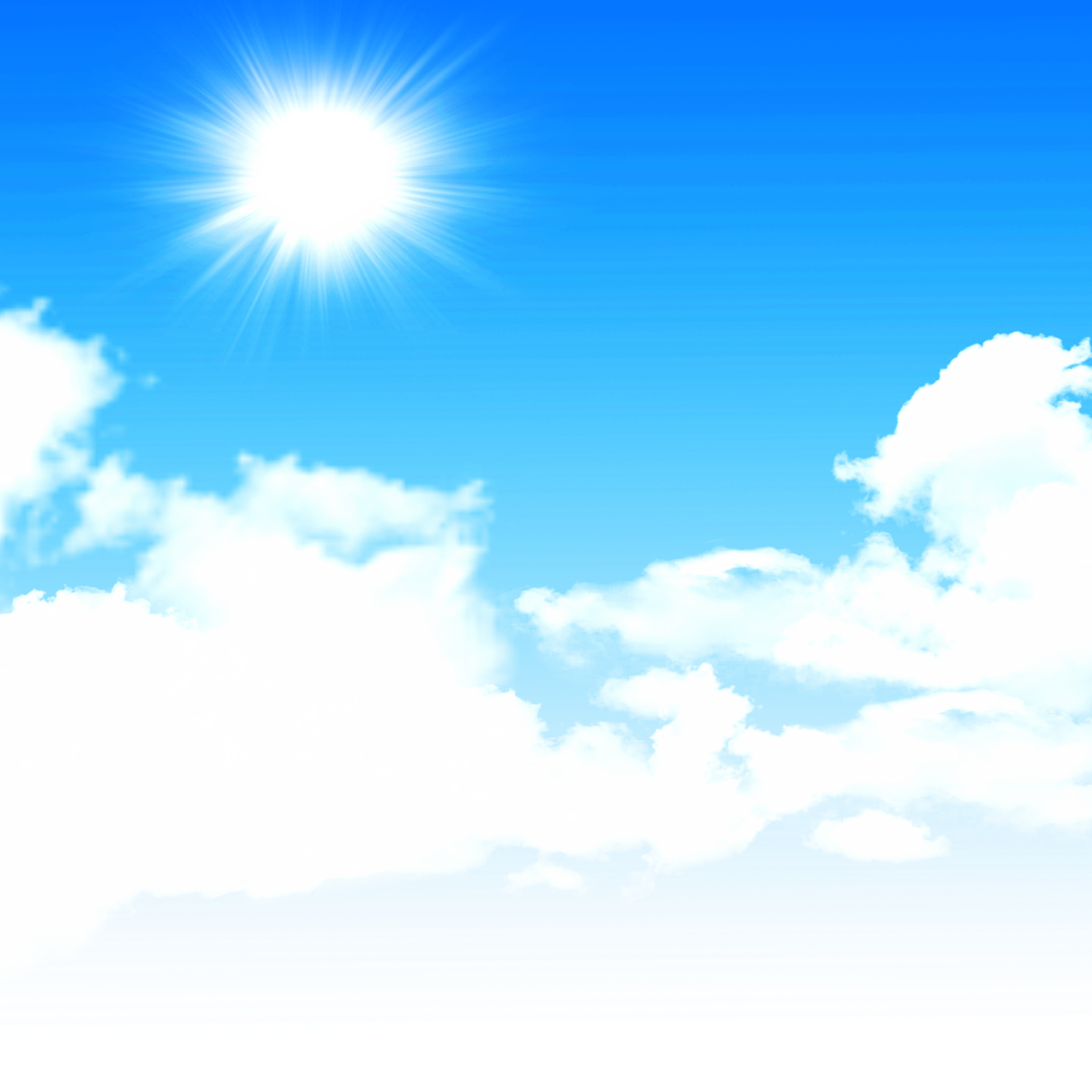 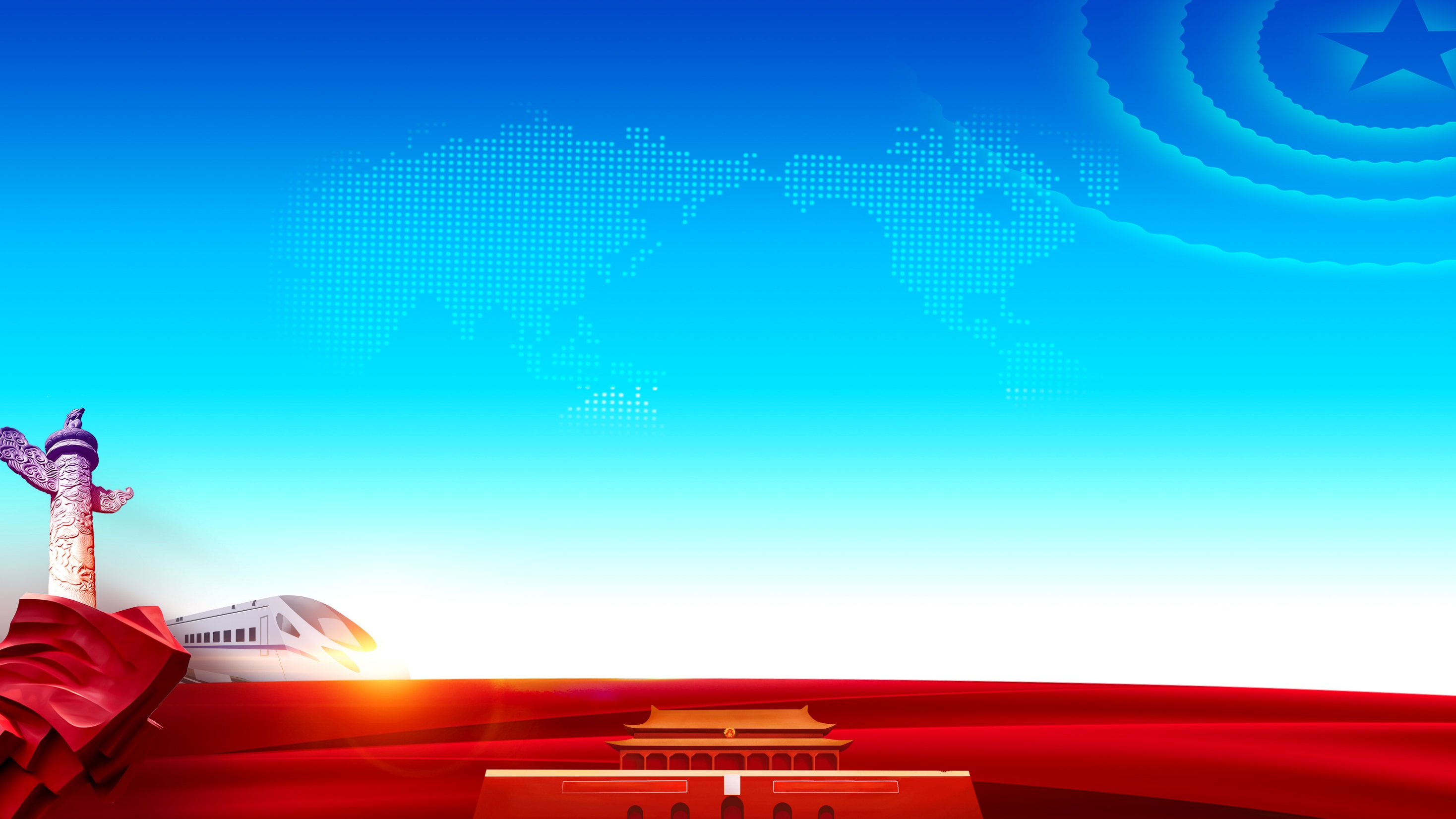 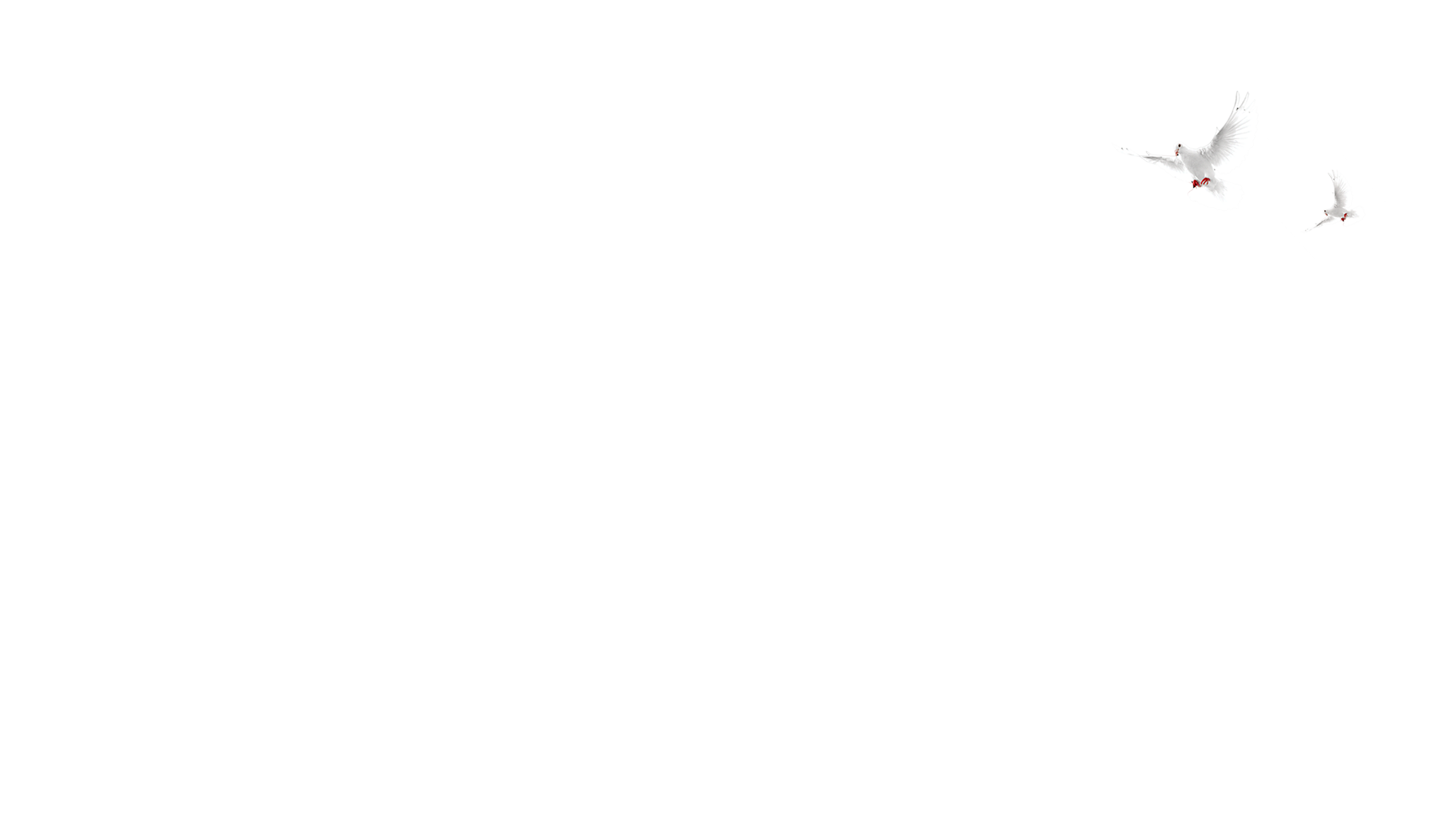 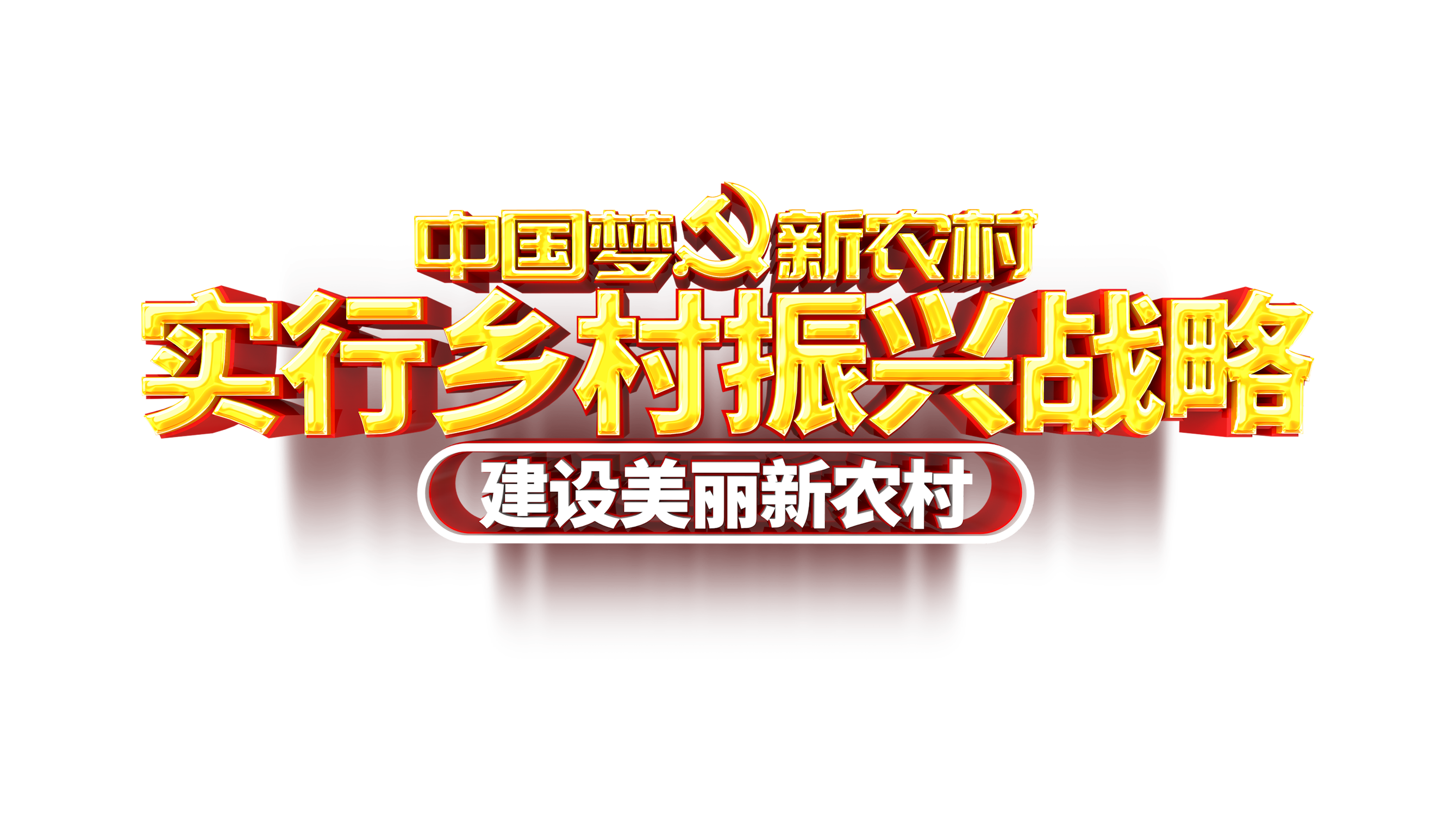 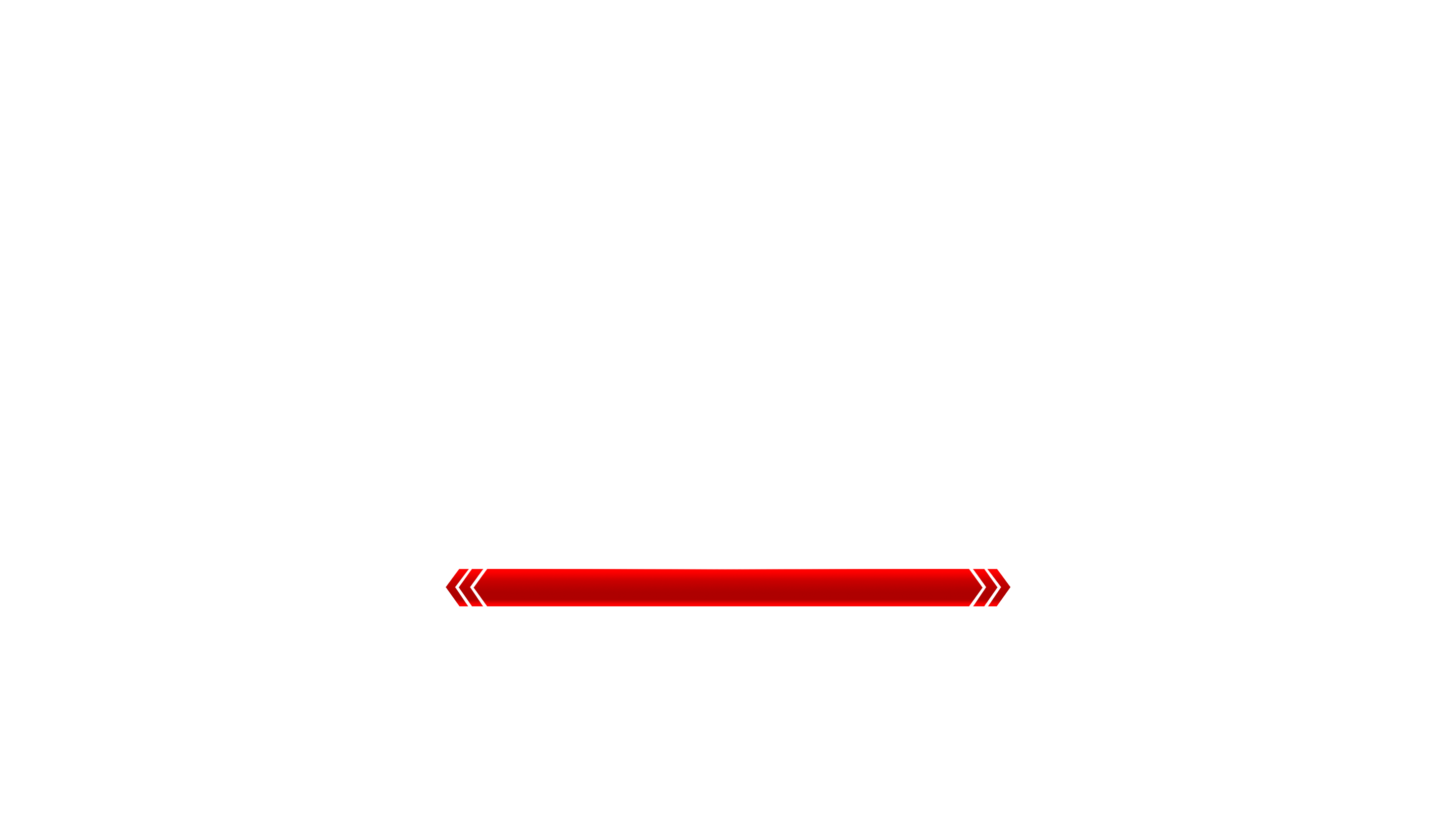 实行乡村振兴战略 建设美丽新农村
把乡村振兴战略作为新时代“三农”工作总把手
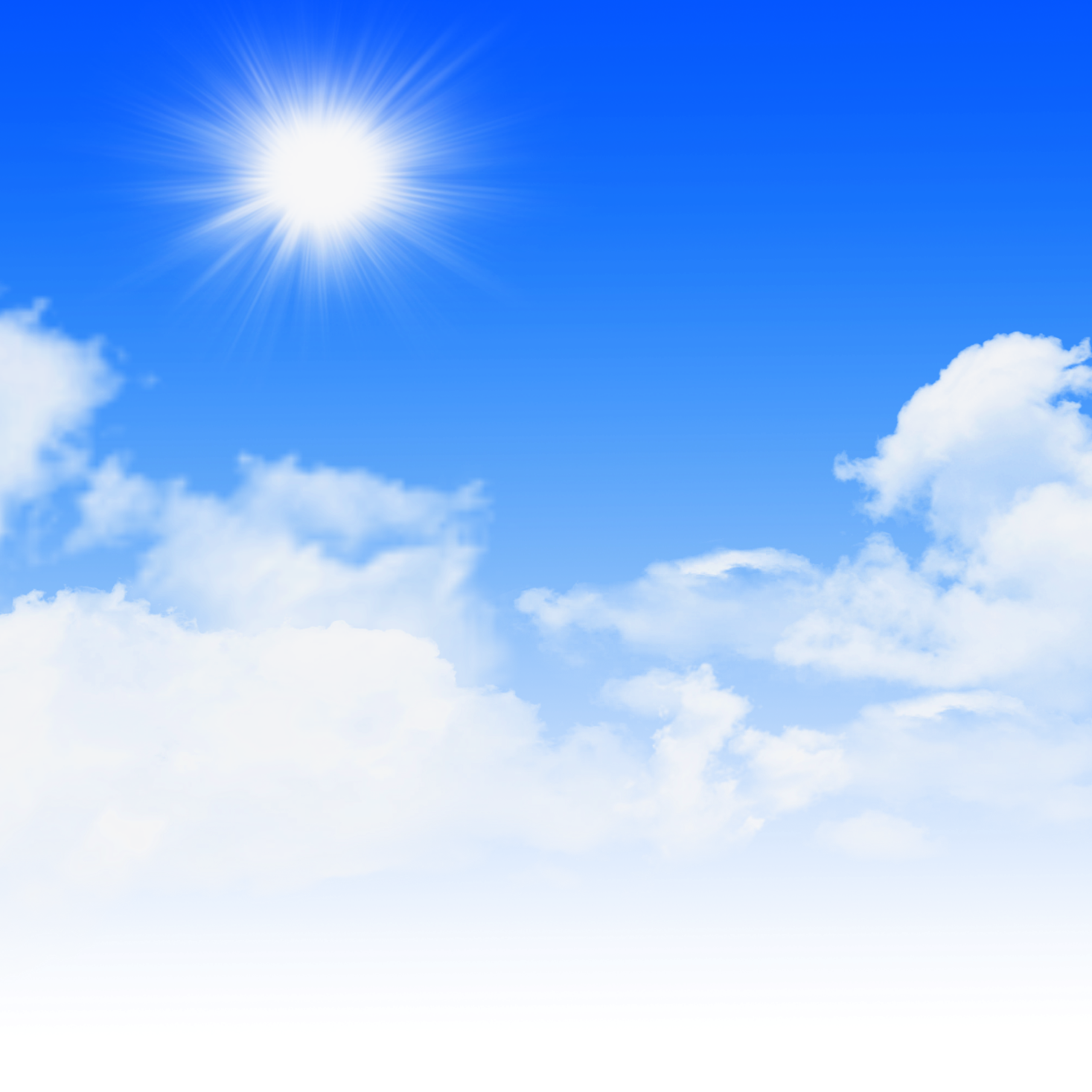 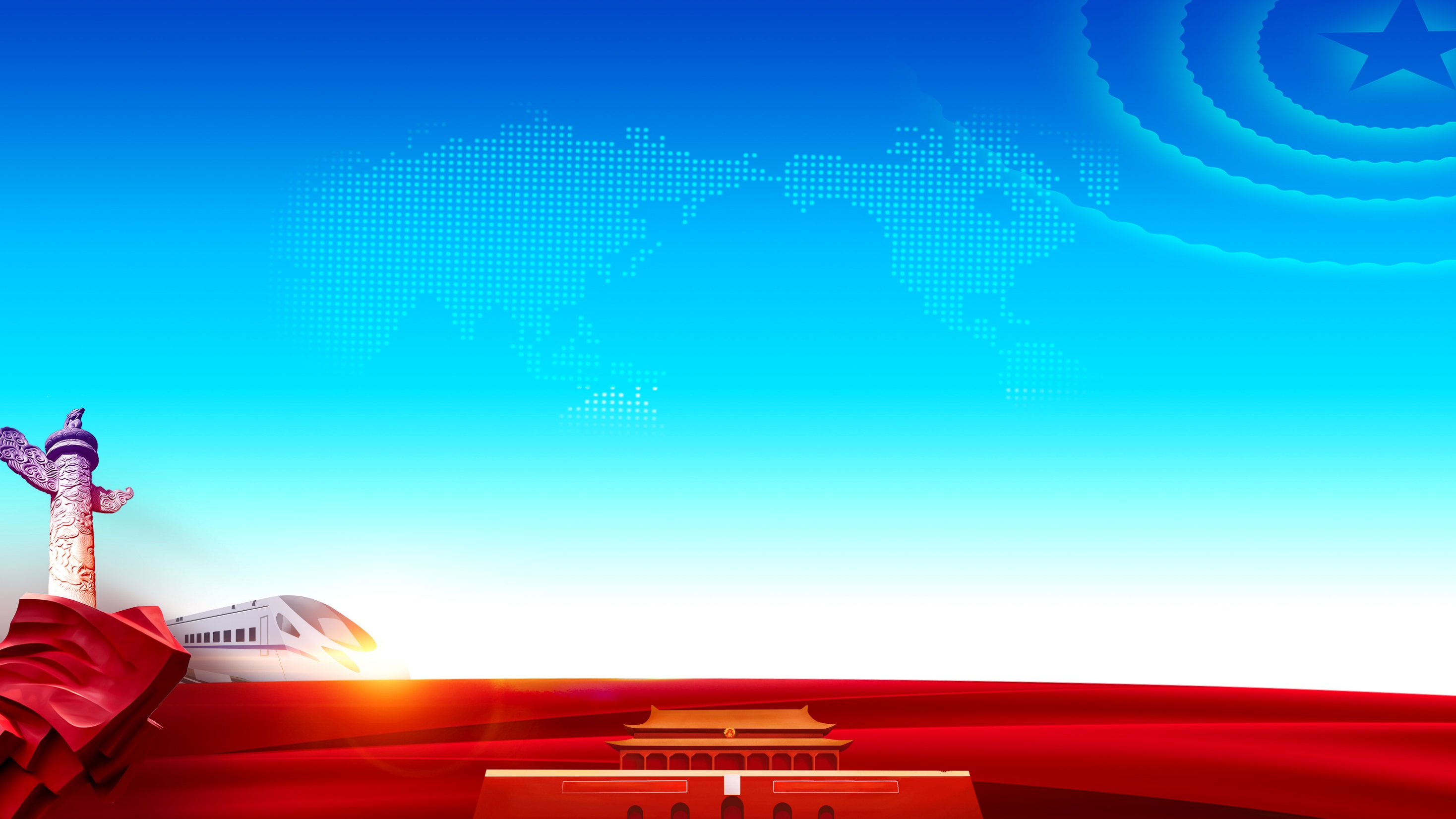 目
录
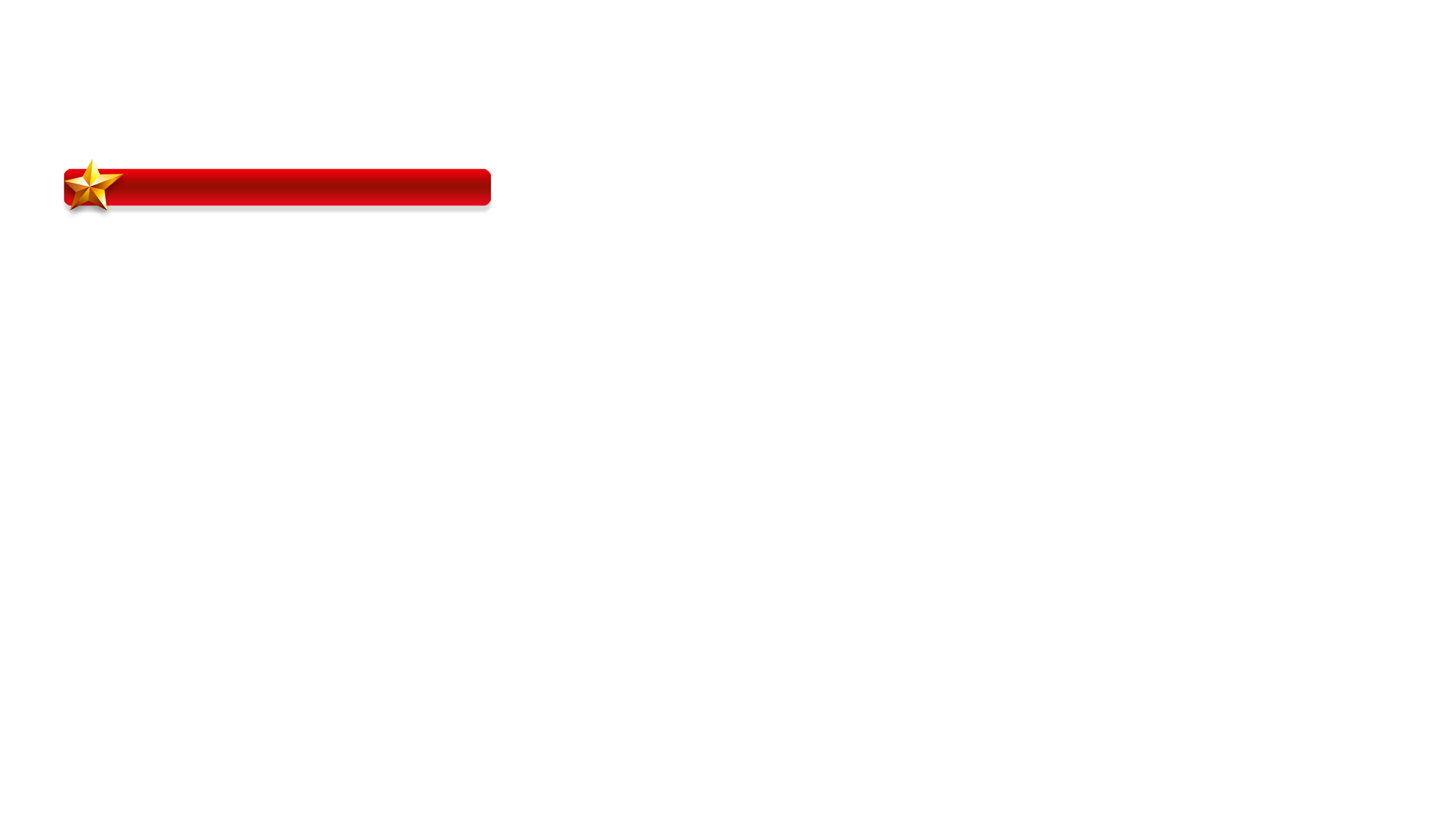 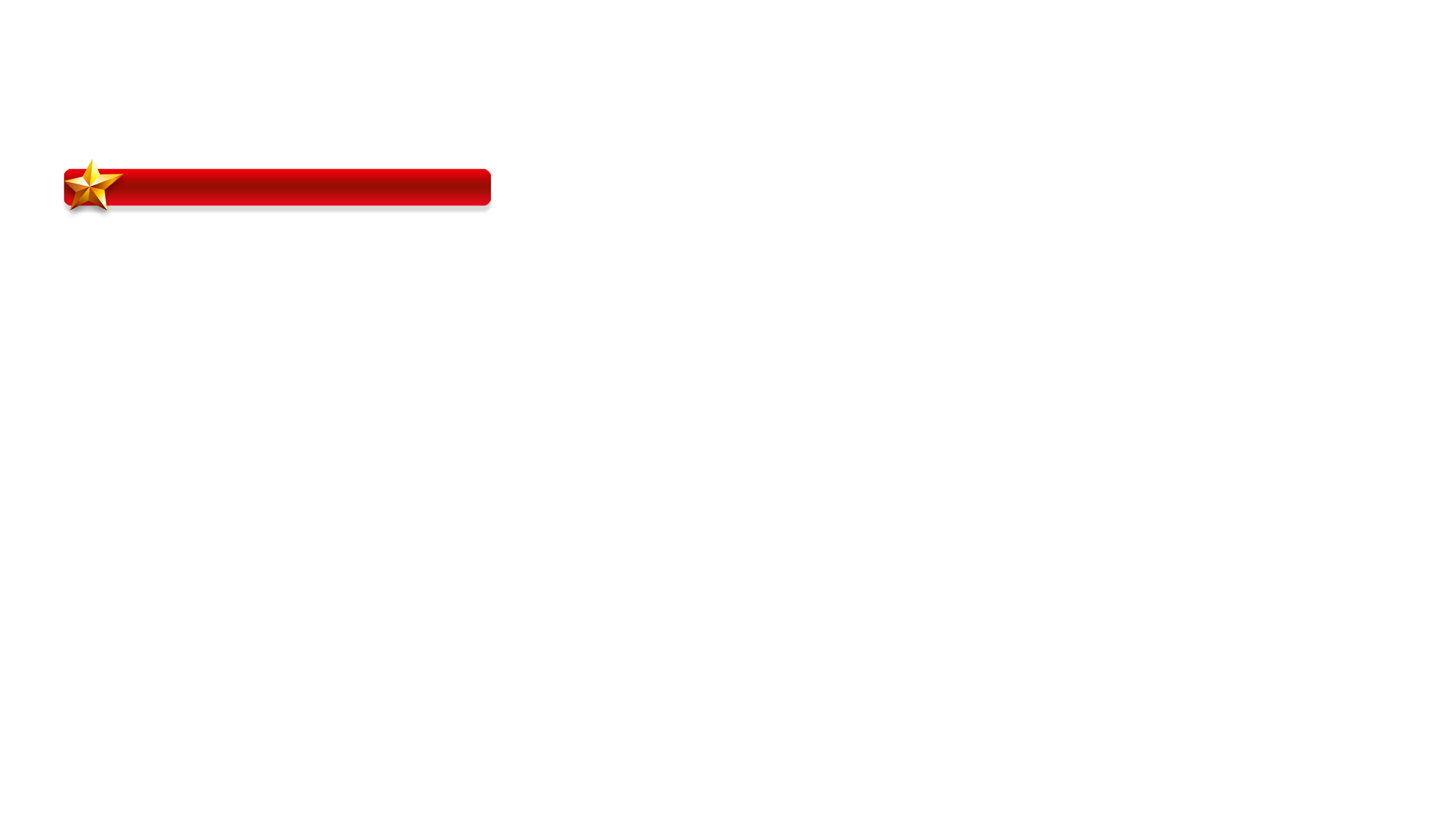 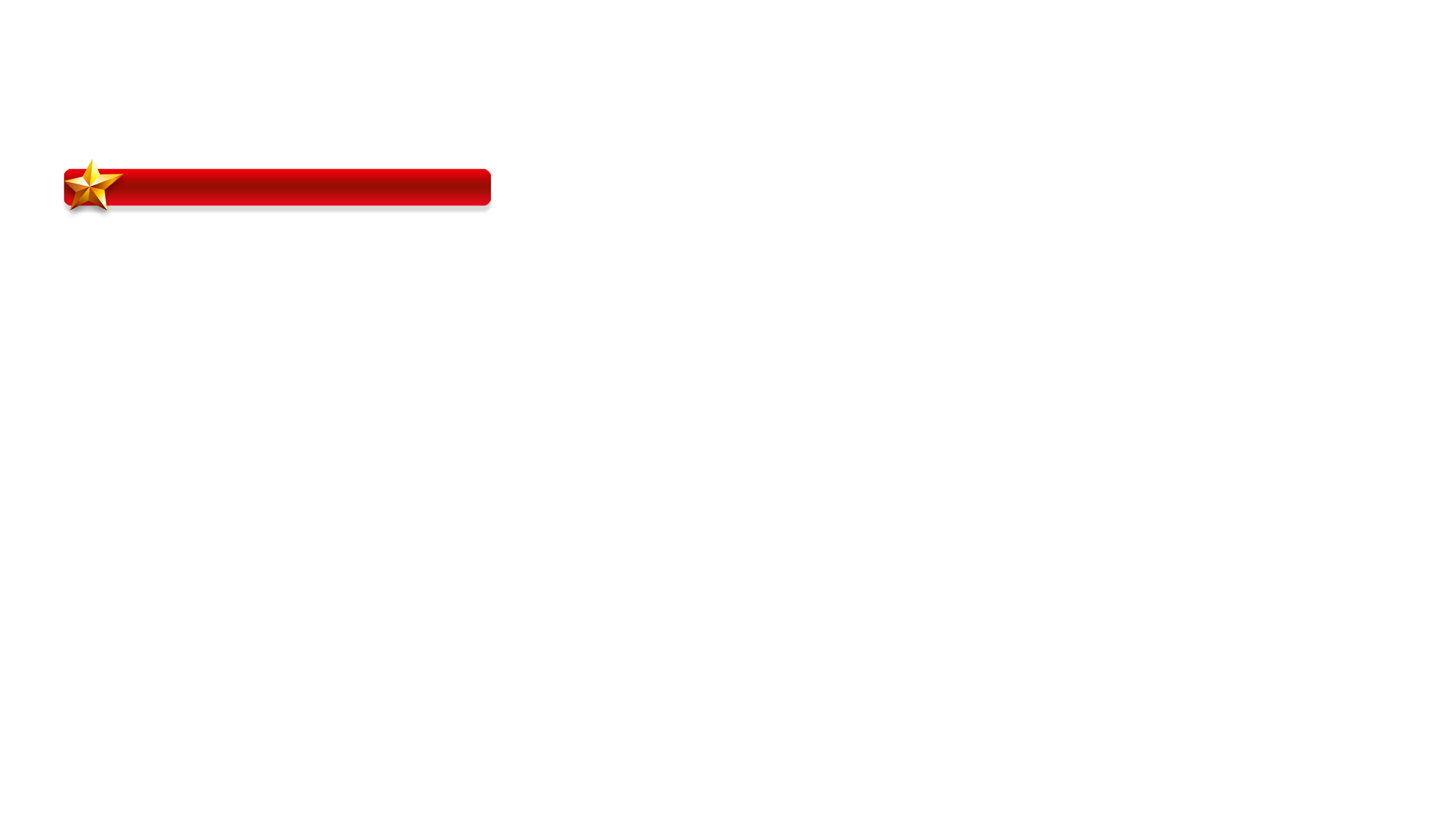 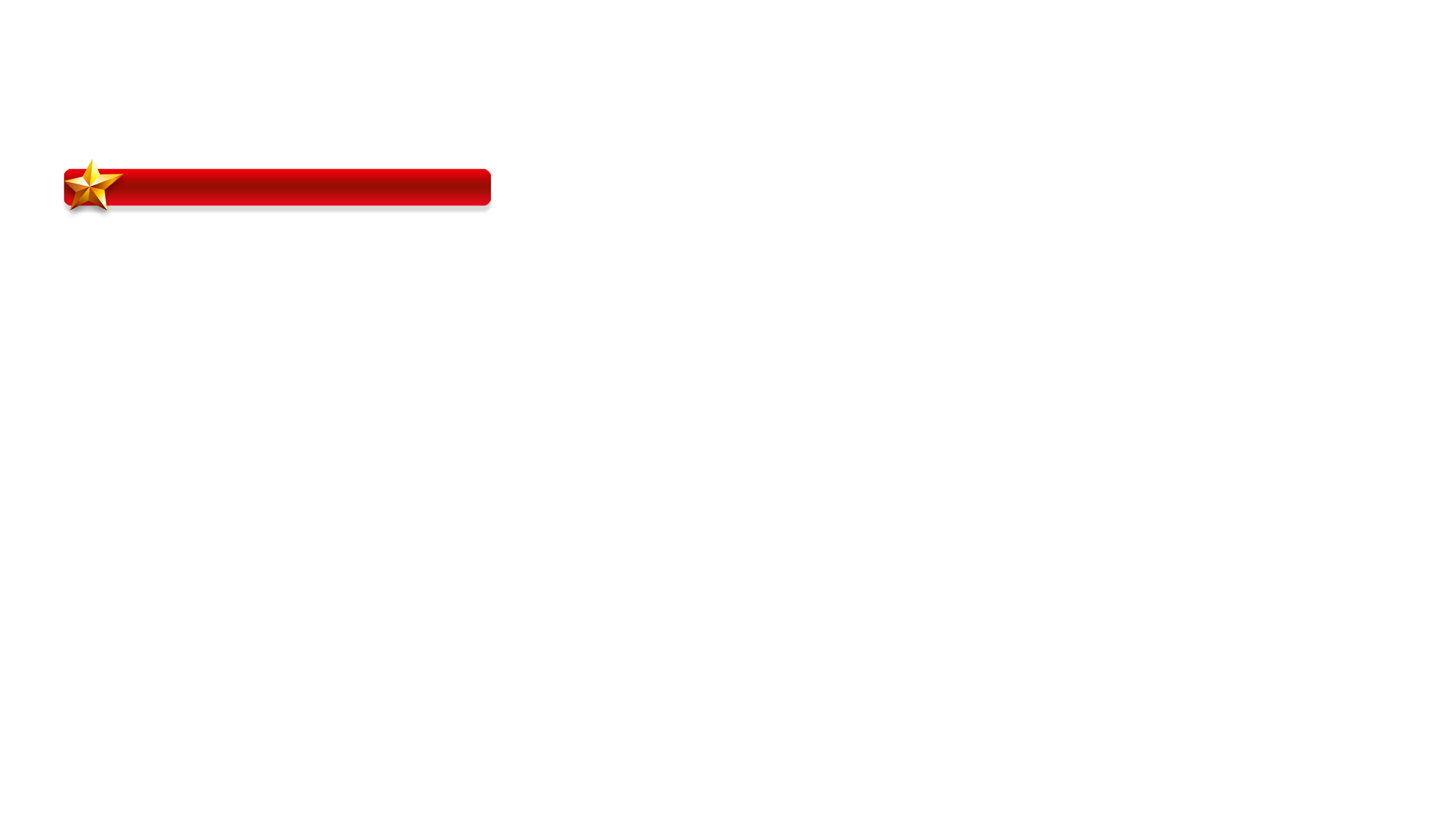 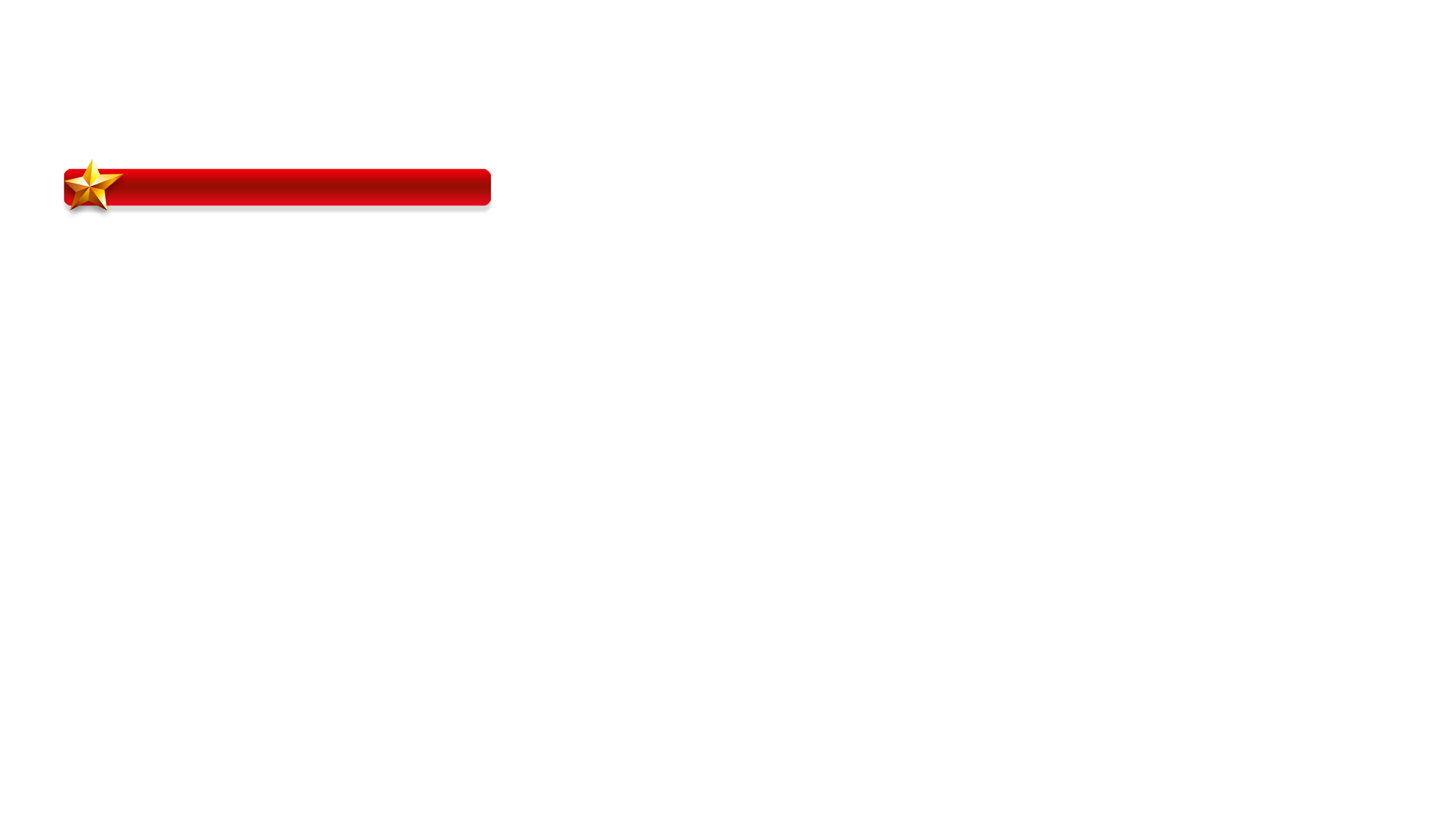 乡村振兴战略规划具体要求
当前乡村发展态势研判
乡村振兴战略重点任务
乡村振兴战略新格局
乡村振兴战略概念
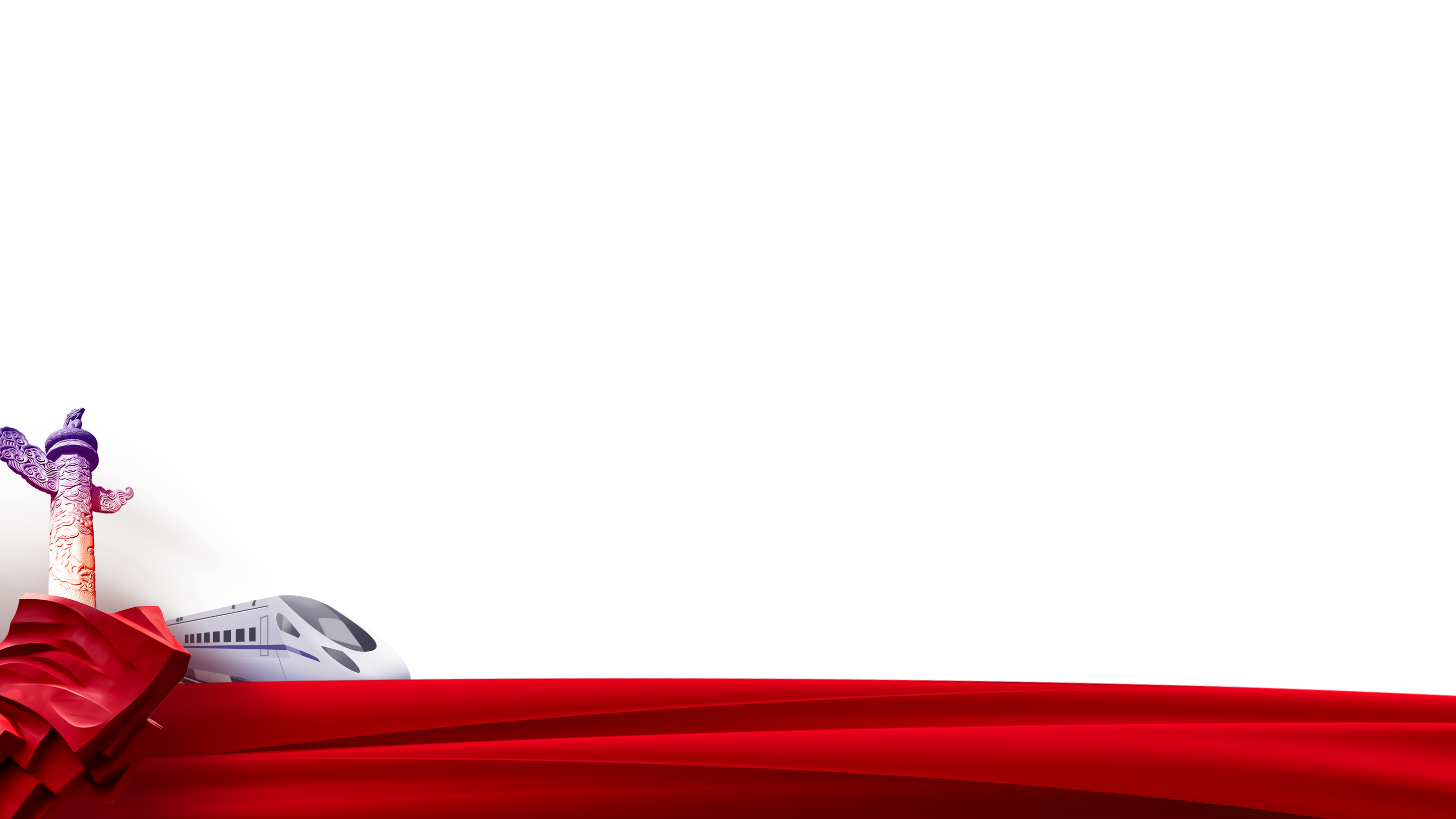 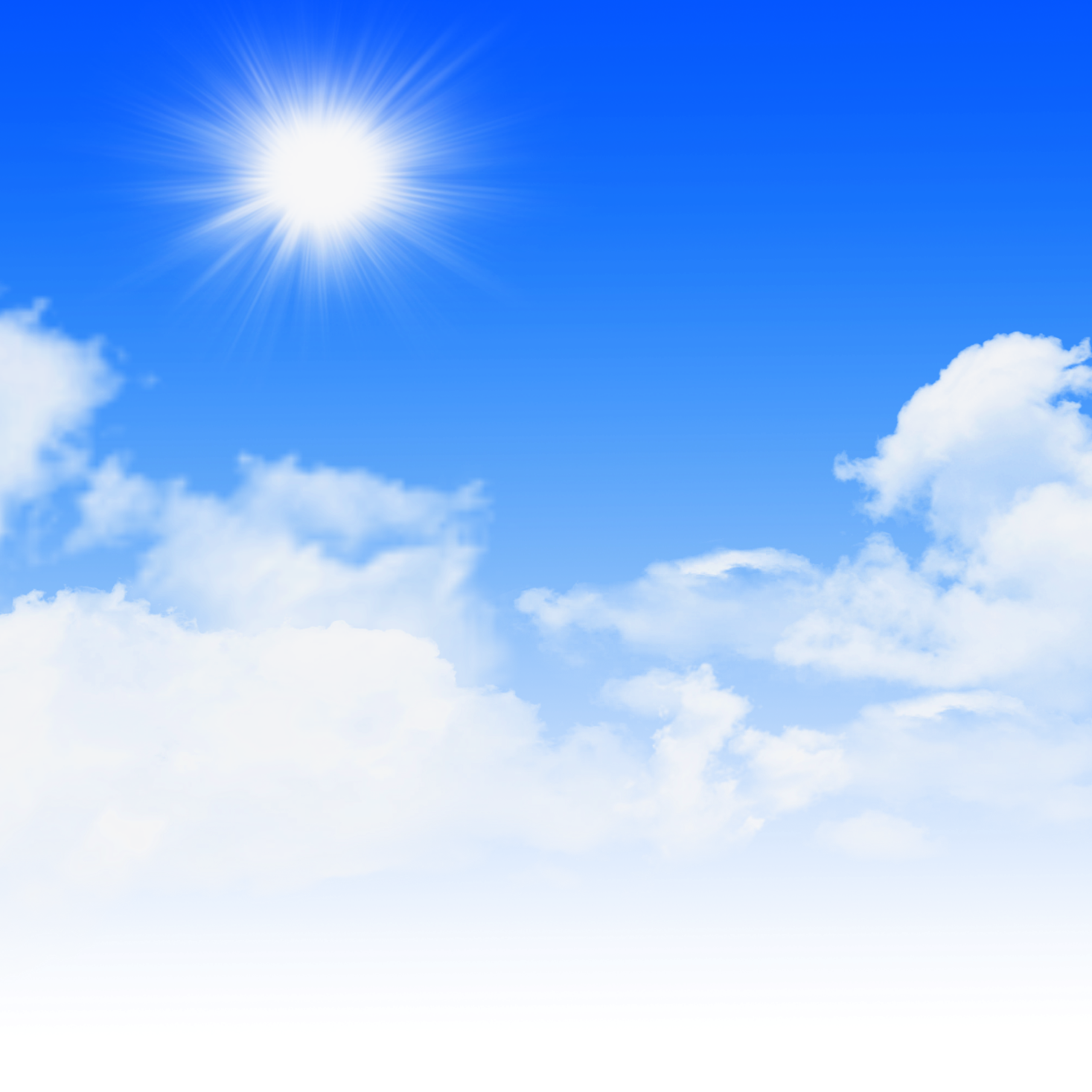 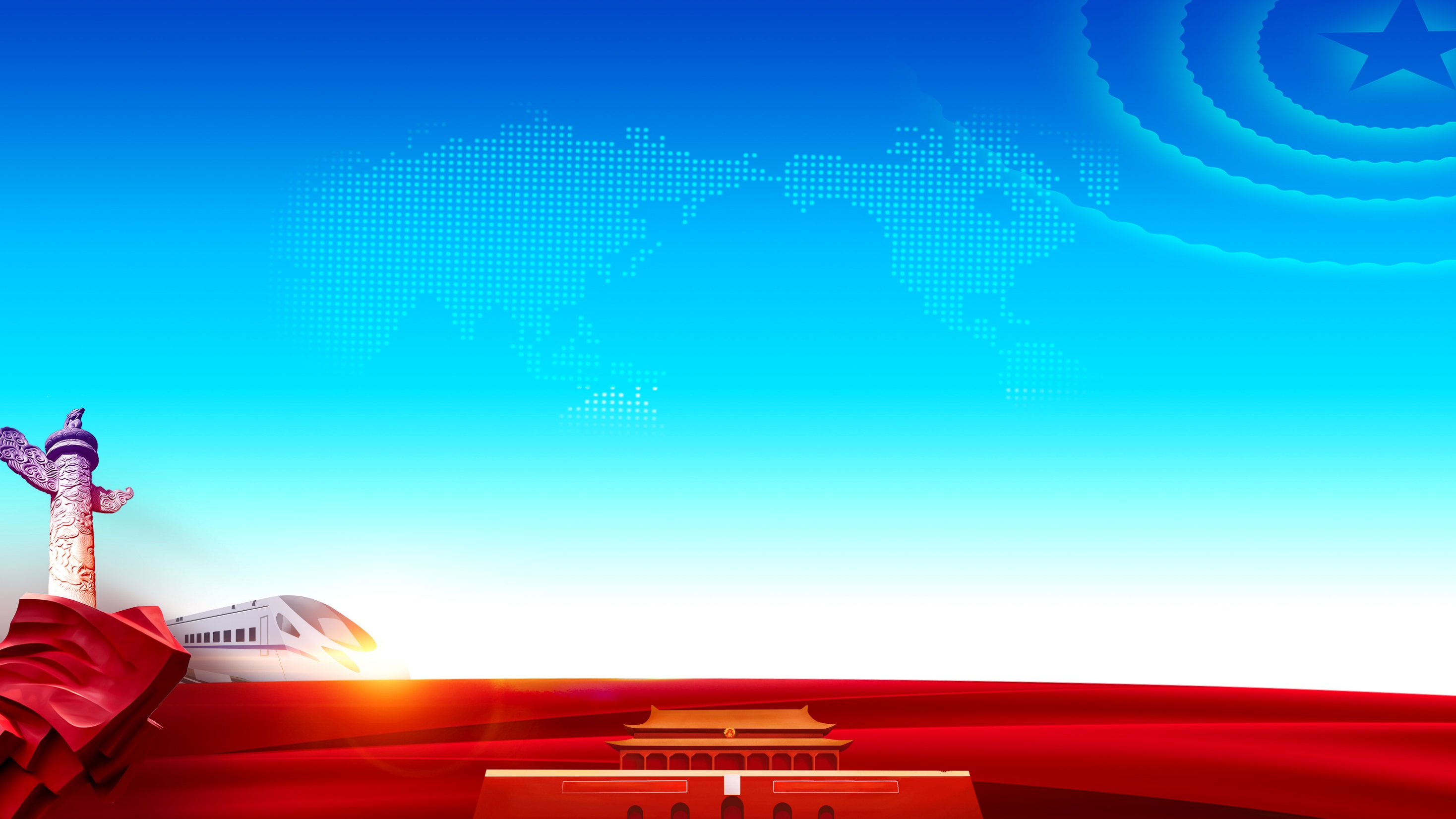 第一章
乡村振兴战略概念
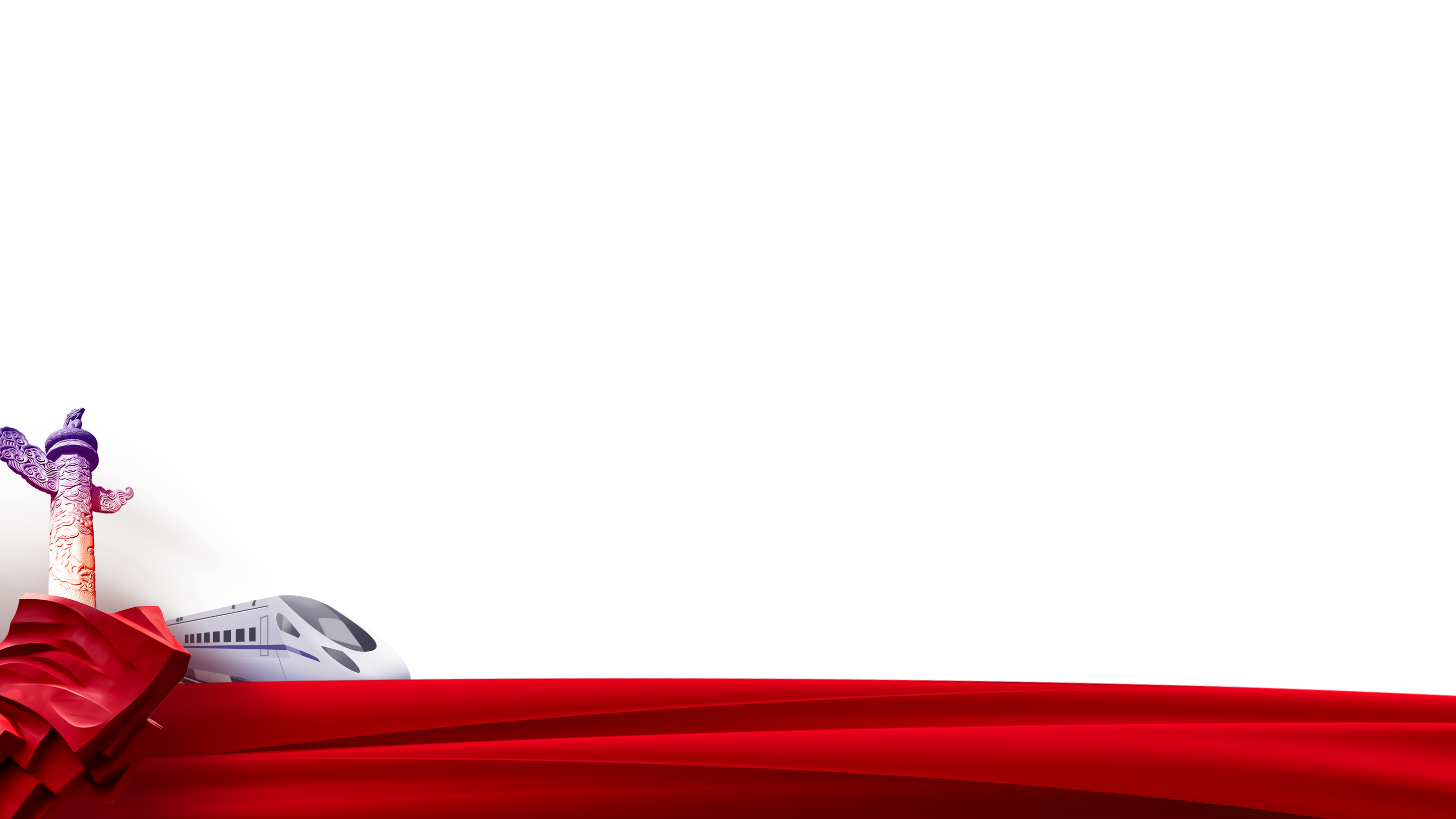 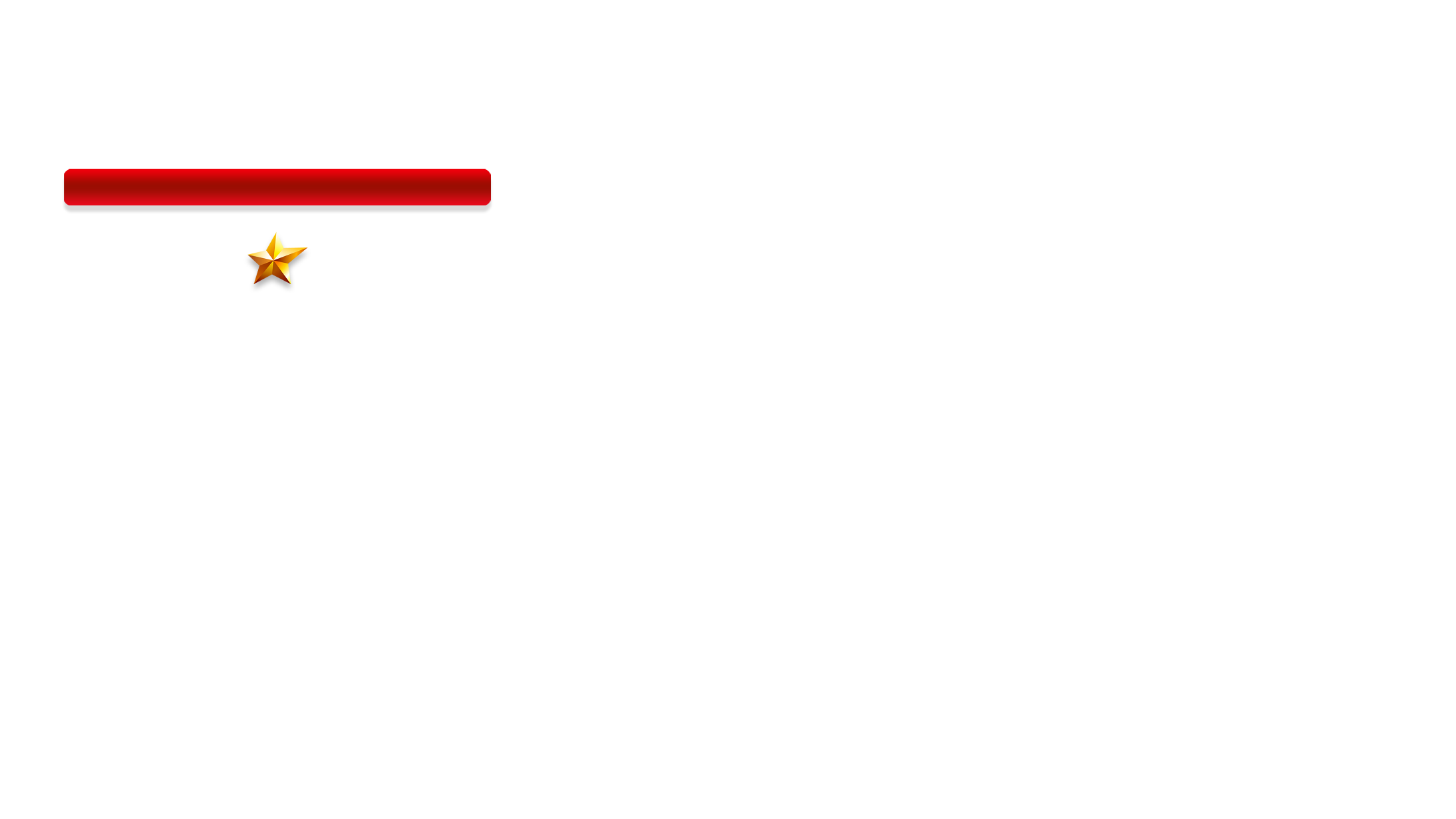 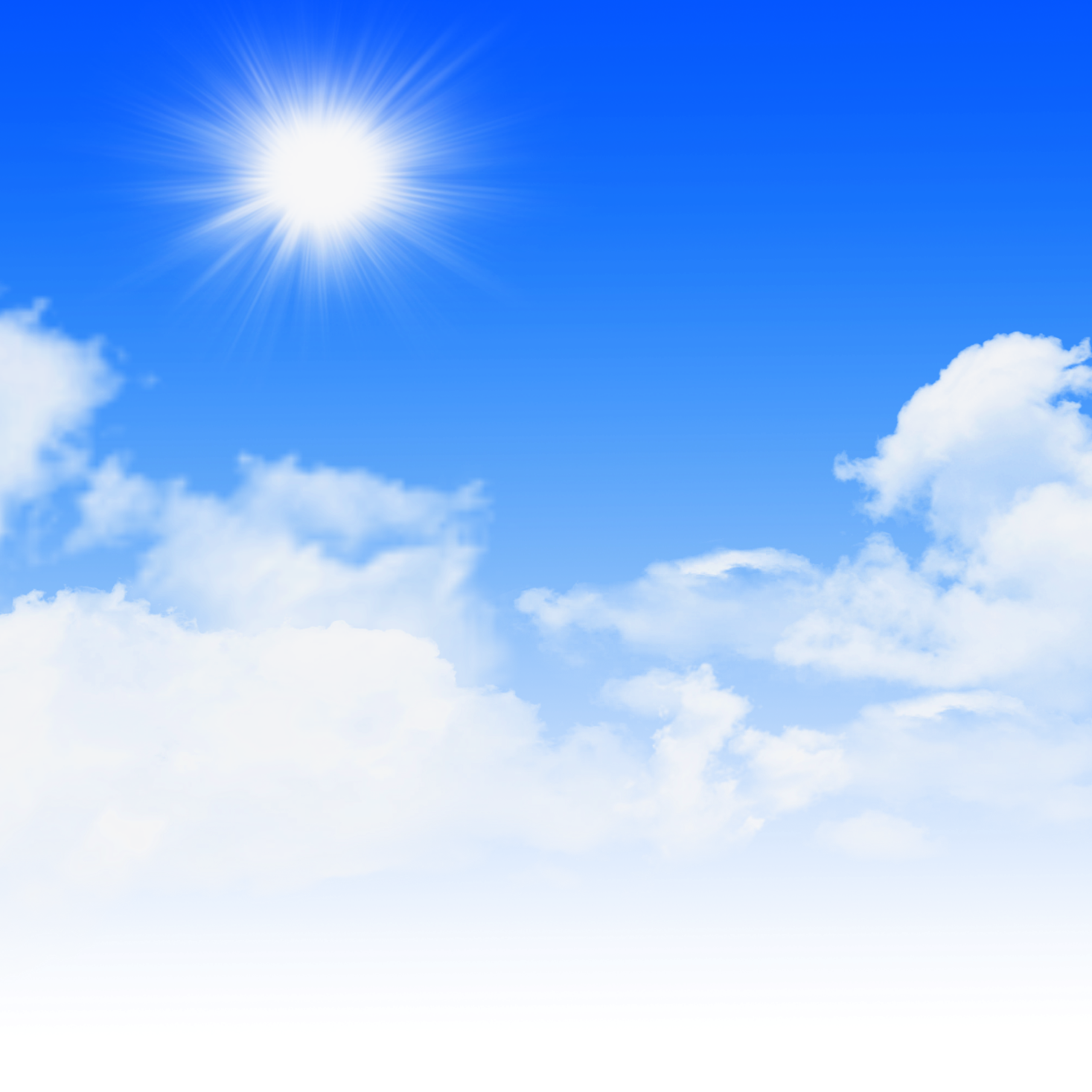 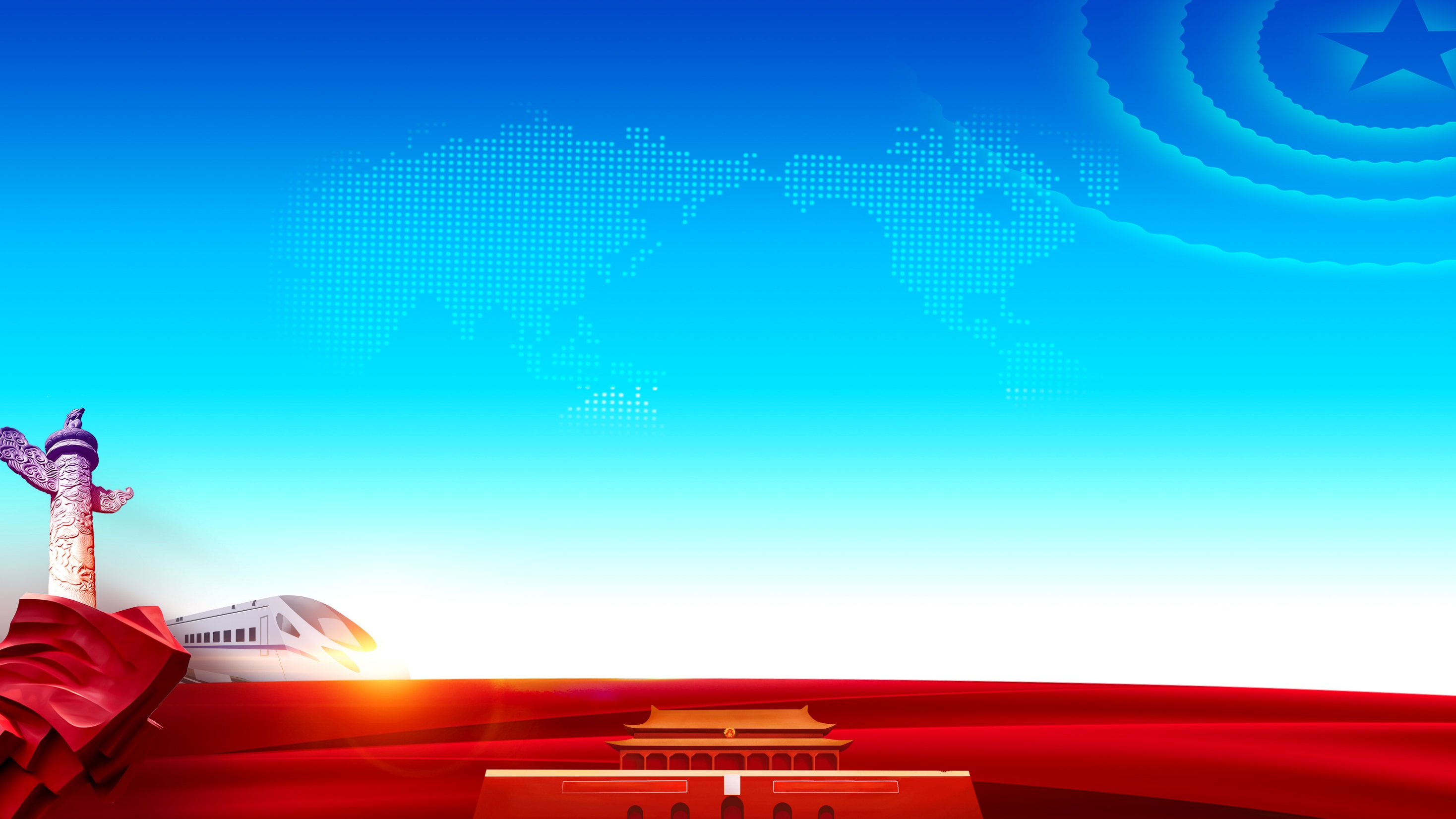 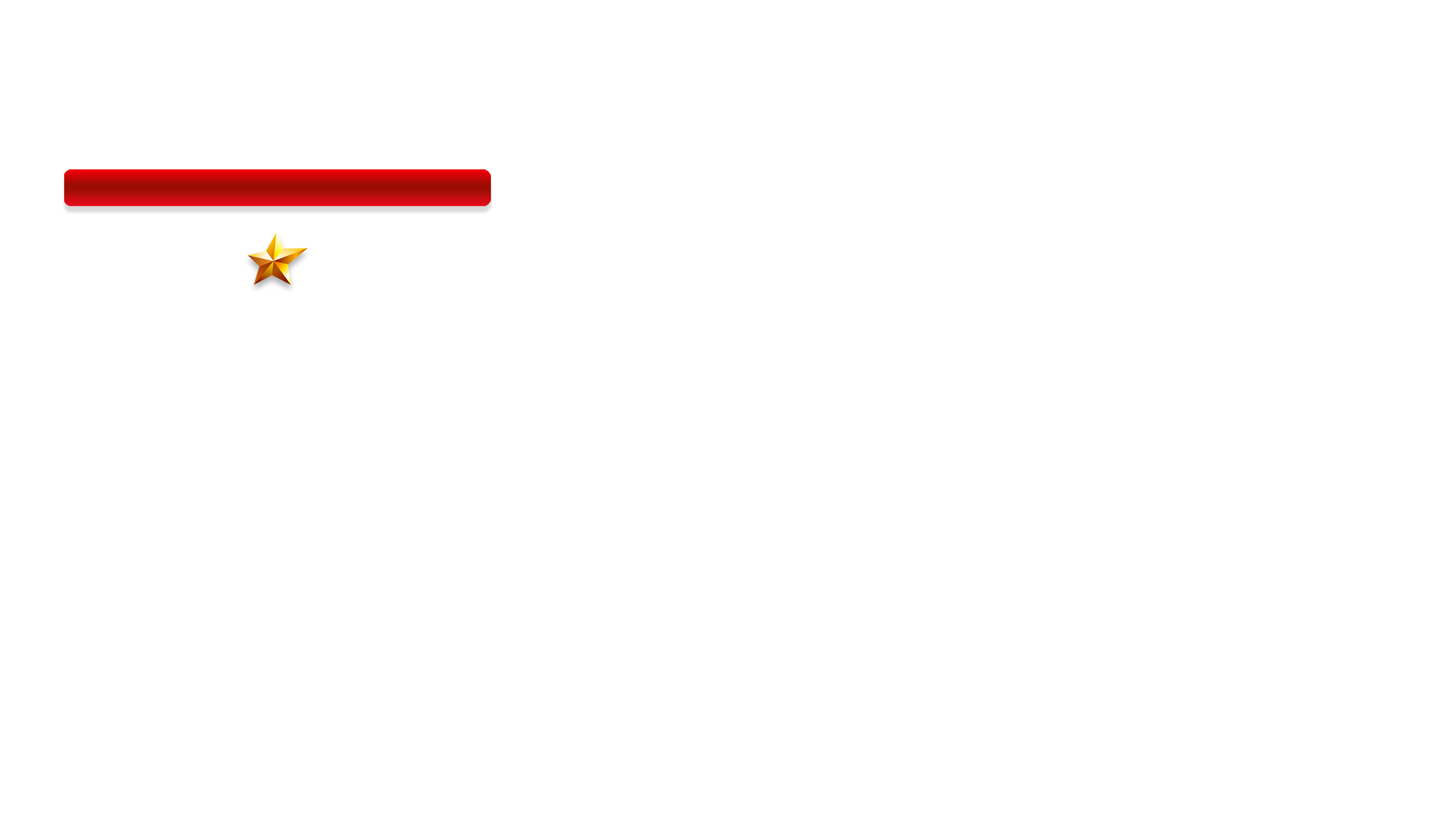 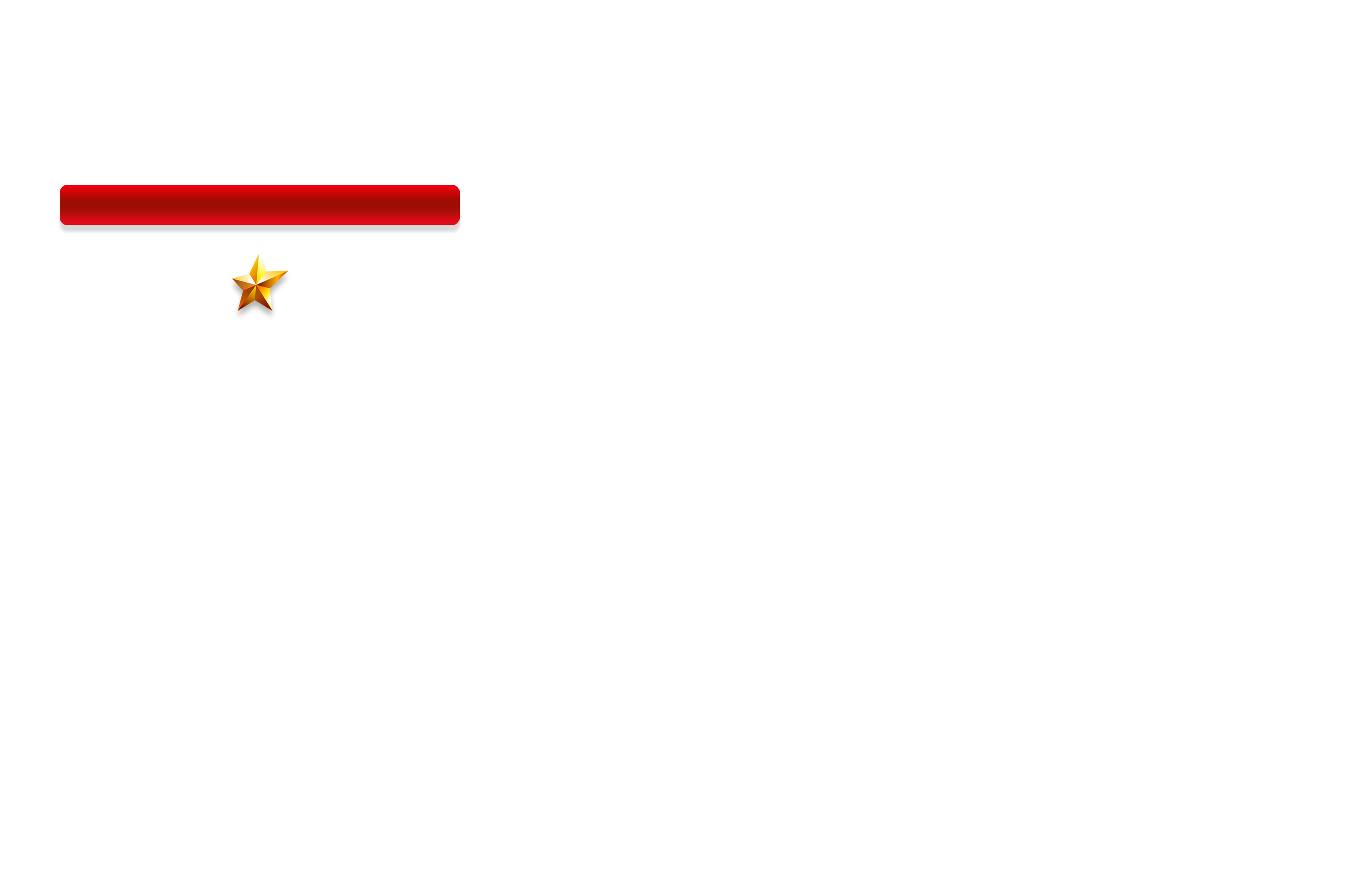 乡村振兴战略概念
乡村振兴战略是习近平同志2017年10月18日在党的十九大报告中提出的战略。十九大报告指出，农业农村农民问题是关系国计民生的根本性问题，必须始终把解决好“三农”问题作为全党工作的重中之重
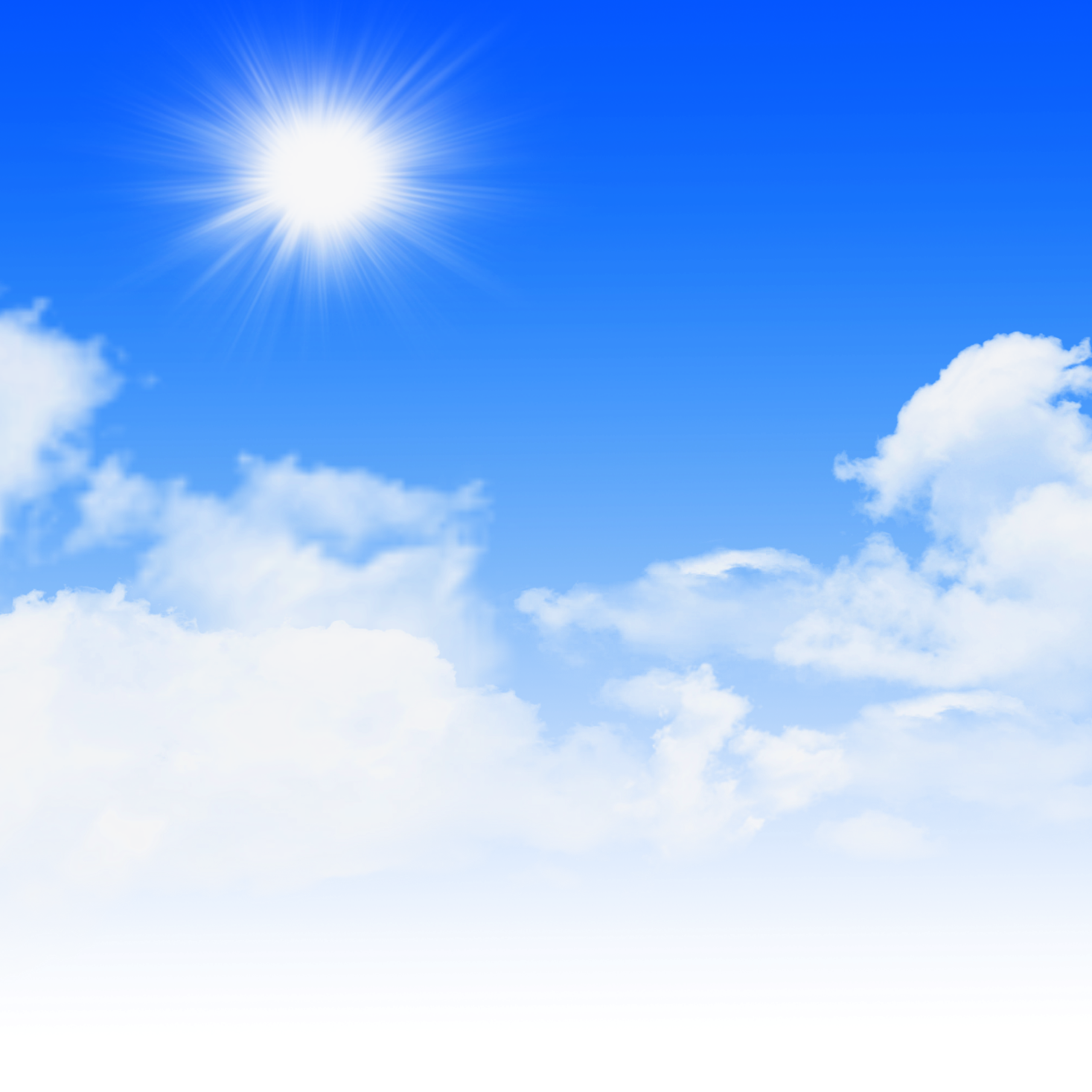 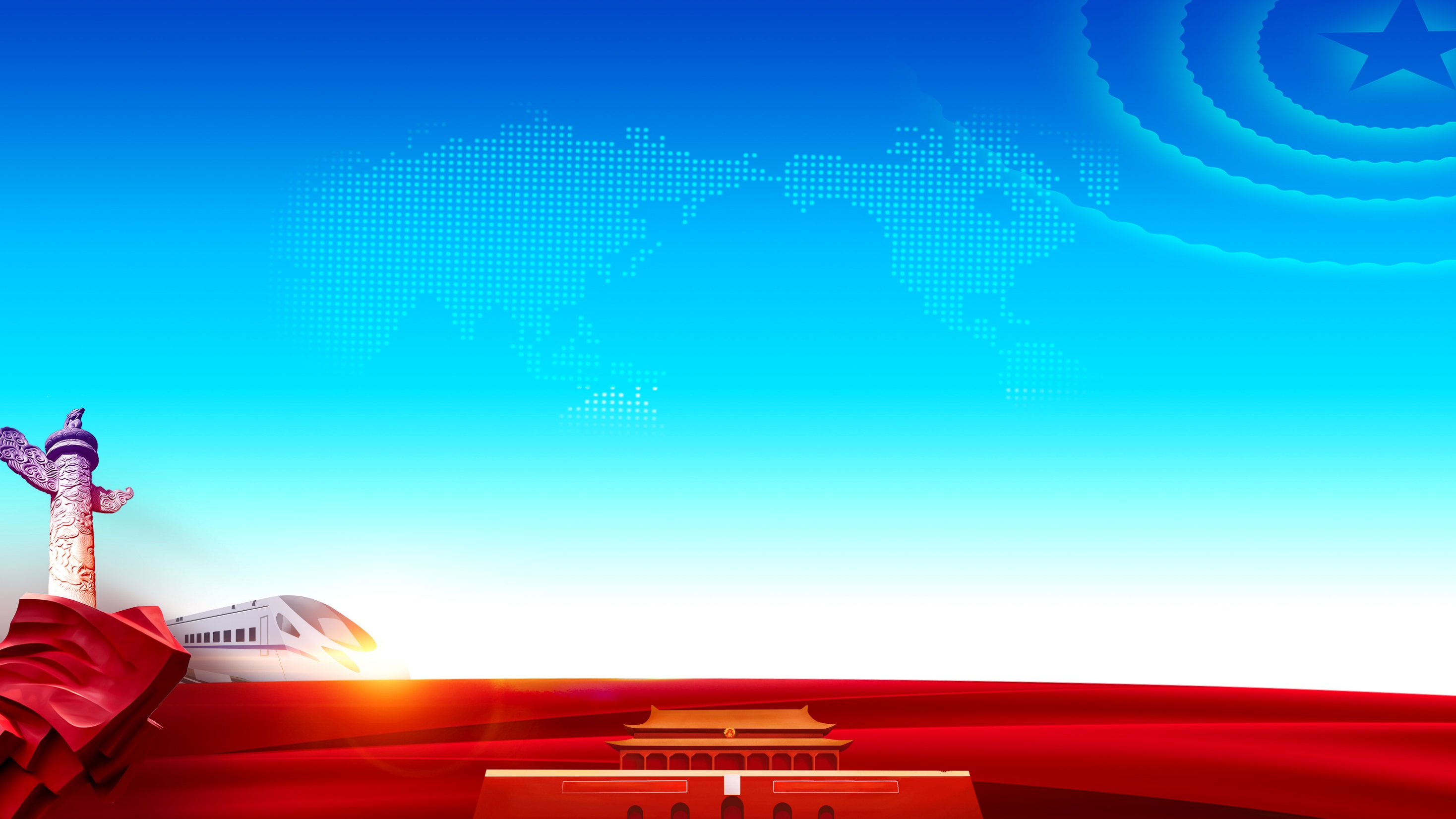 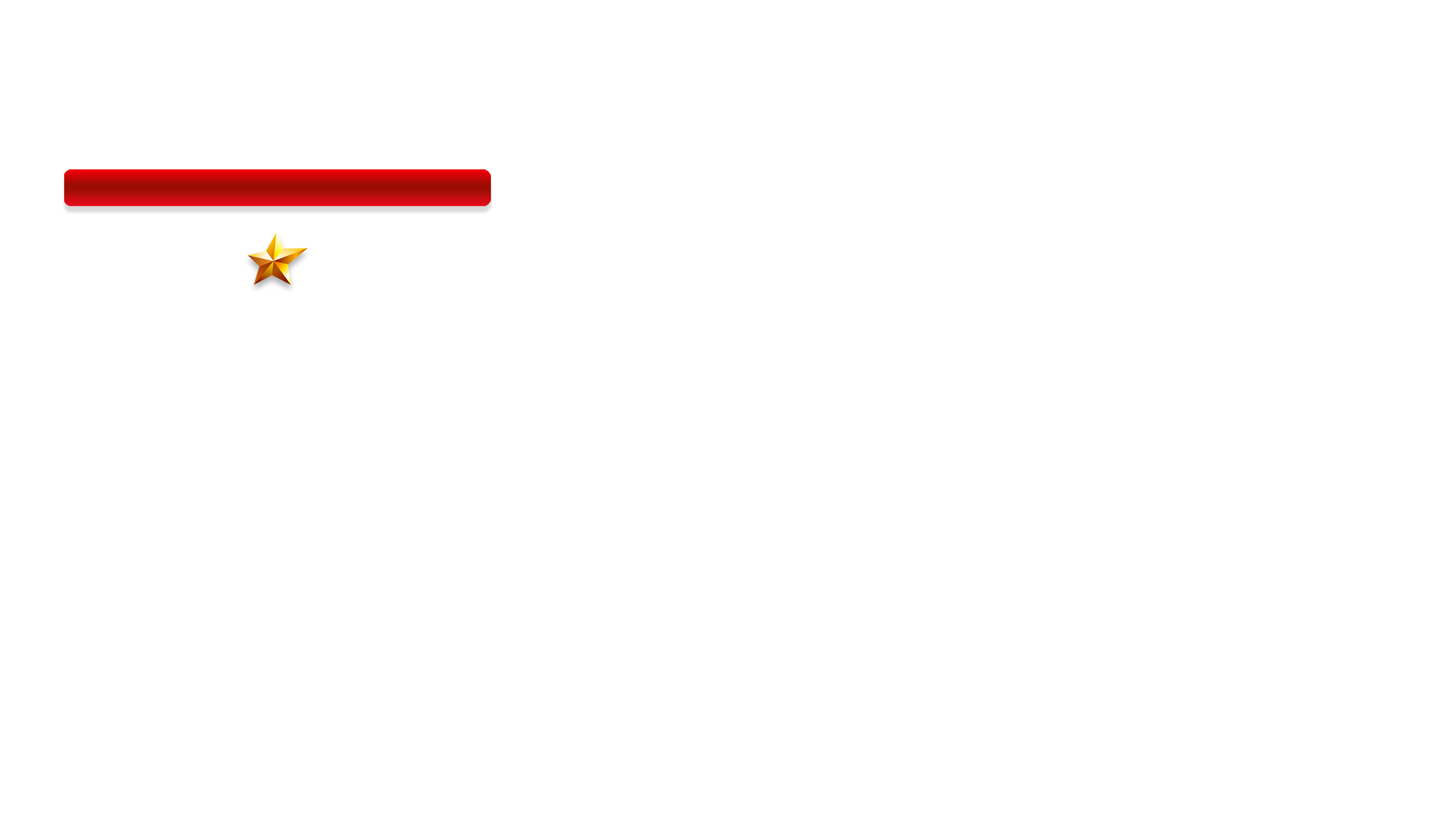 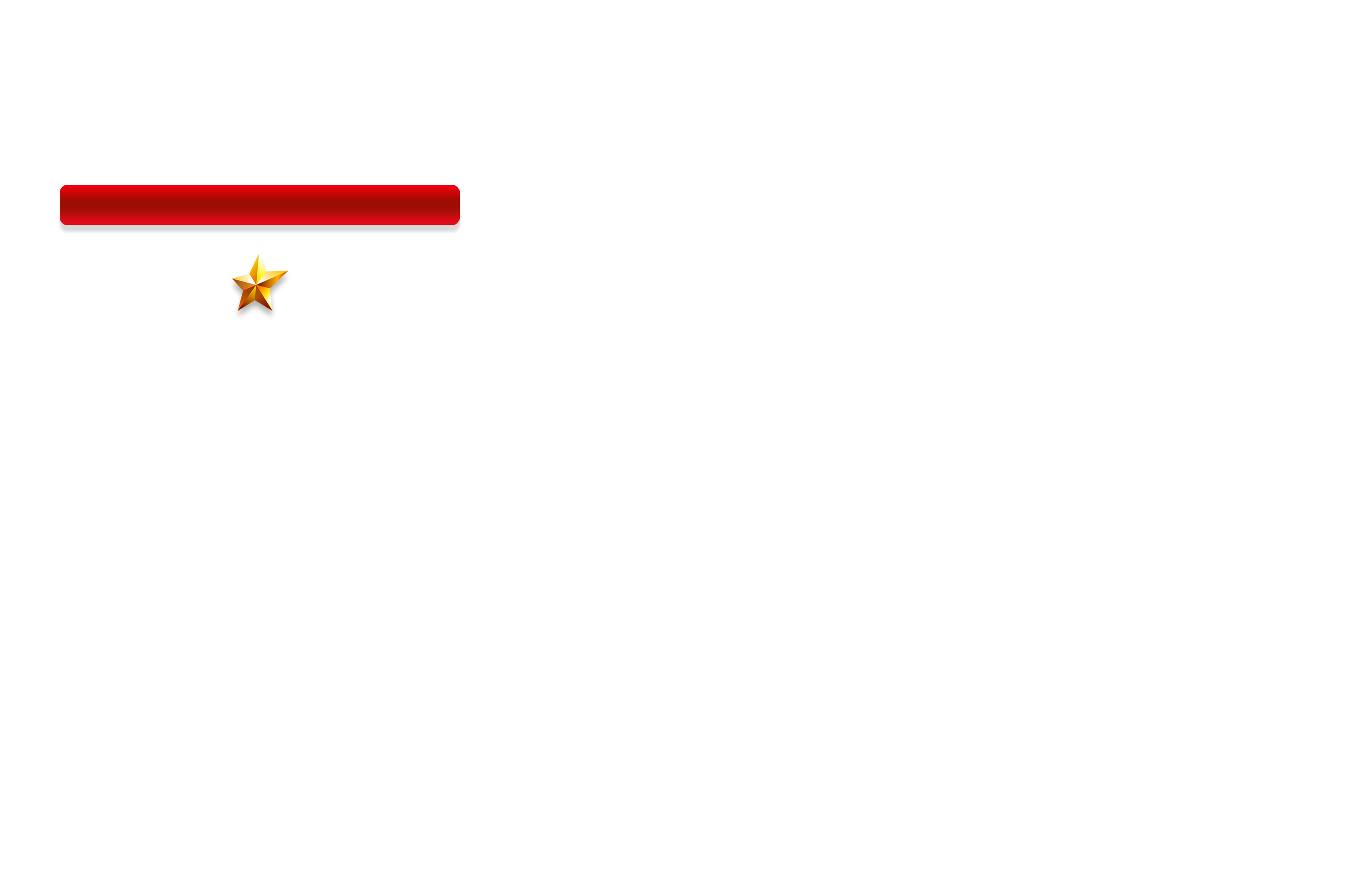 乡村振兴战略概念
2018年1月2日，国务院公布了2018年中央一号文件，即《中共中央国务院关于实施乡村振兴战略的意见》。2018年3月5日，国务院总理李克强在《政府工作报告》中讲到，大力实施乡村振兴战略。2018年5月31日，中共中央政治局召开会议，审议《国家乡村振兴战略规划（2018-2022年）》。2018年9月，中共中央、国务院印发了《乡村振兴战略规划（2018－2022年）》，并发出通知，要求各地区各部门结合实际认真贯彻落实。
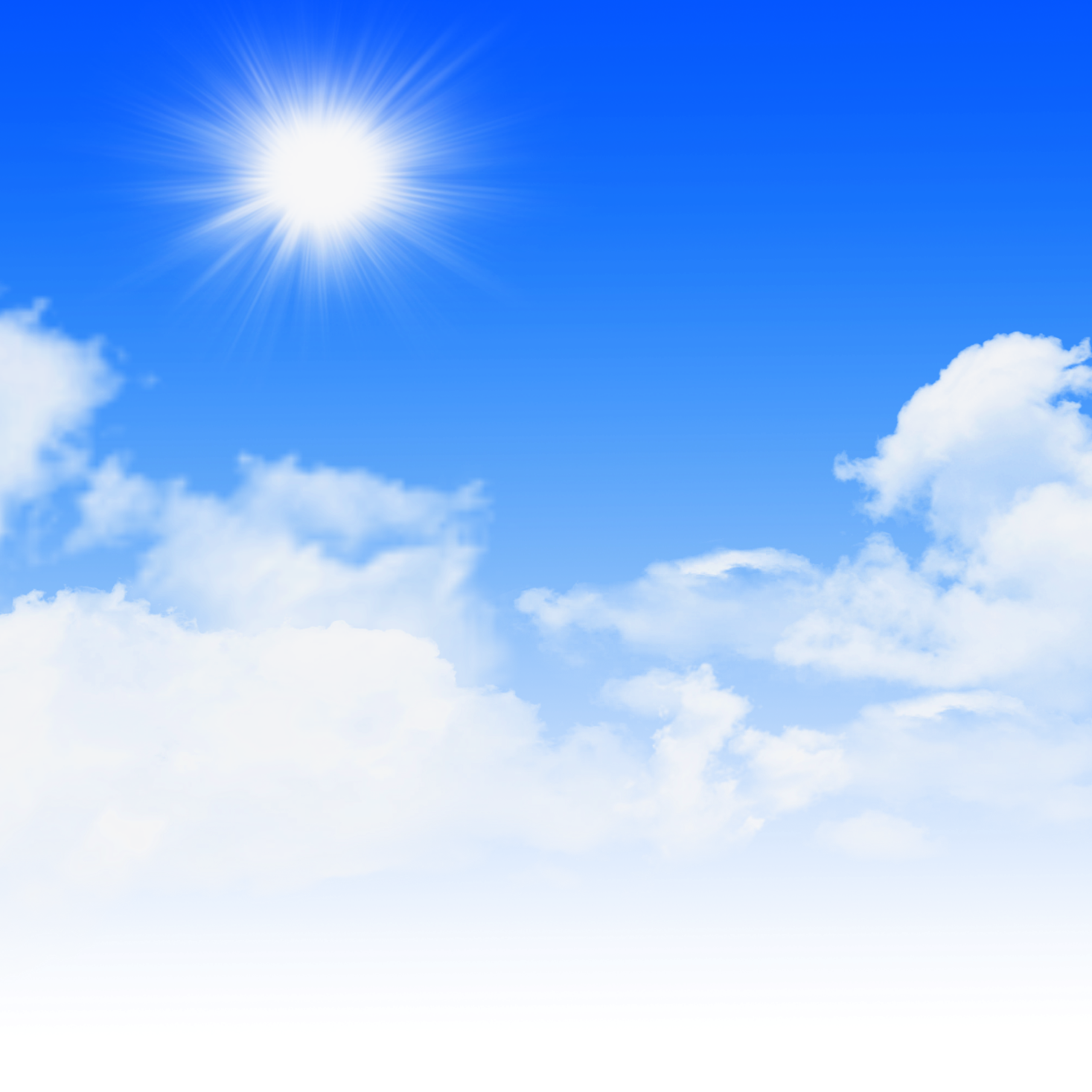 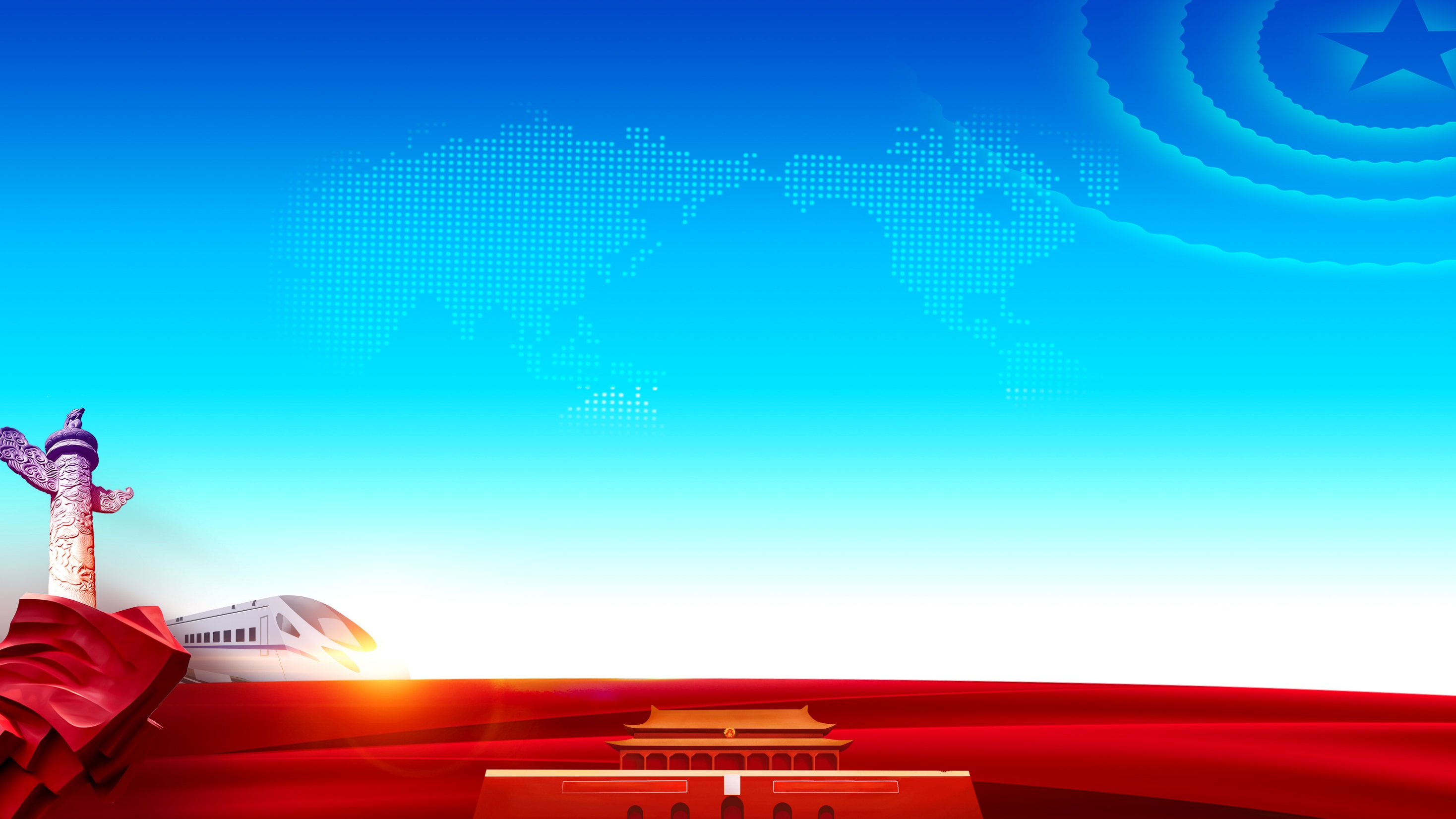 第二章
当前乡村发展态势研判
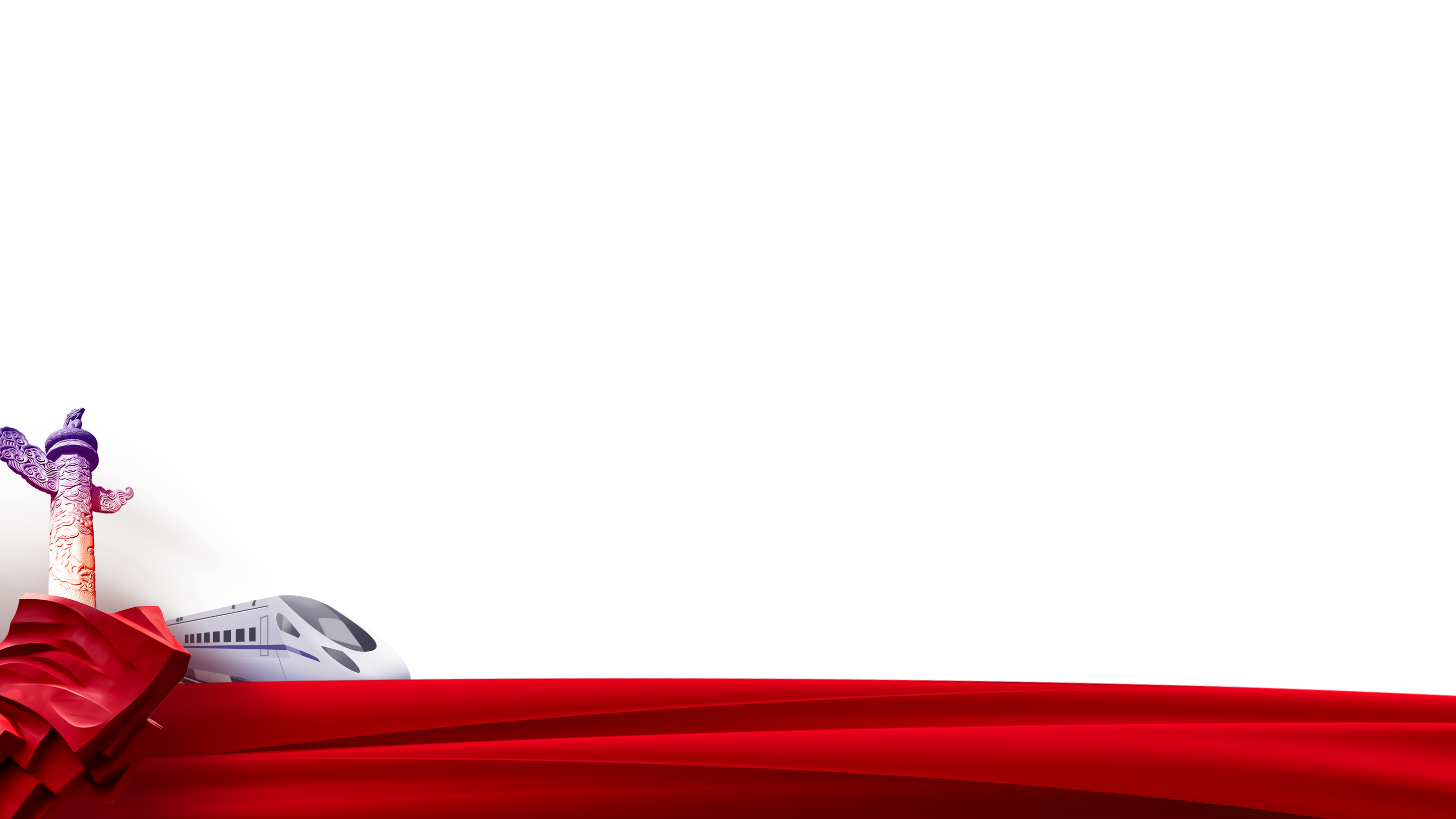 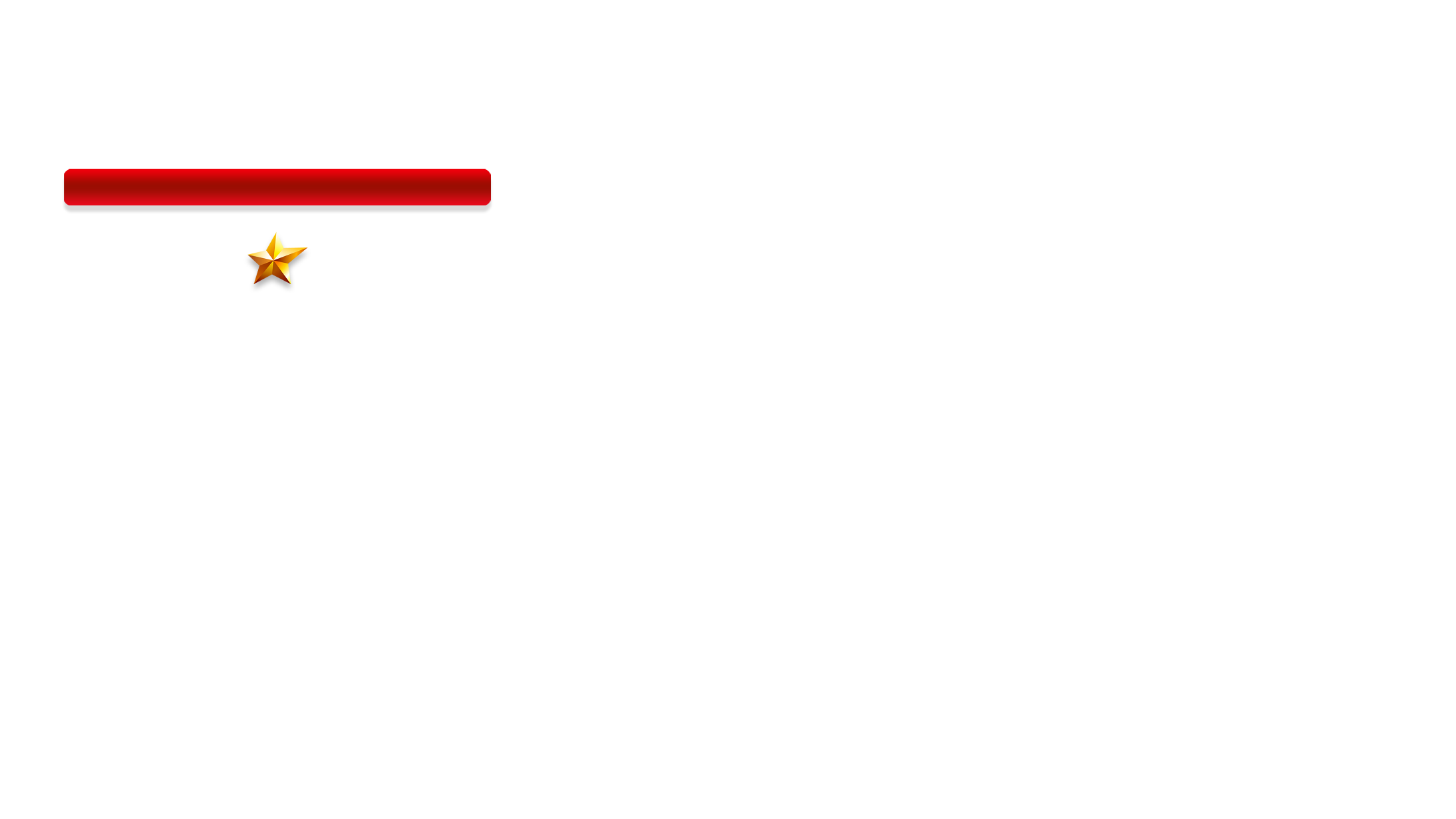 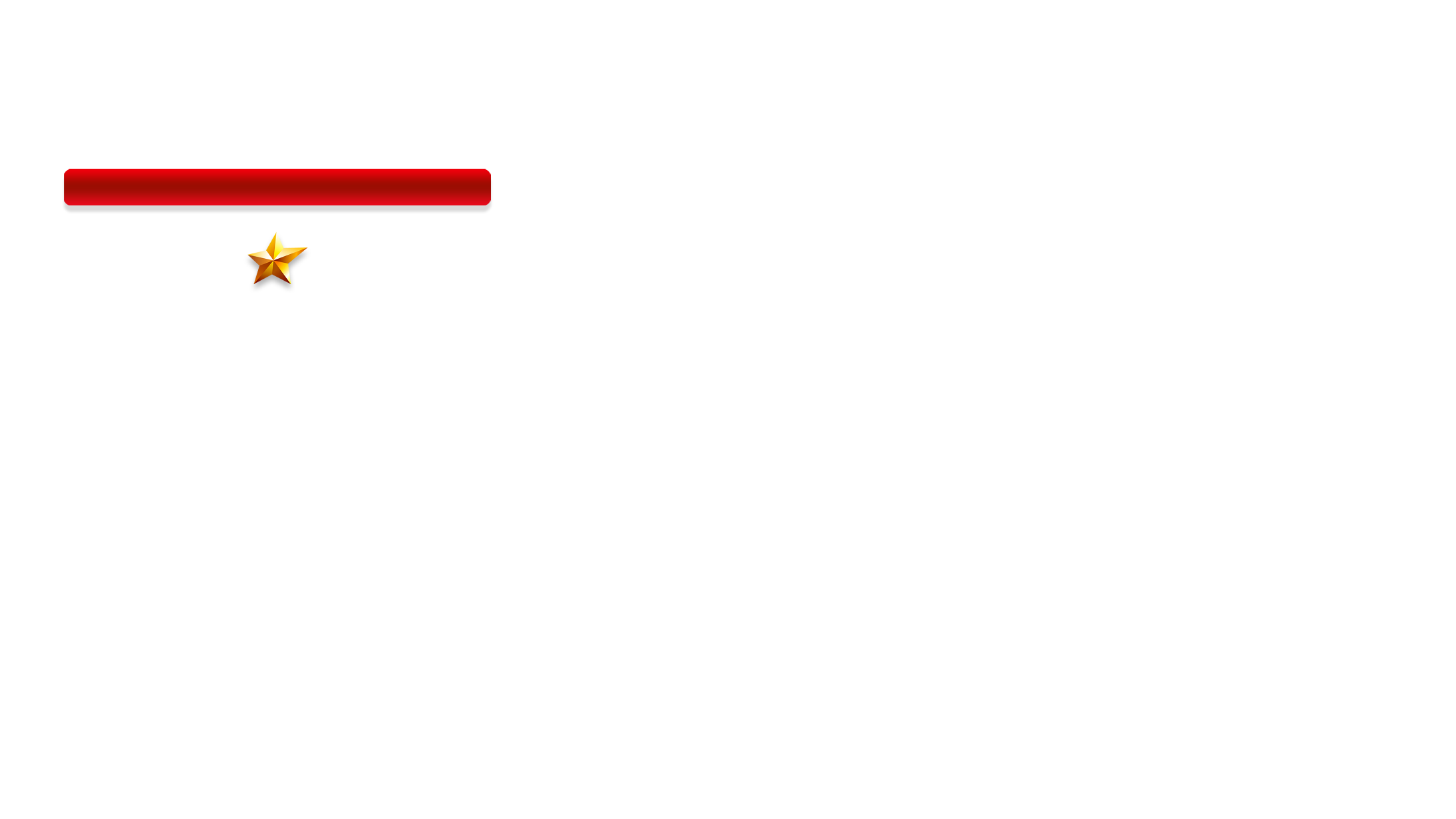 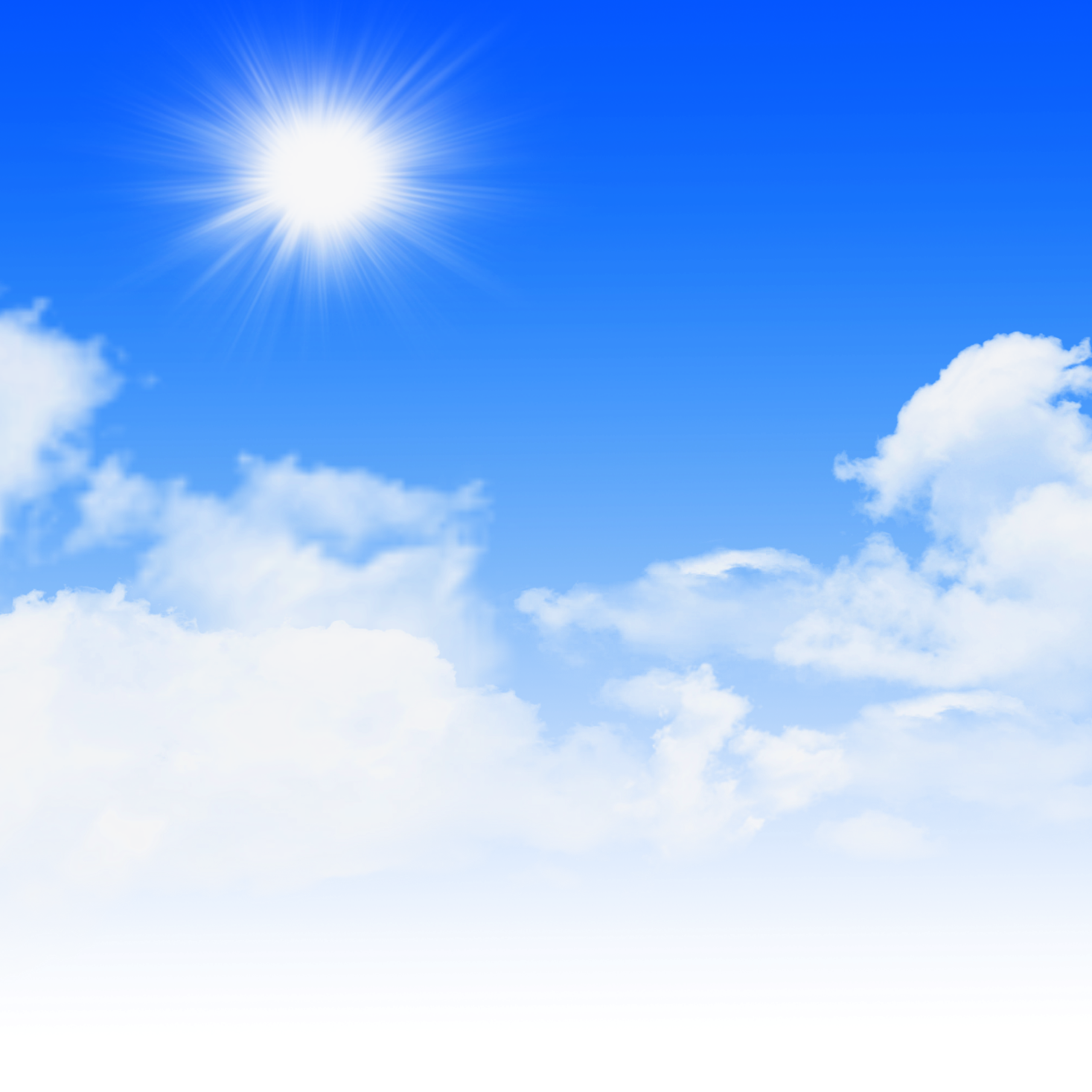 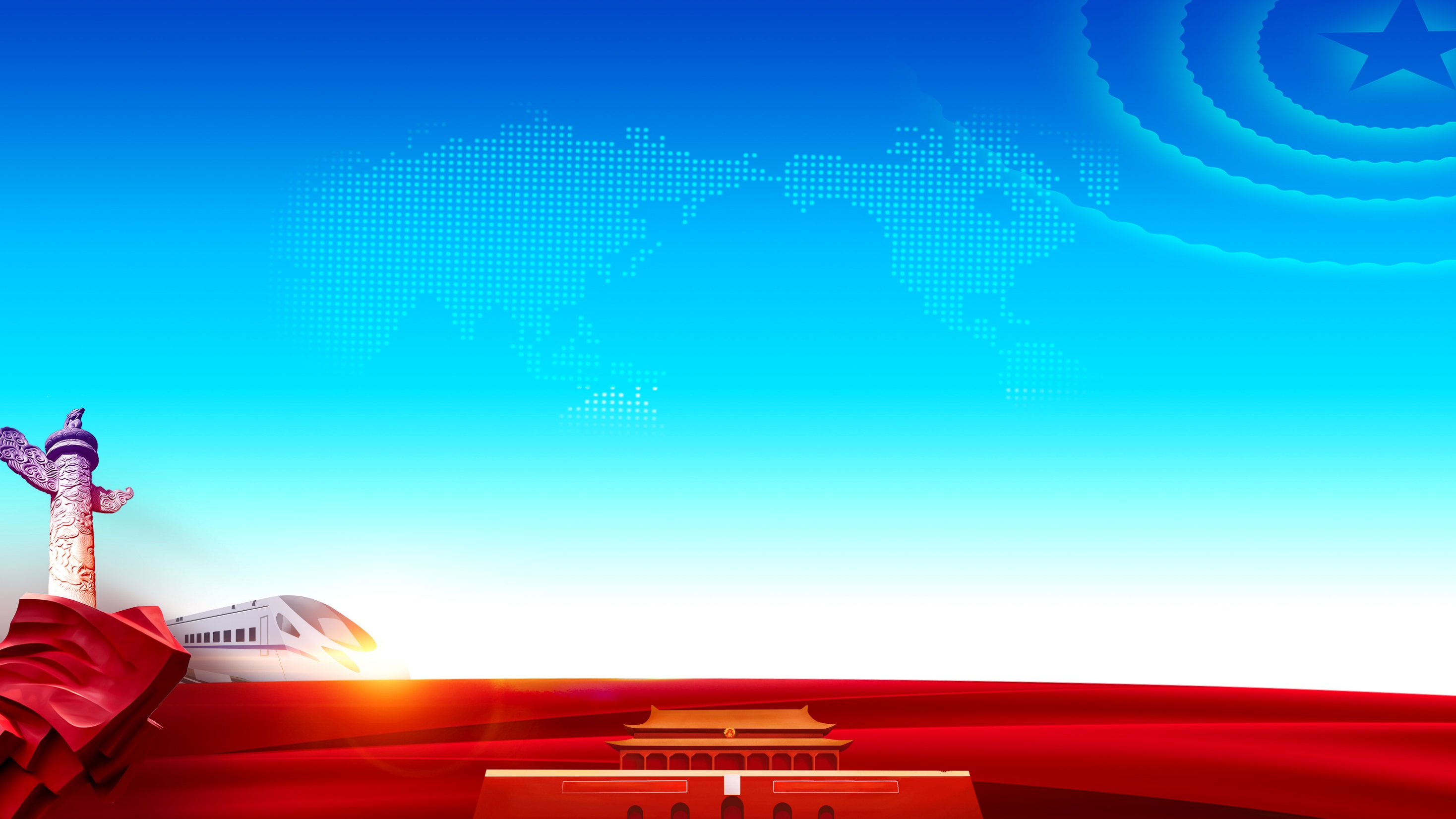 乡村问题的主要表现
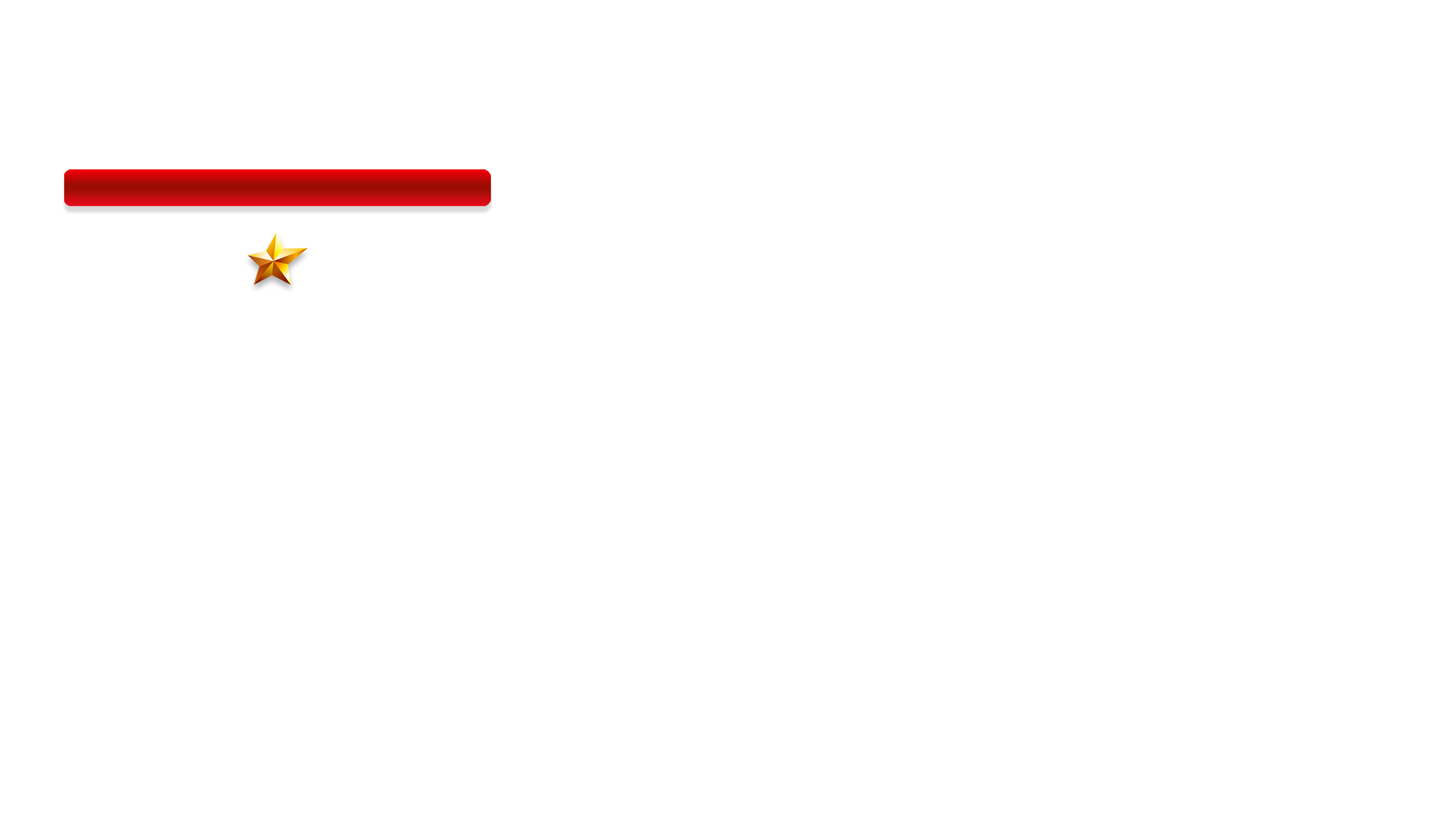 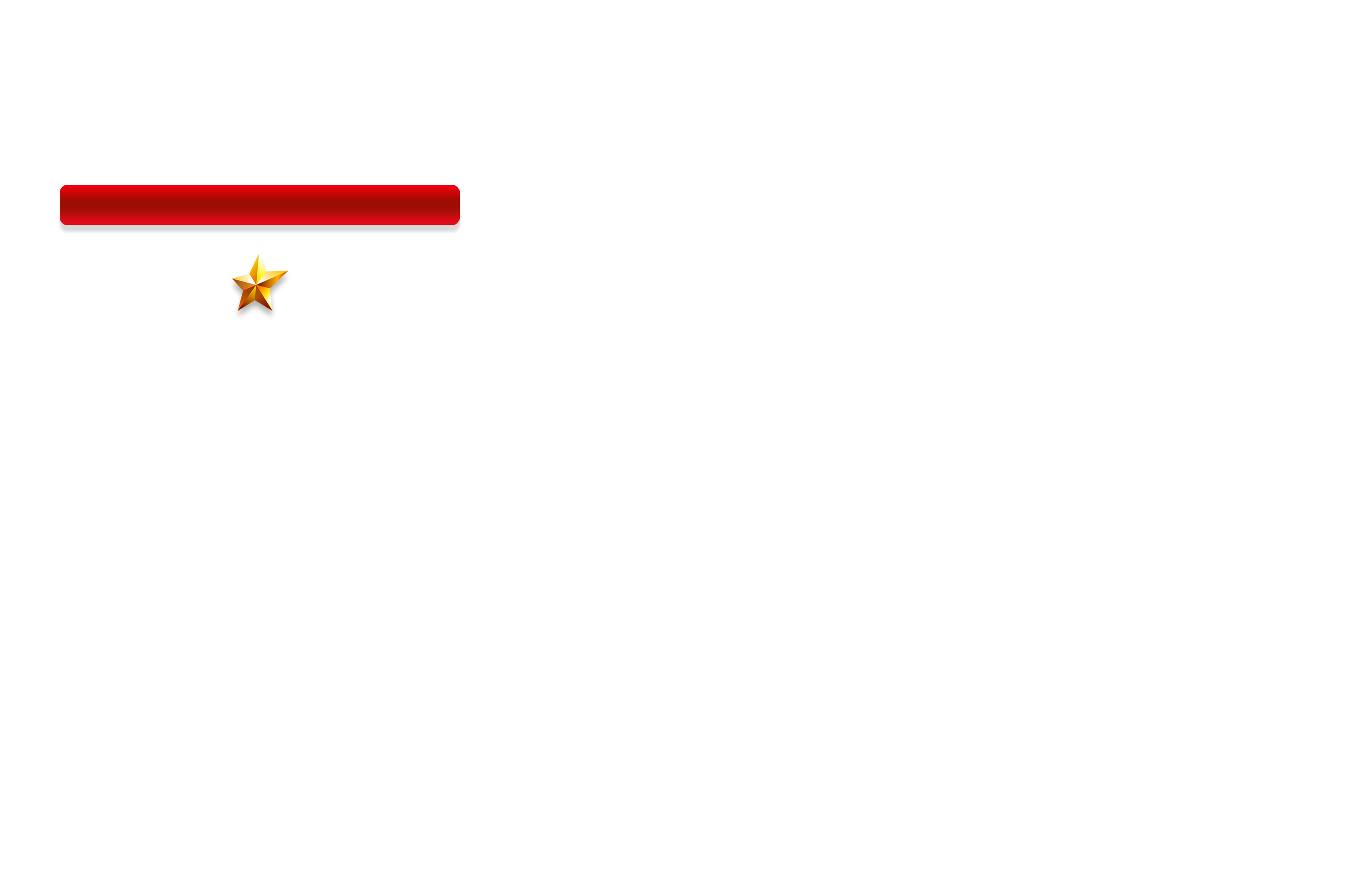 当前乡村发展态势研判
1
4
农产品阶段性供过于求和供给不足并存，农村一二三产业融合发展深度不够，农业供给质量和效益亟待提高
农村民生领域欠账较多，城乡基本公共服务和收入水平差距仍然较大，脱贫攻坚任务依然艰巨
2
5
农民适应生产力发展和市场竞争的能力不足，农村人才匮乏
国家支农体系相对薄弱，农村金融改革任务繁重，城乡之间要素合理流动机制亟待健全
农村基础设施建设仍然滞后，农村环境和生态问题比较突出，乡村发展整体水平亟待提升
农村基层基础工作存在薄弱环节，乡村治理体系和治理能力亟待强化。
3
6
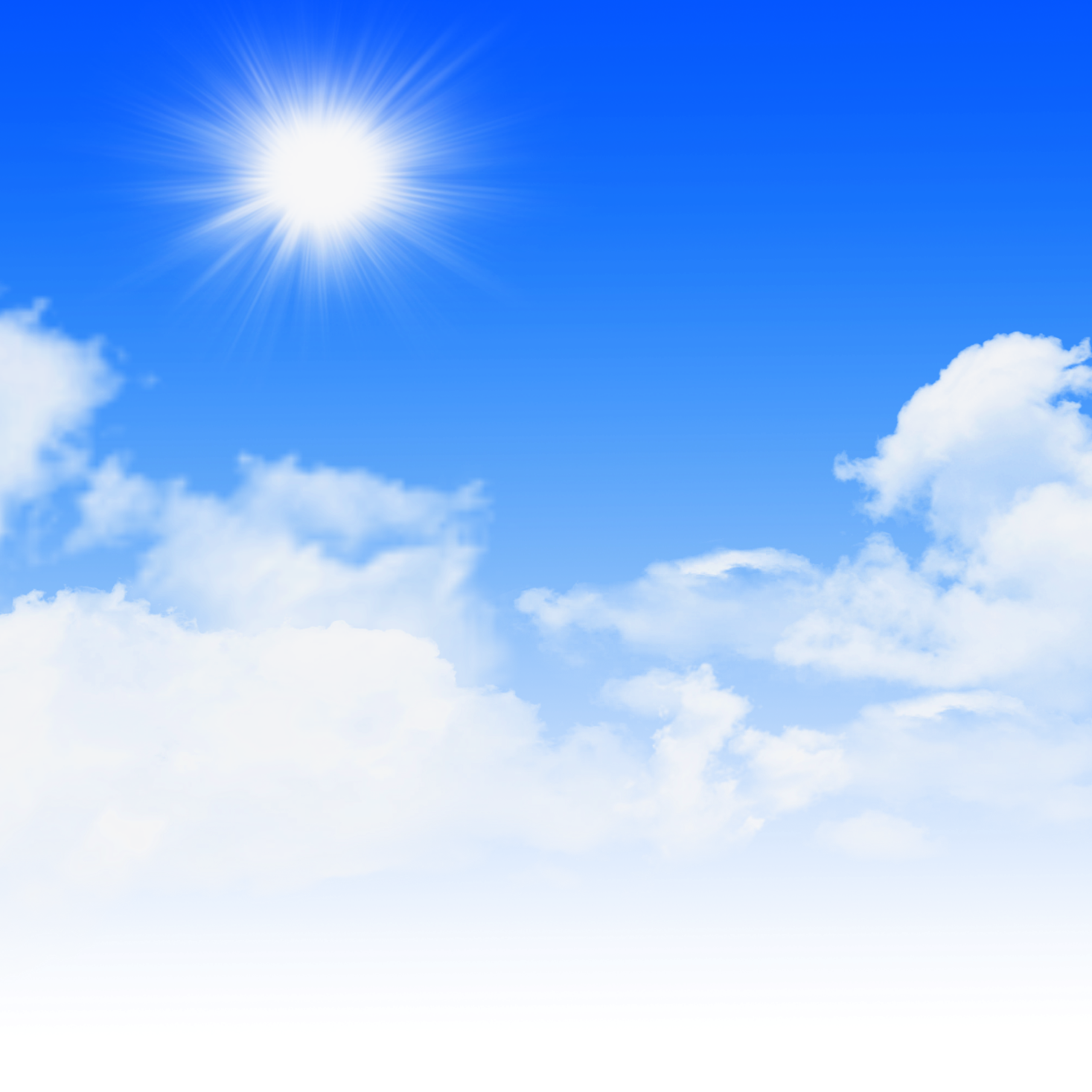 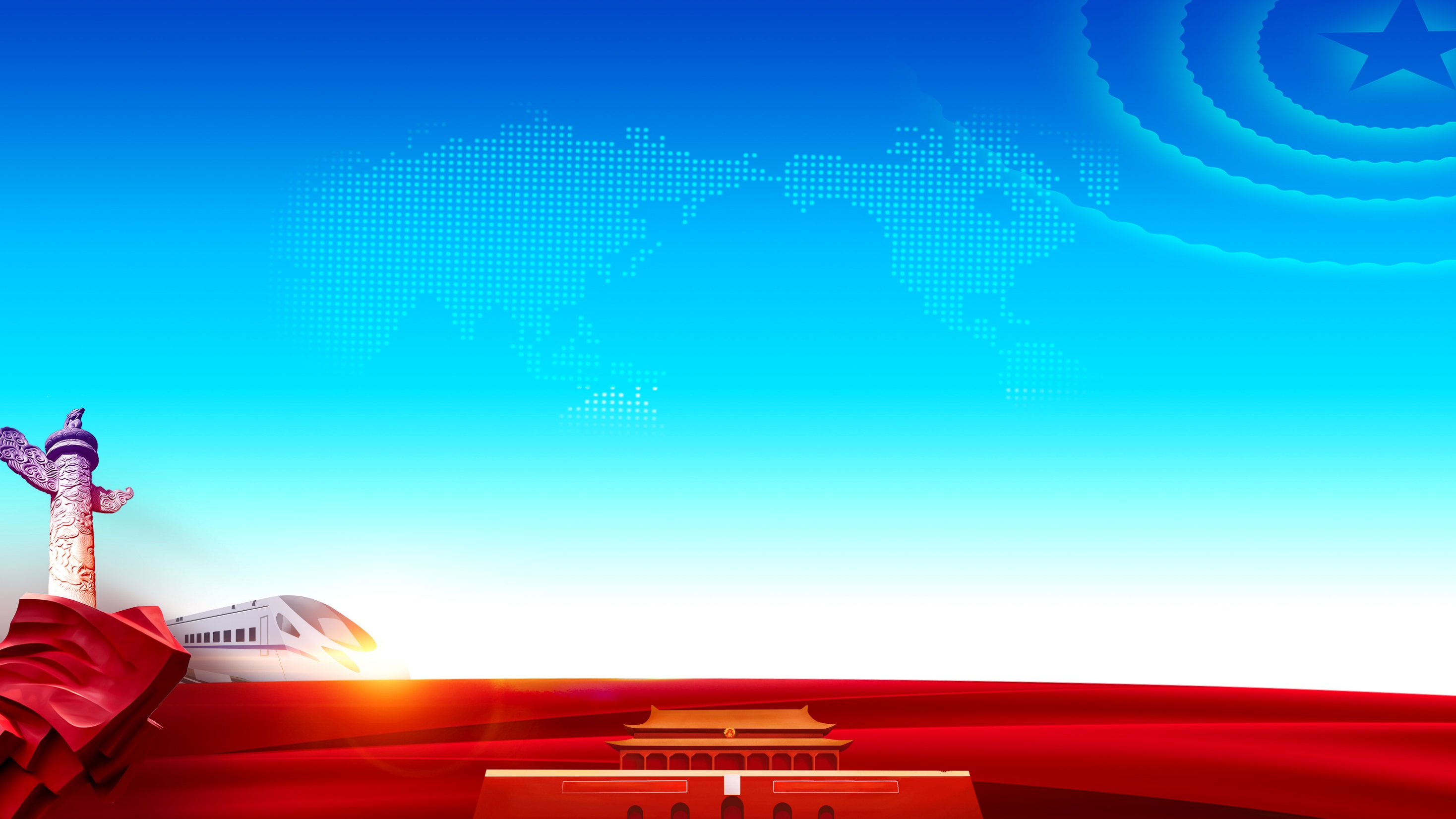 国际环境
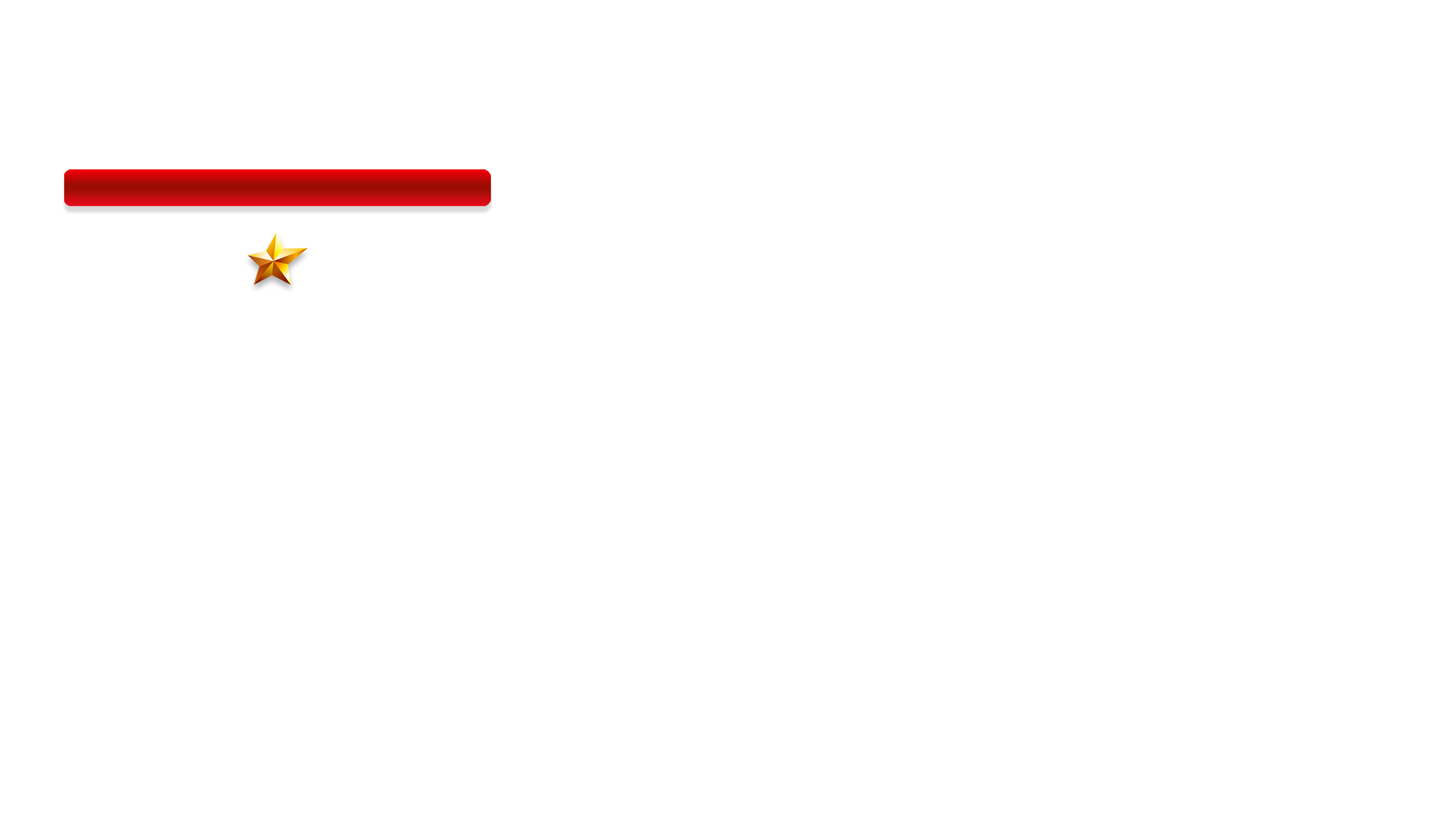 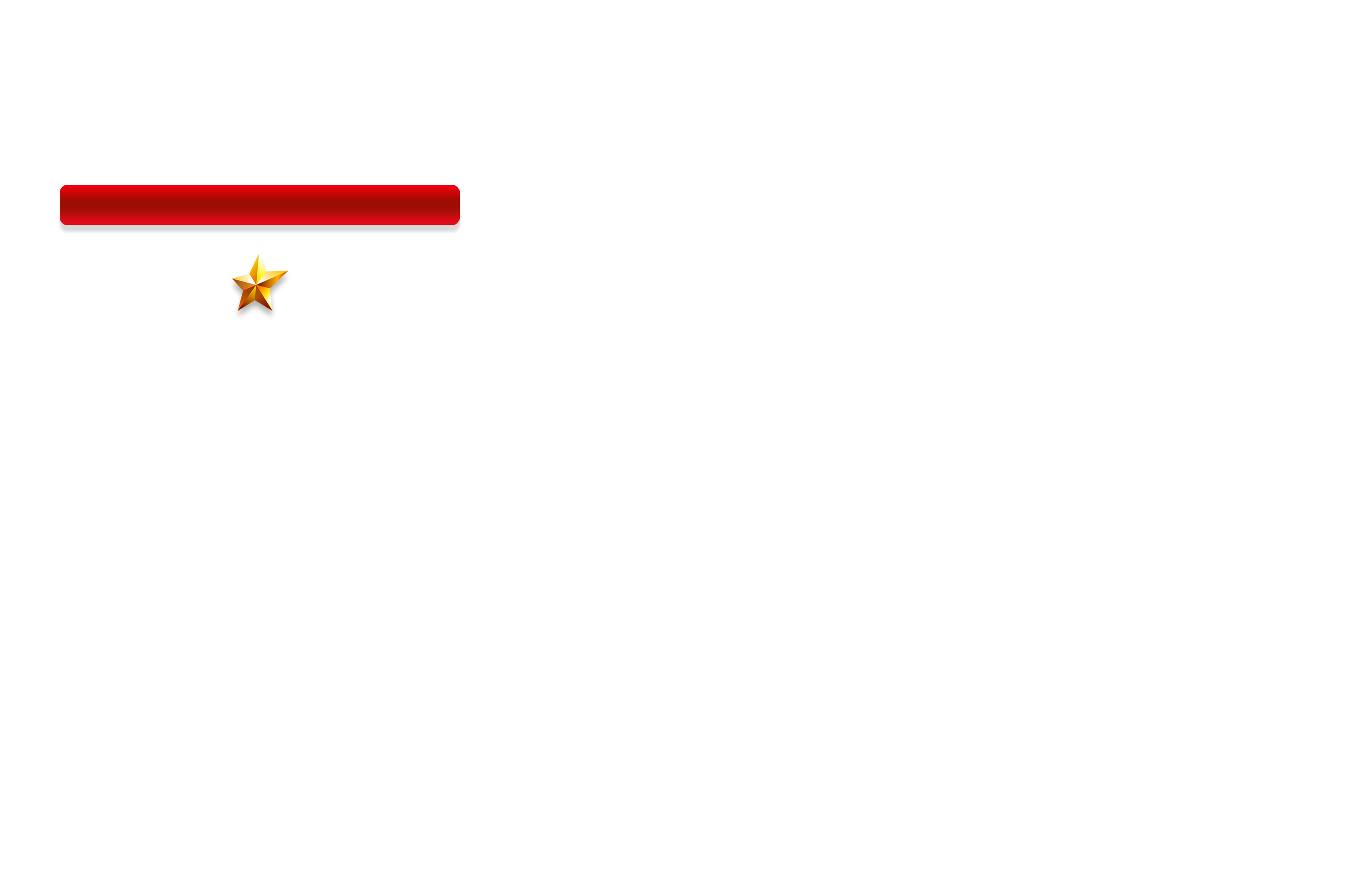 当前乡村发展态势研判
全球经济复苏态势有望延续，我国统筹利用国内国际两个市场两种资源的空间将进一步拓展，但外部环境发生明显变化，国际农产品贸易不稳定性不确定性仍然突出，提高我国农业竞争力、确保国家粮食安全、妥善应对国际市场风险任务紧迫。
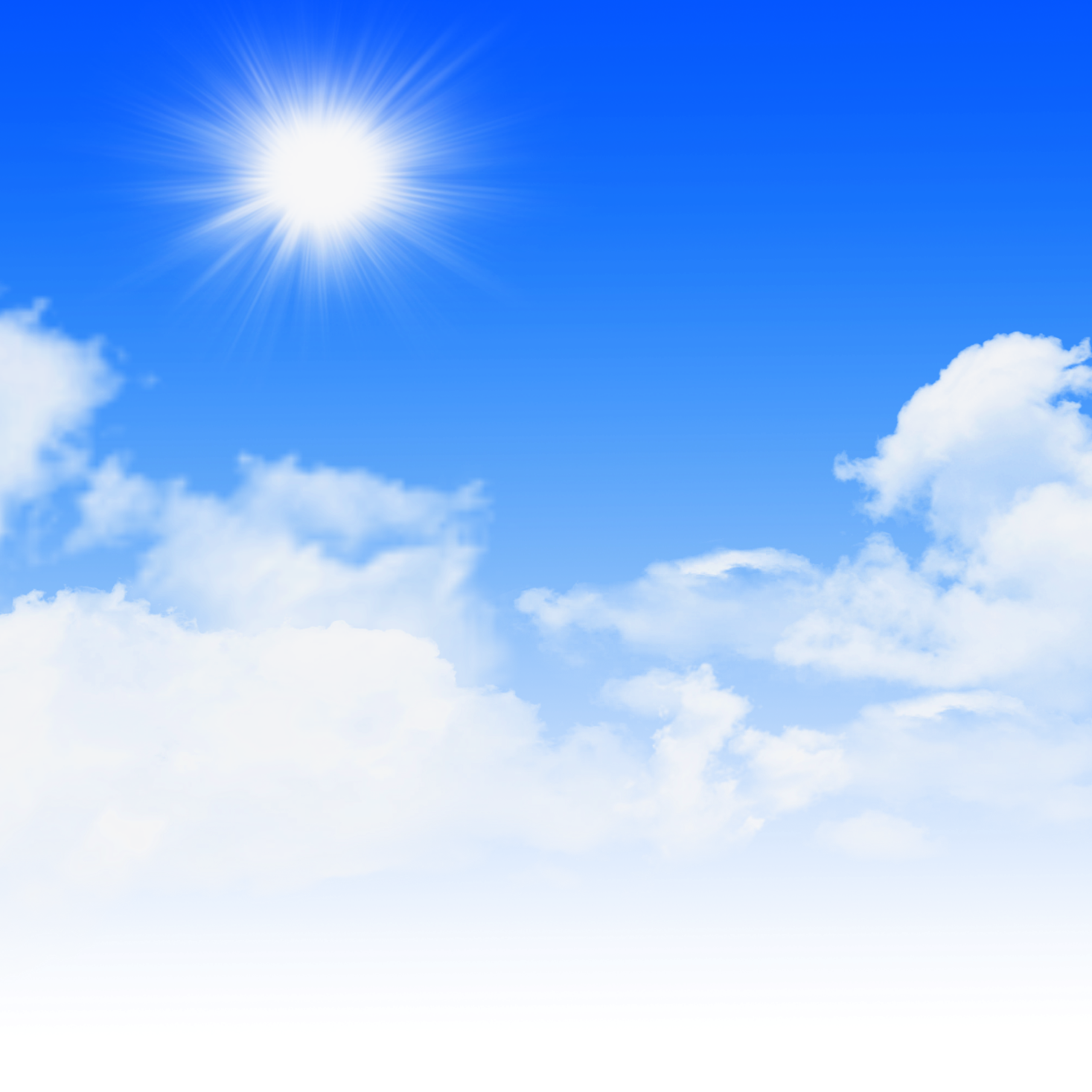 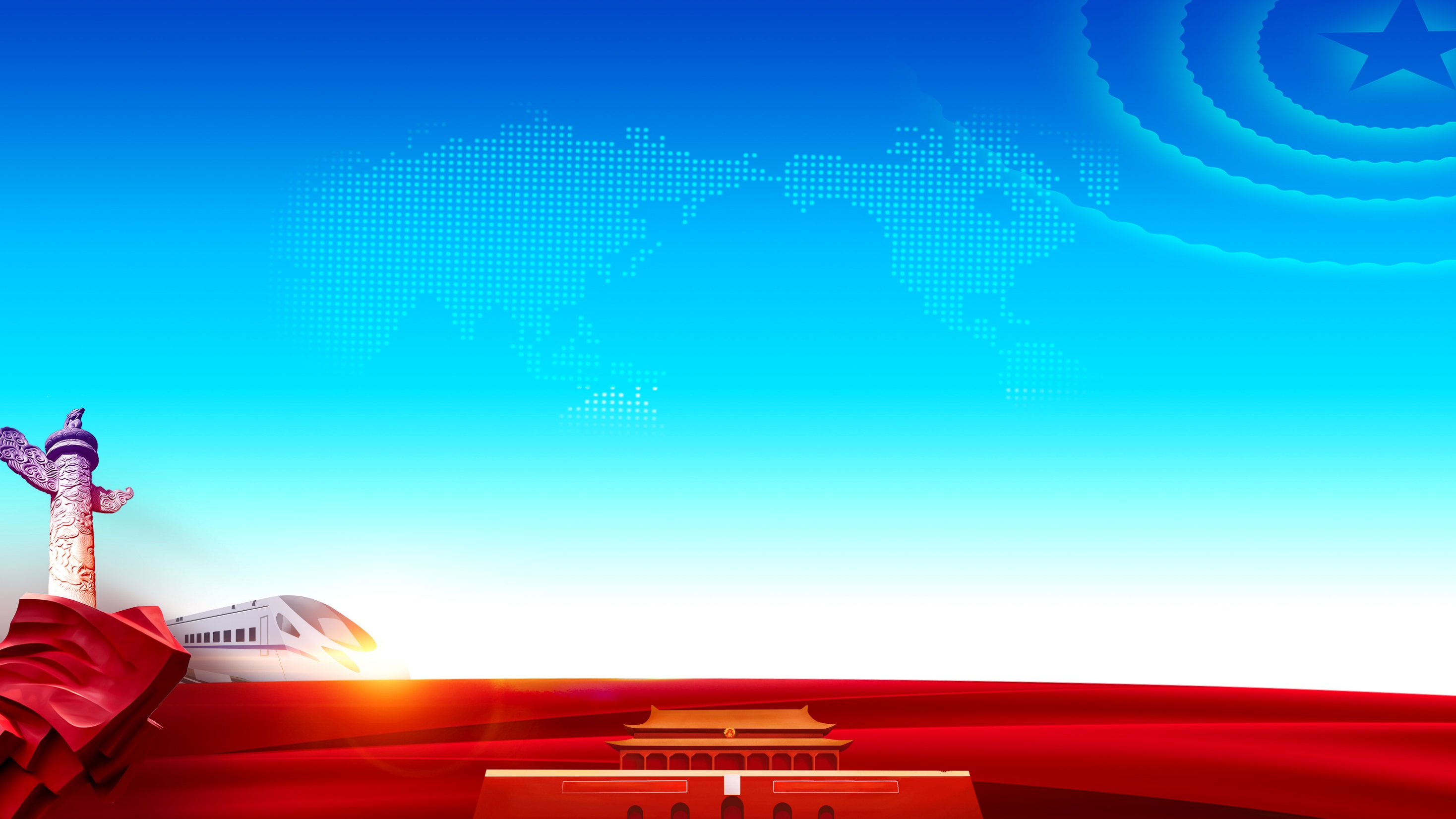 国内环境
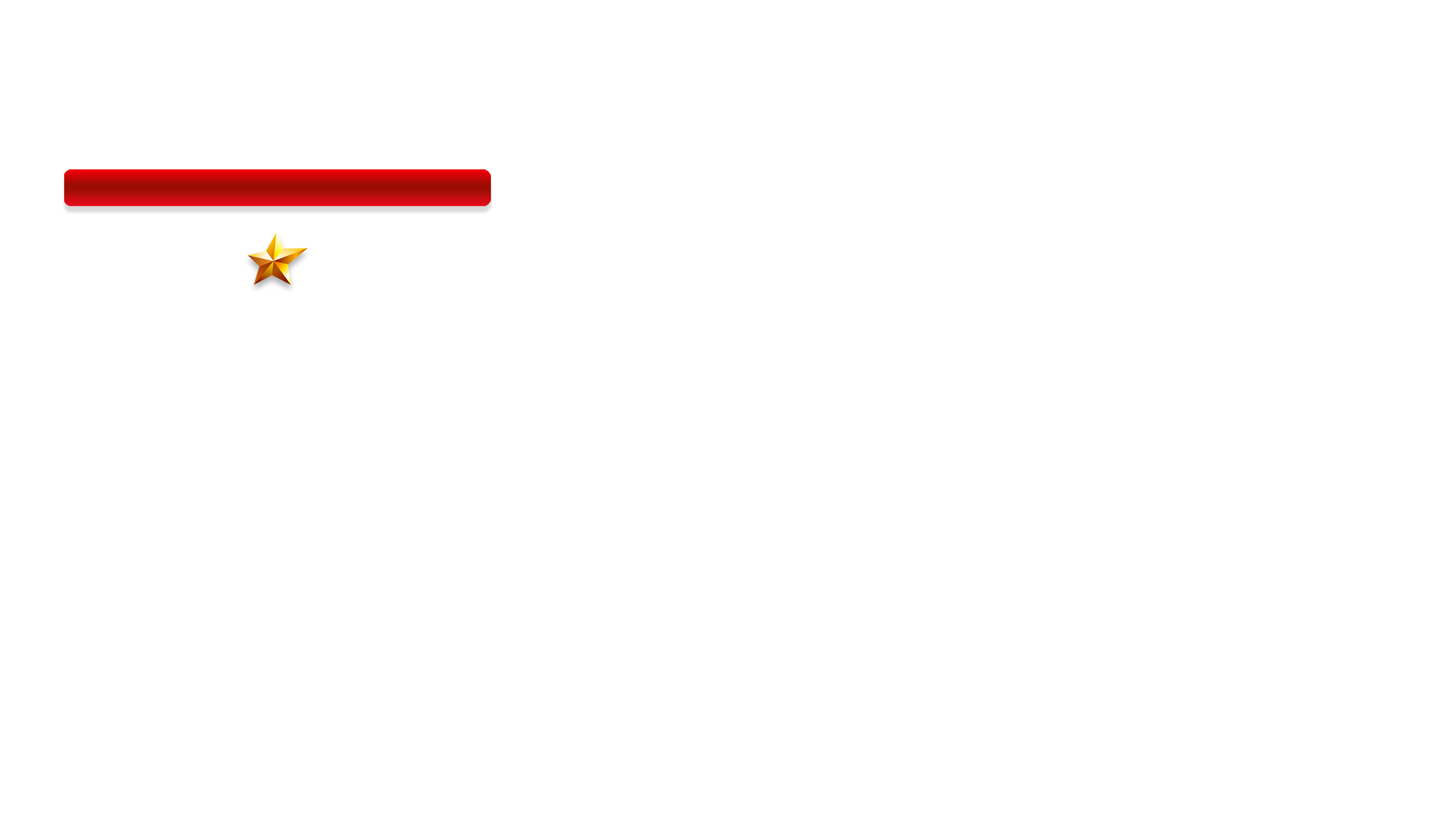 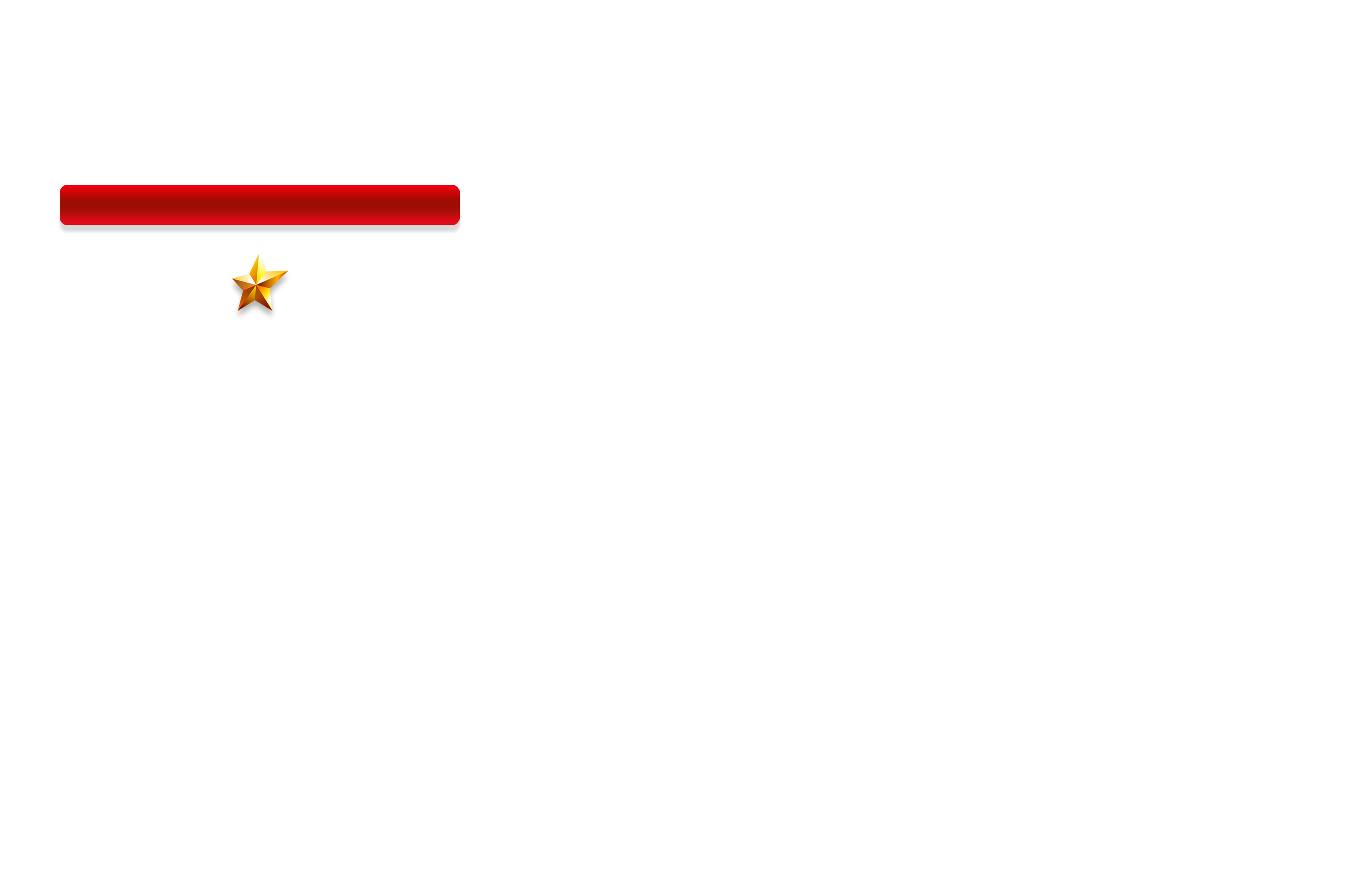 当前乡村发展态势研判
乡村发展正处于大变革、大转型的关键时期。居民消费结构加快升级，中高端、多元化、个性化消费需求将快速增长，加快推进农业由增产导向转向提质导向是必然要求。城市辐射带动农村的能力进一步增强，但大量农民仍然生活在农村的国情不会改变，迫切需要重塑城乡关系。我国乡村差异显著，多样性分化的趋势仍将延续，乡村的独特价值和多元功能将进一步得到发掘和拓展。应对好村庄空心化和农村老龄化、延续乡村文化血脉、完善乡村治理体系的任务艰巨。
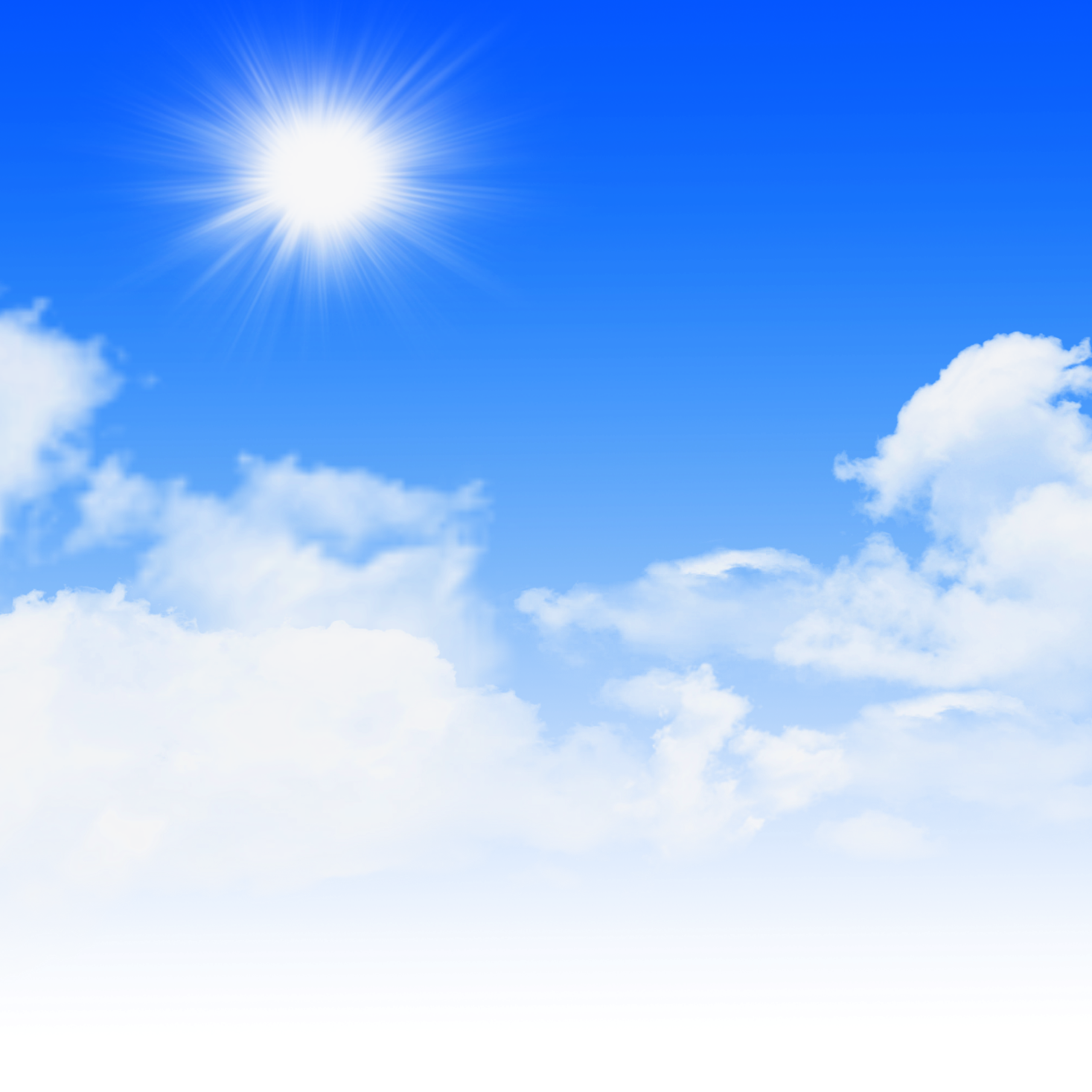 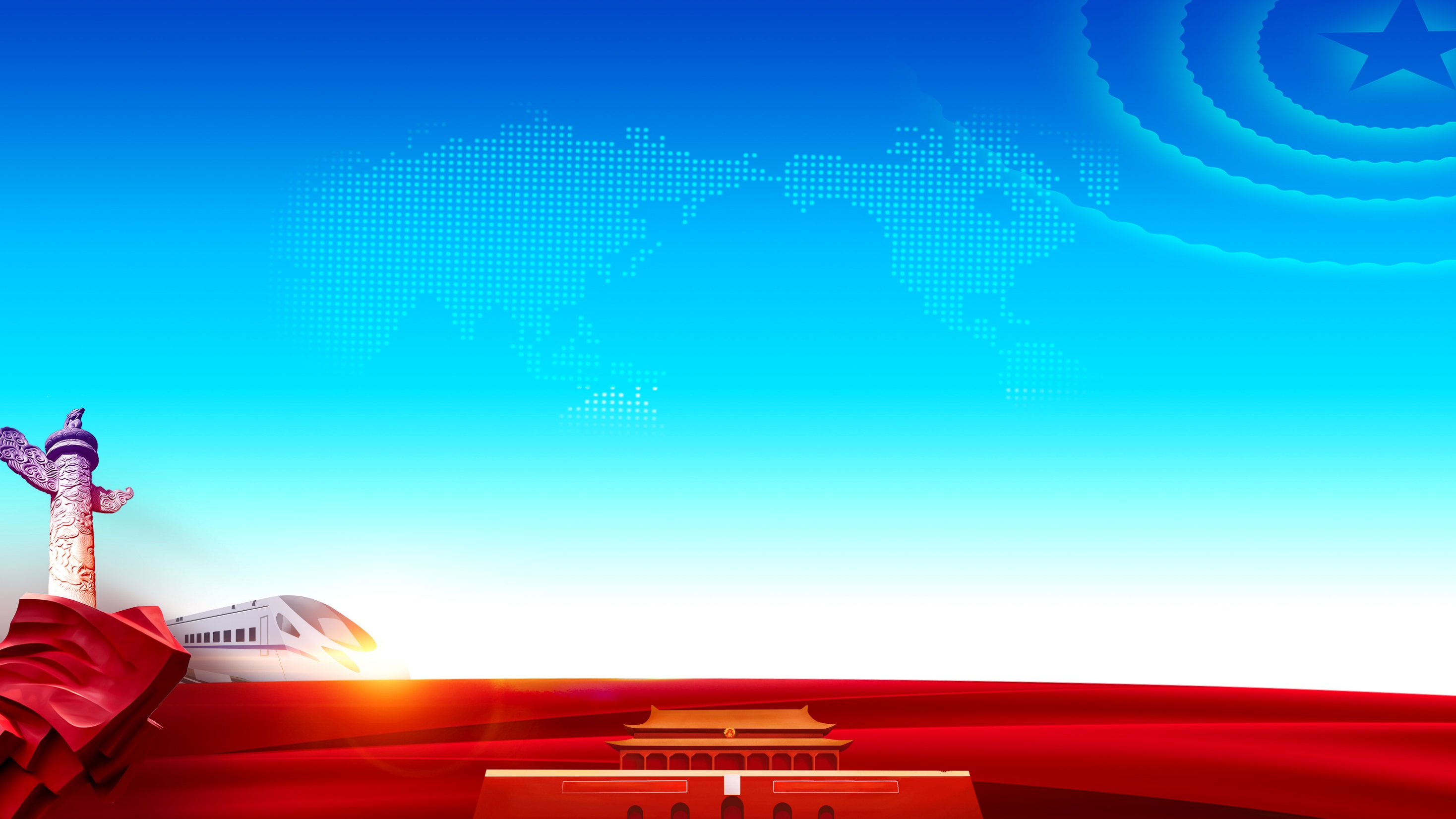 第三章
乡村振兴战略新格局
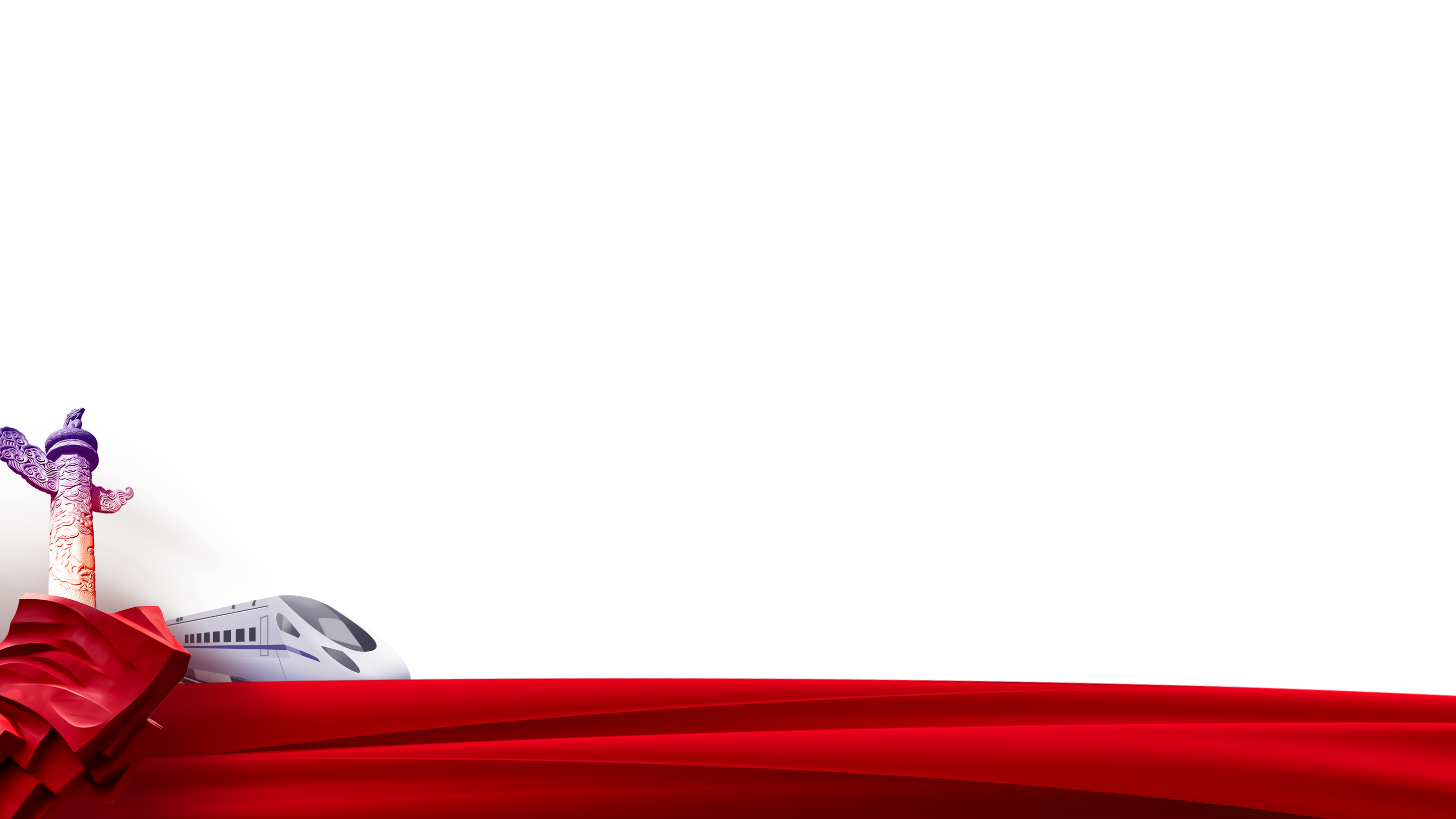 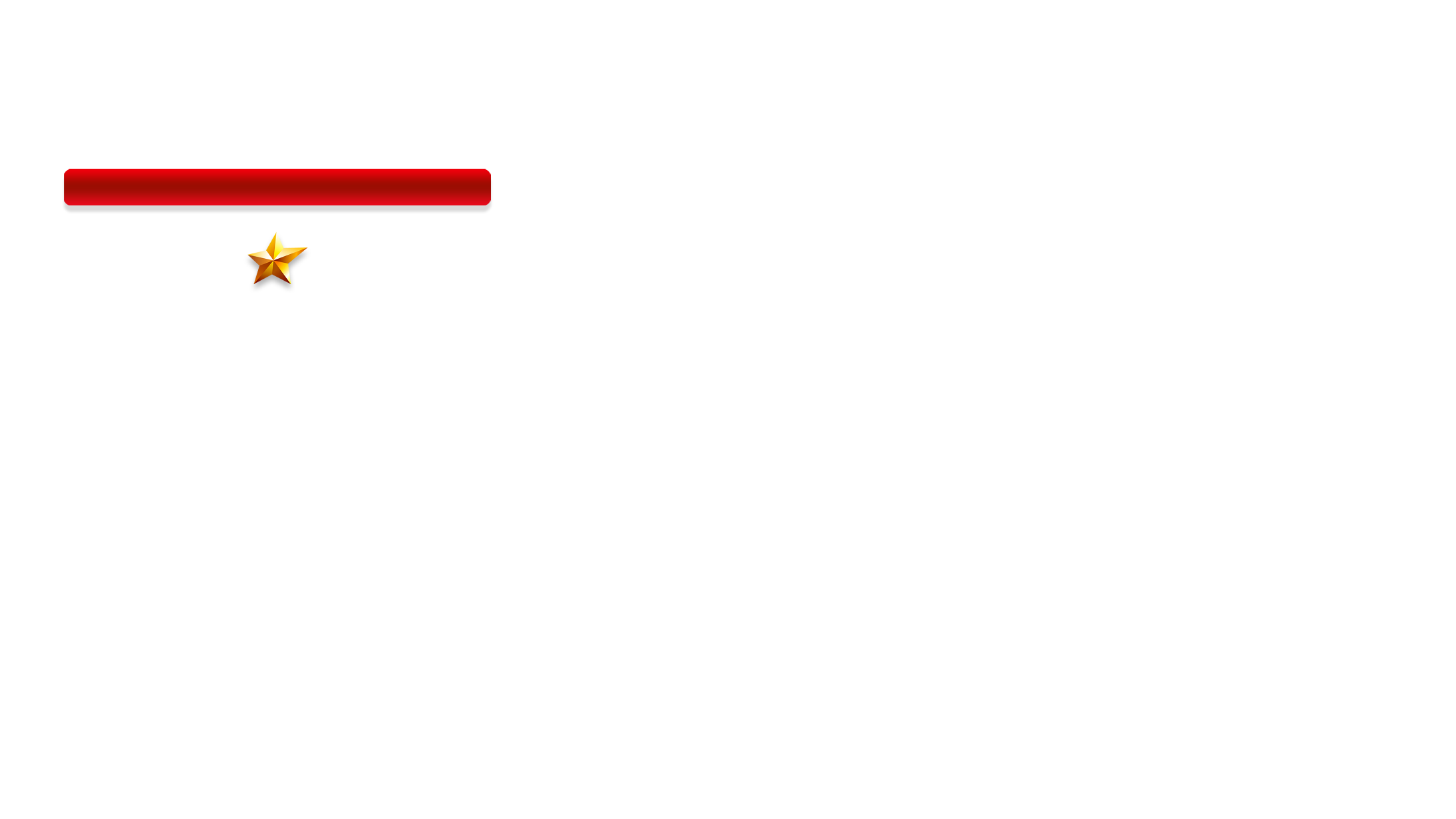 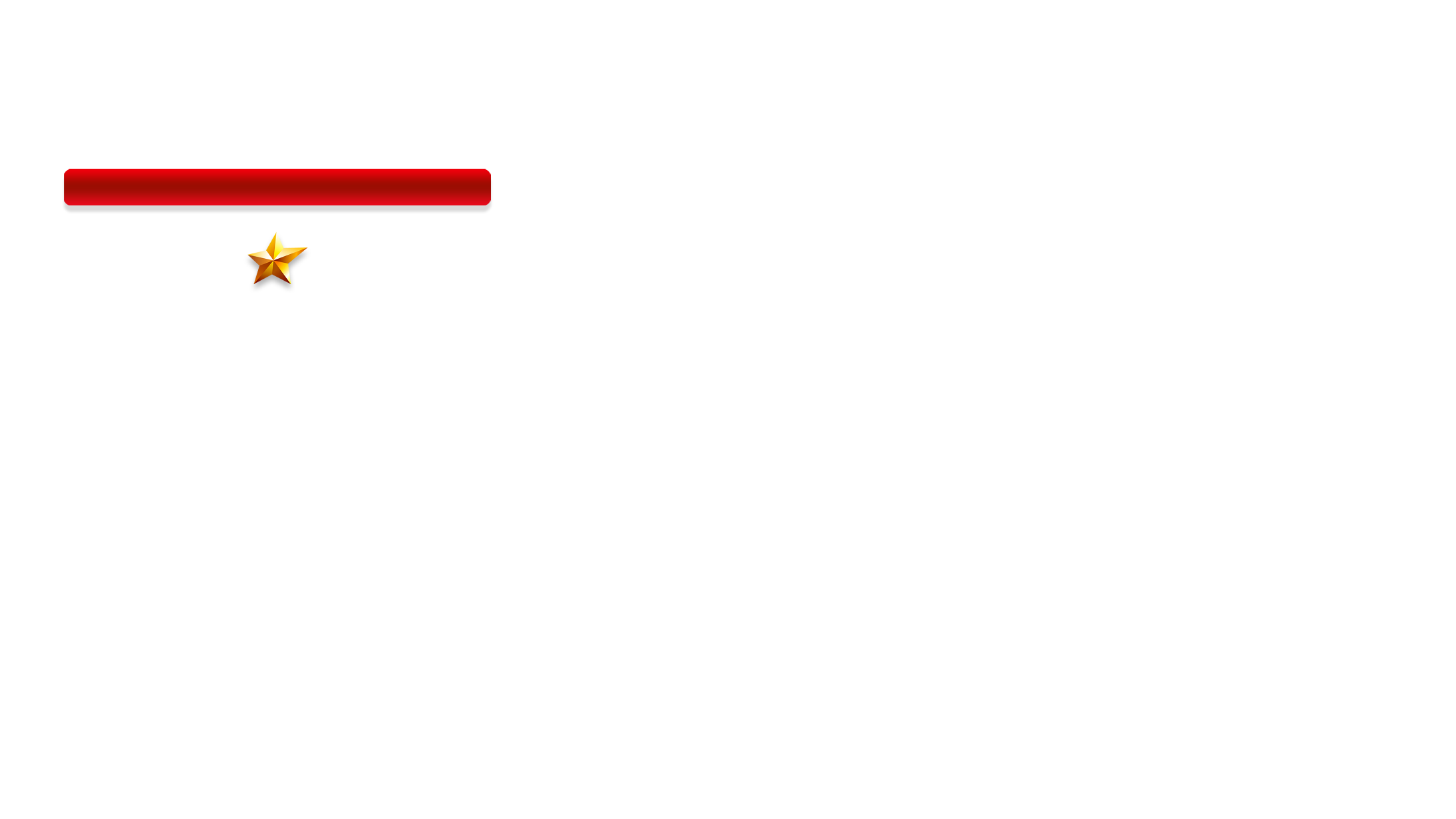 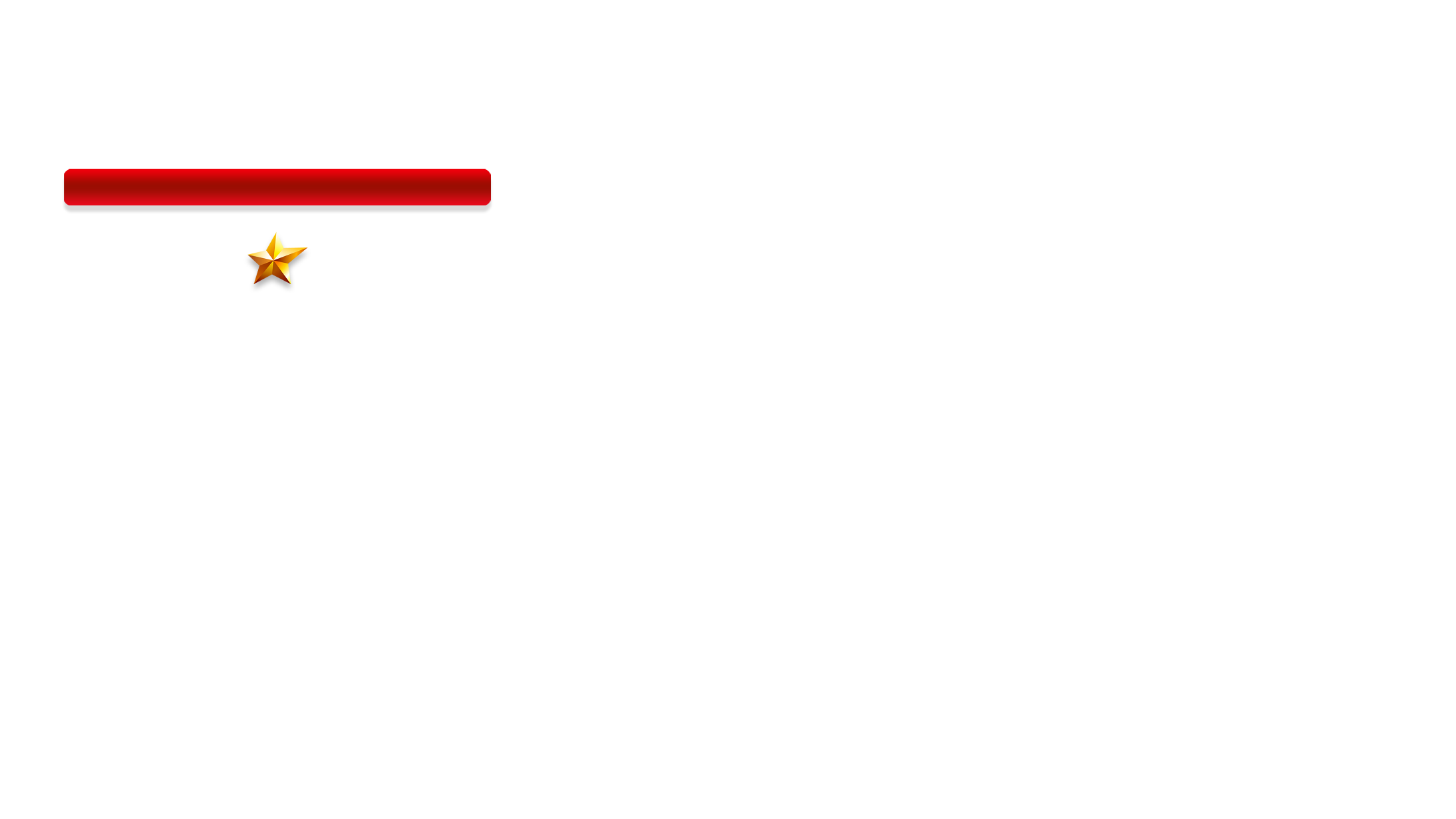 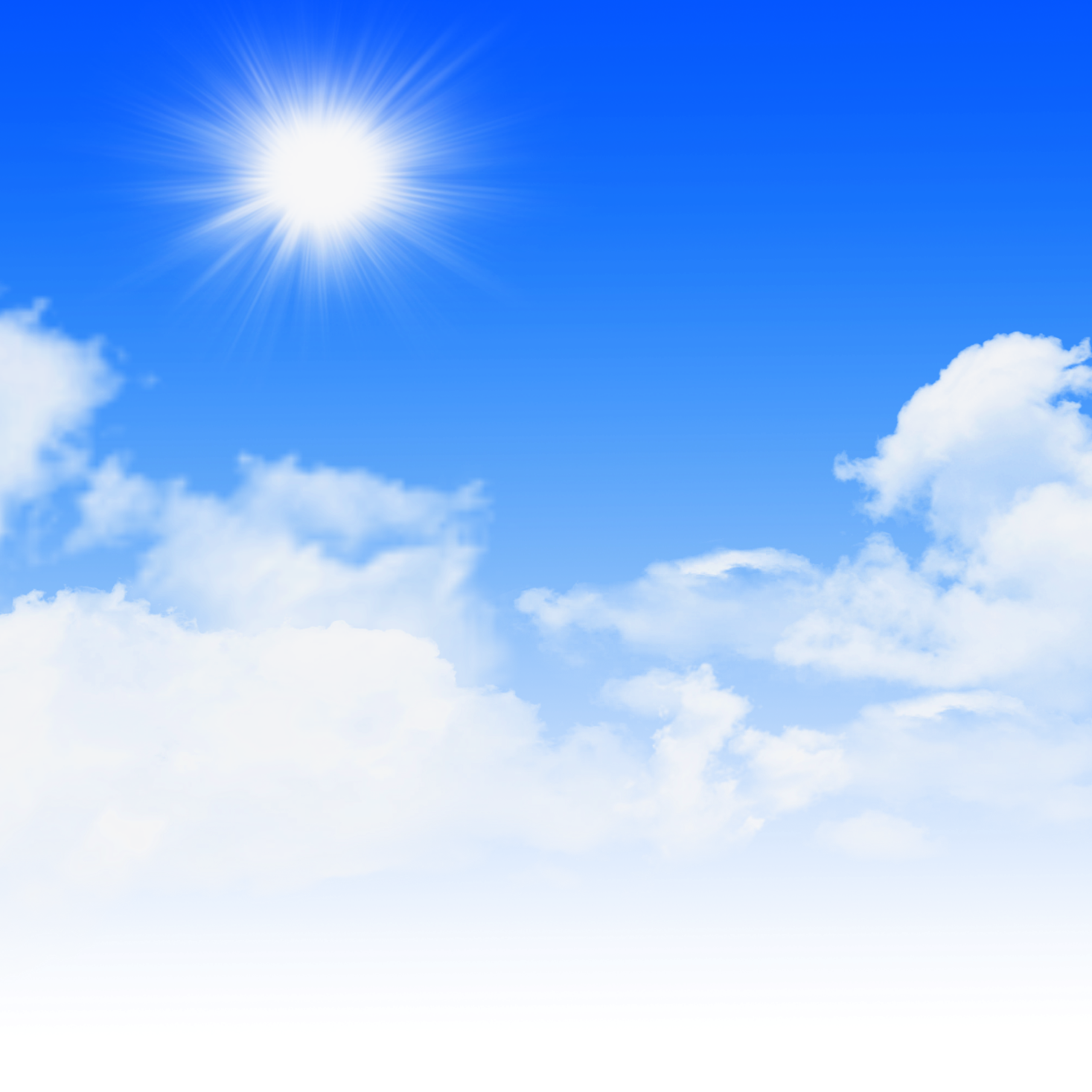 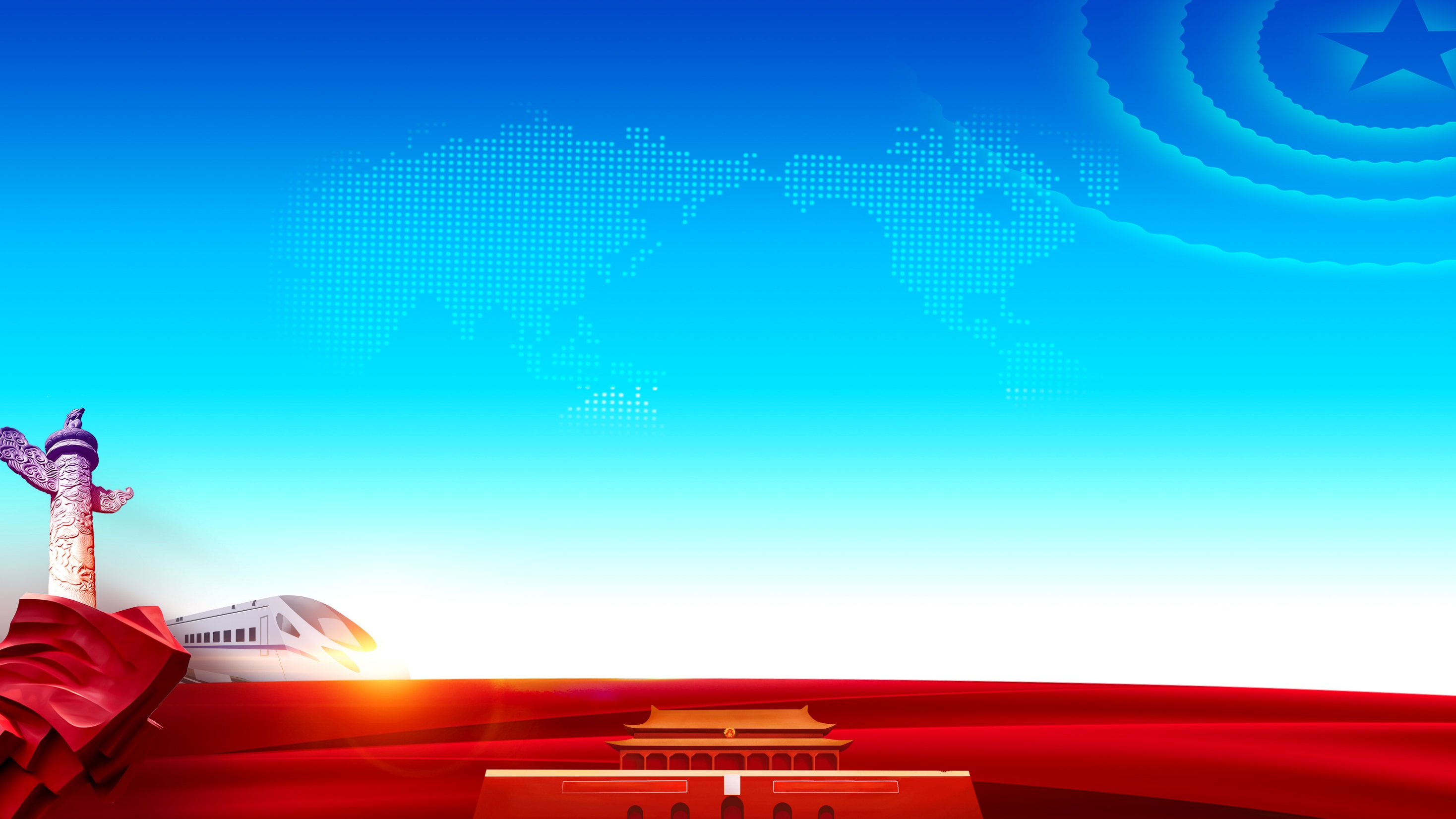 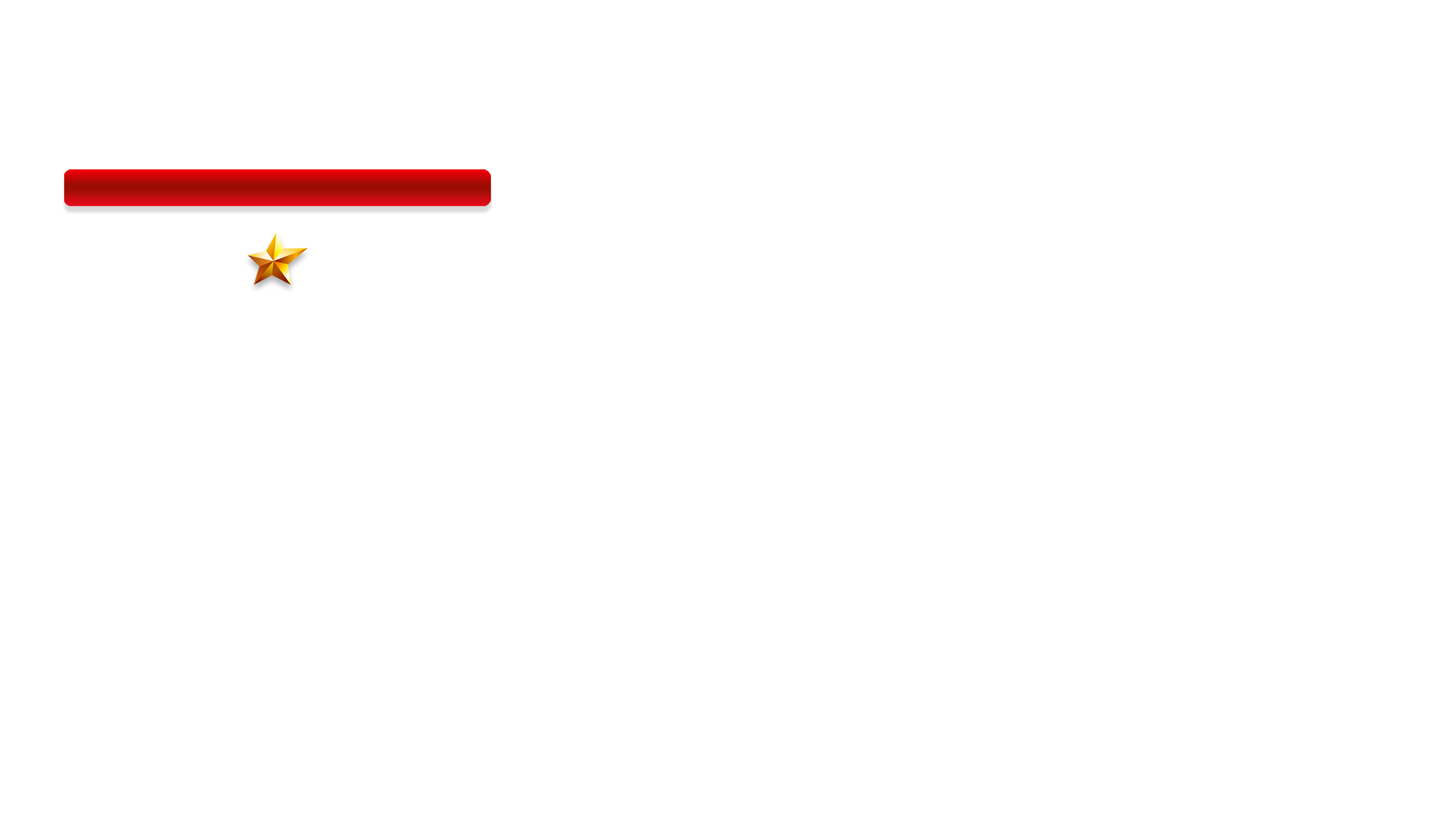 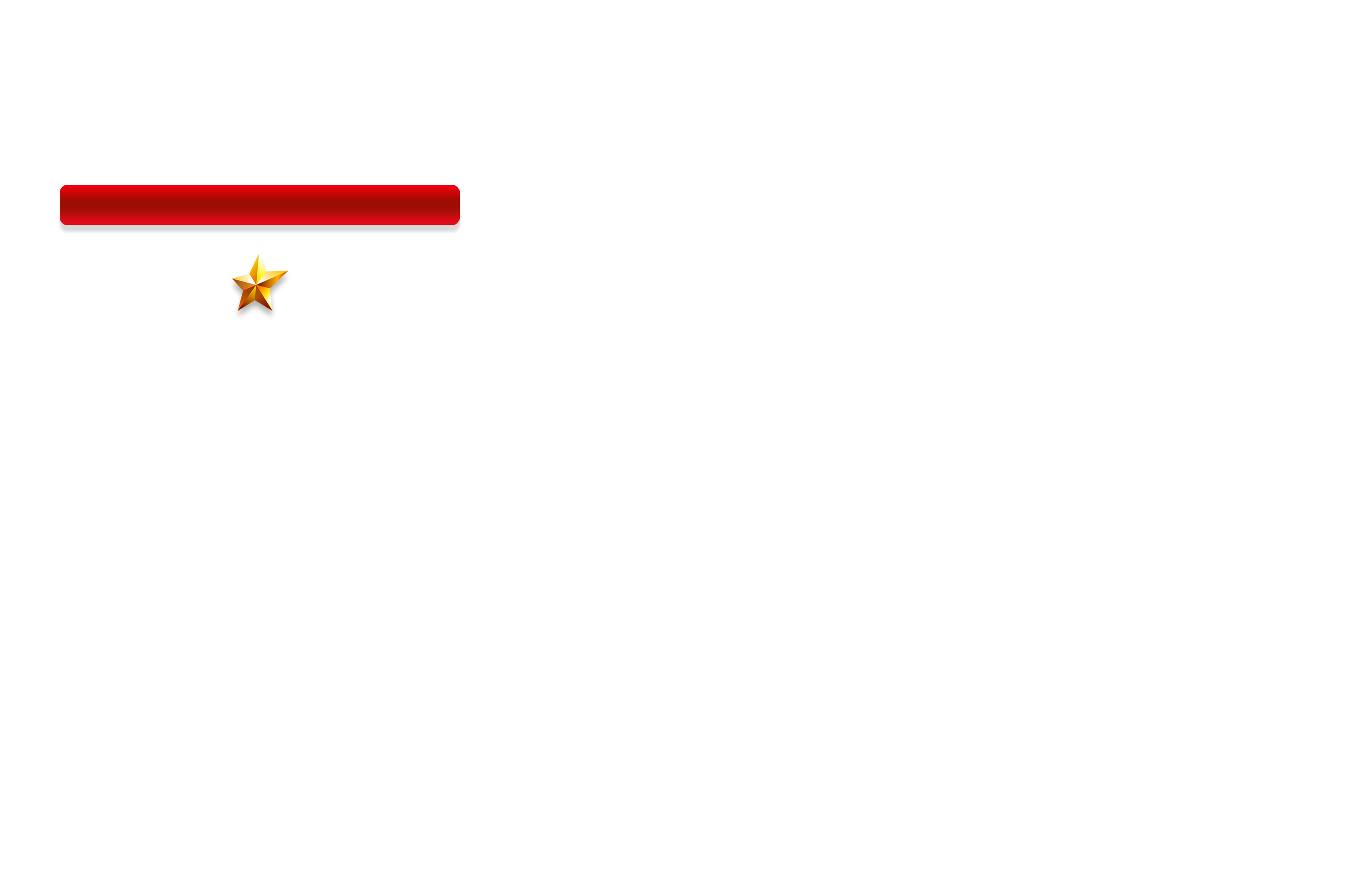 乡村振兴战略新格局
01
02
03
04
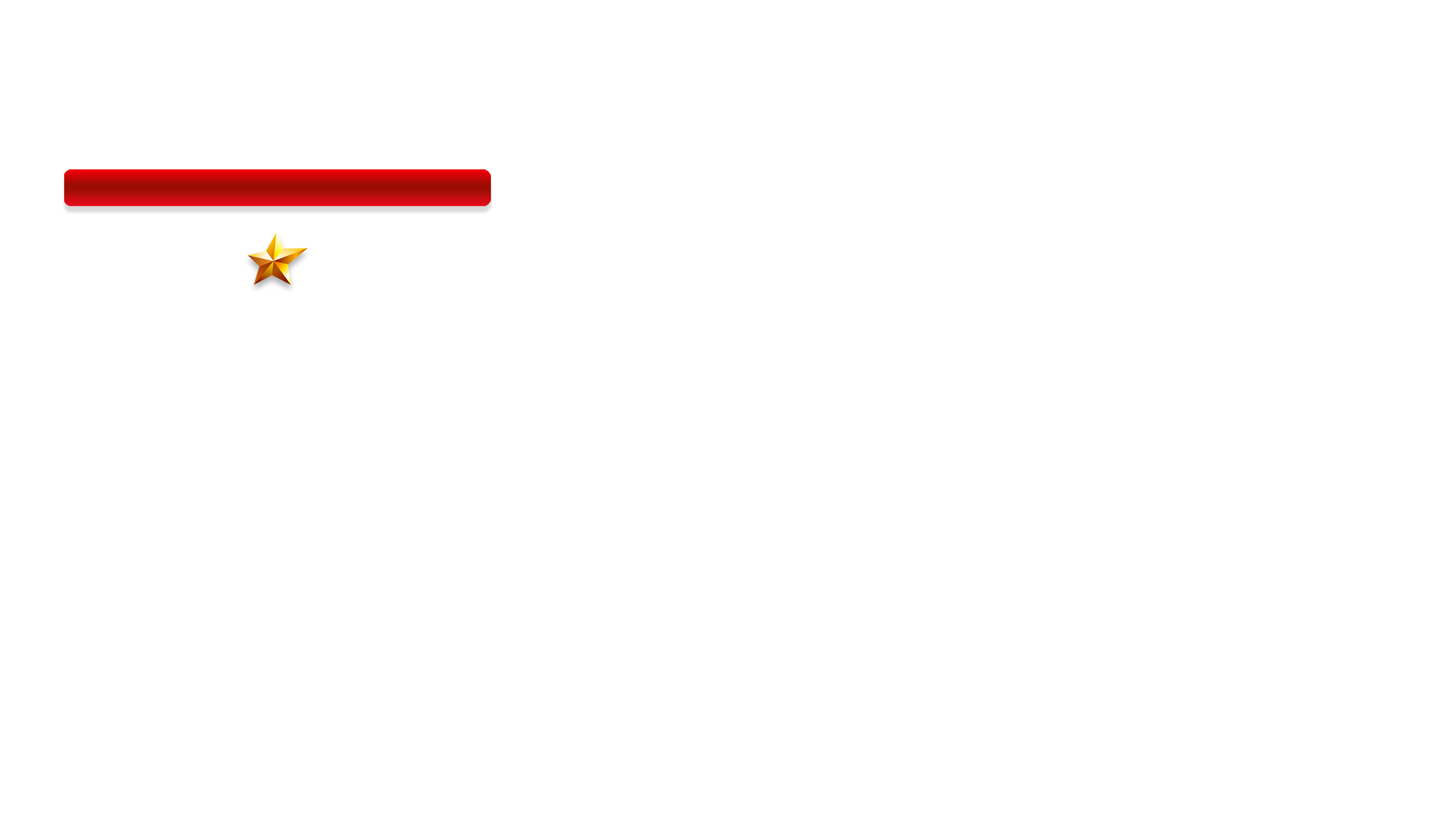 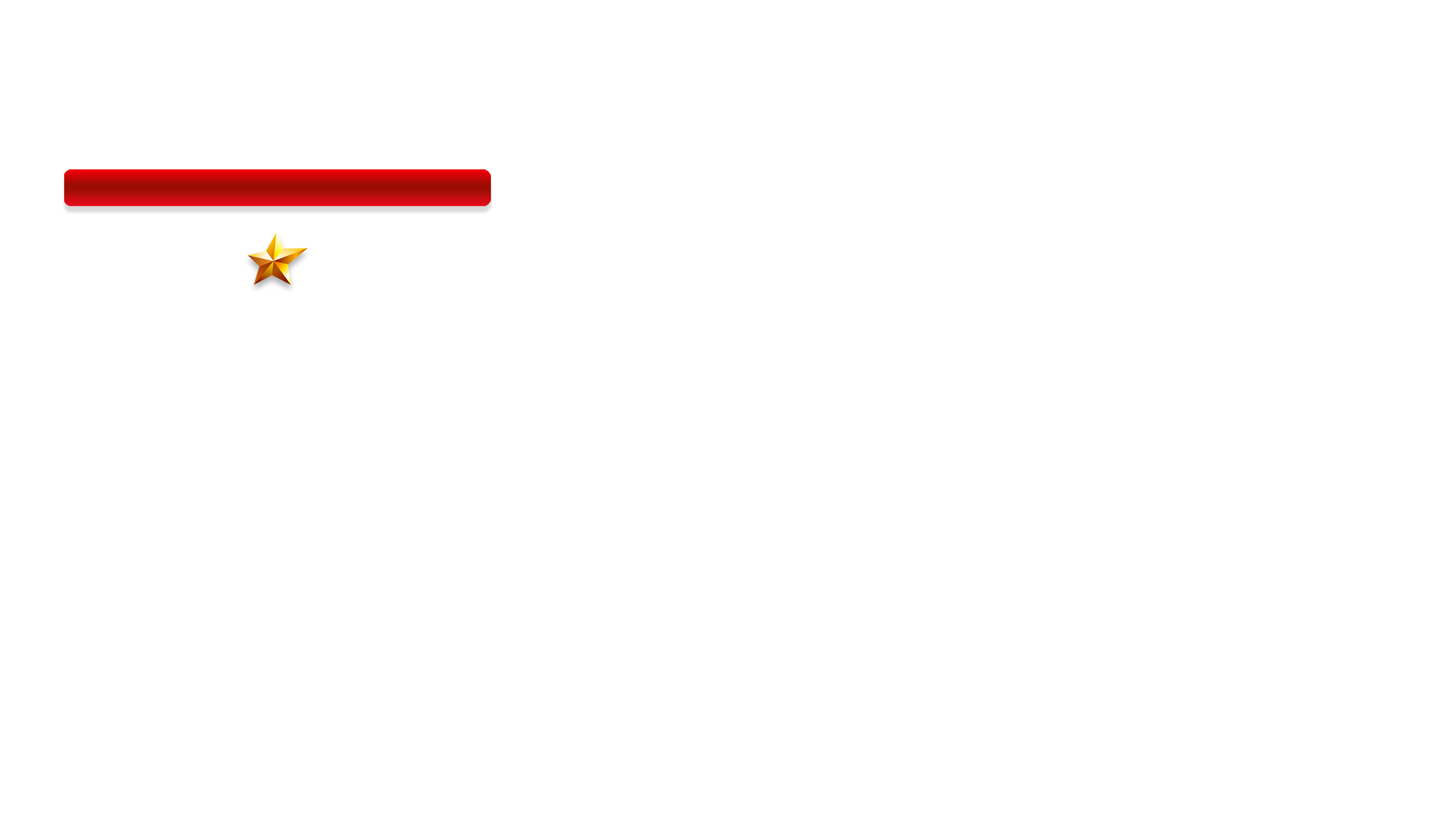 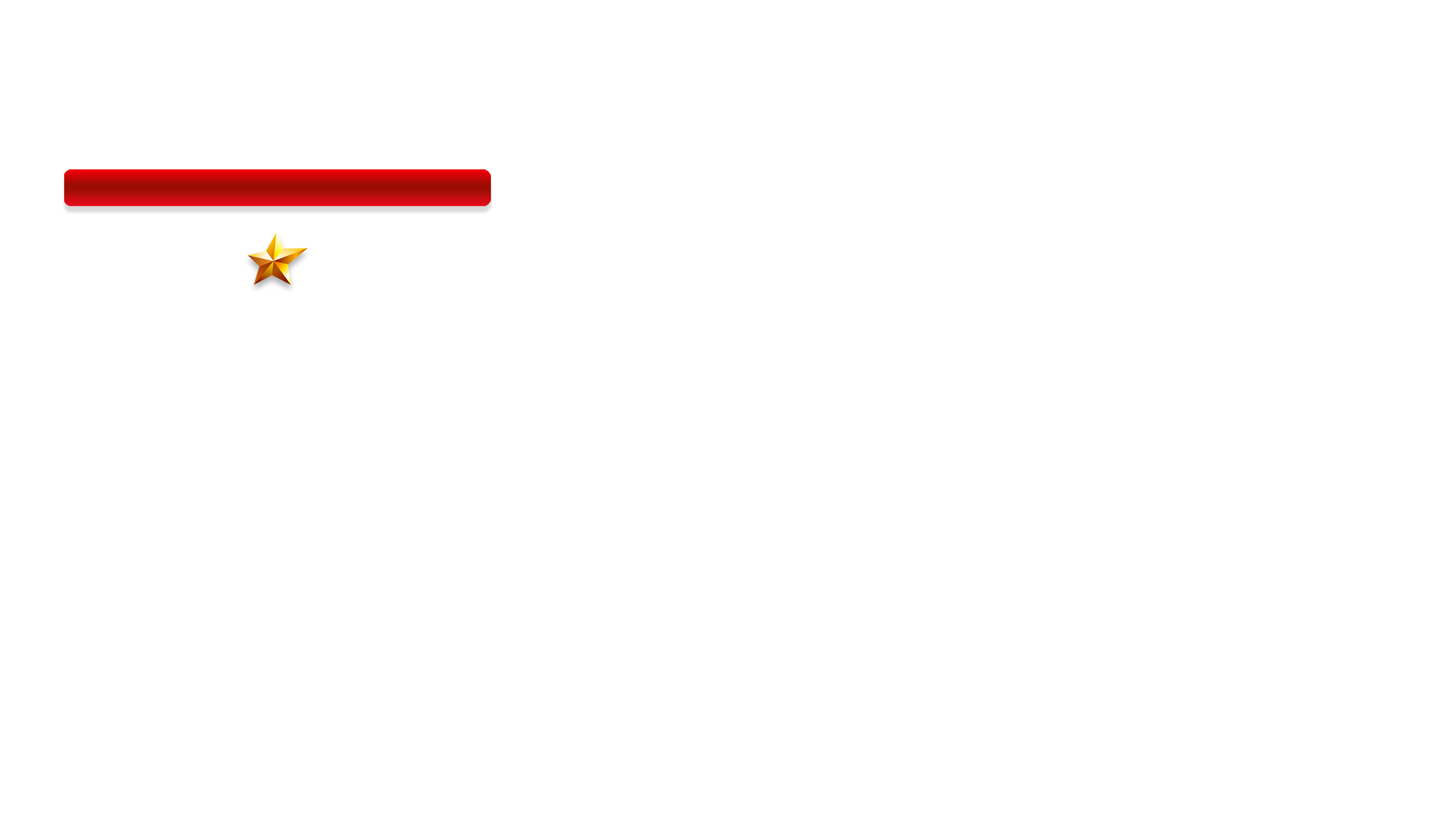 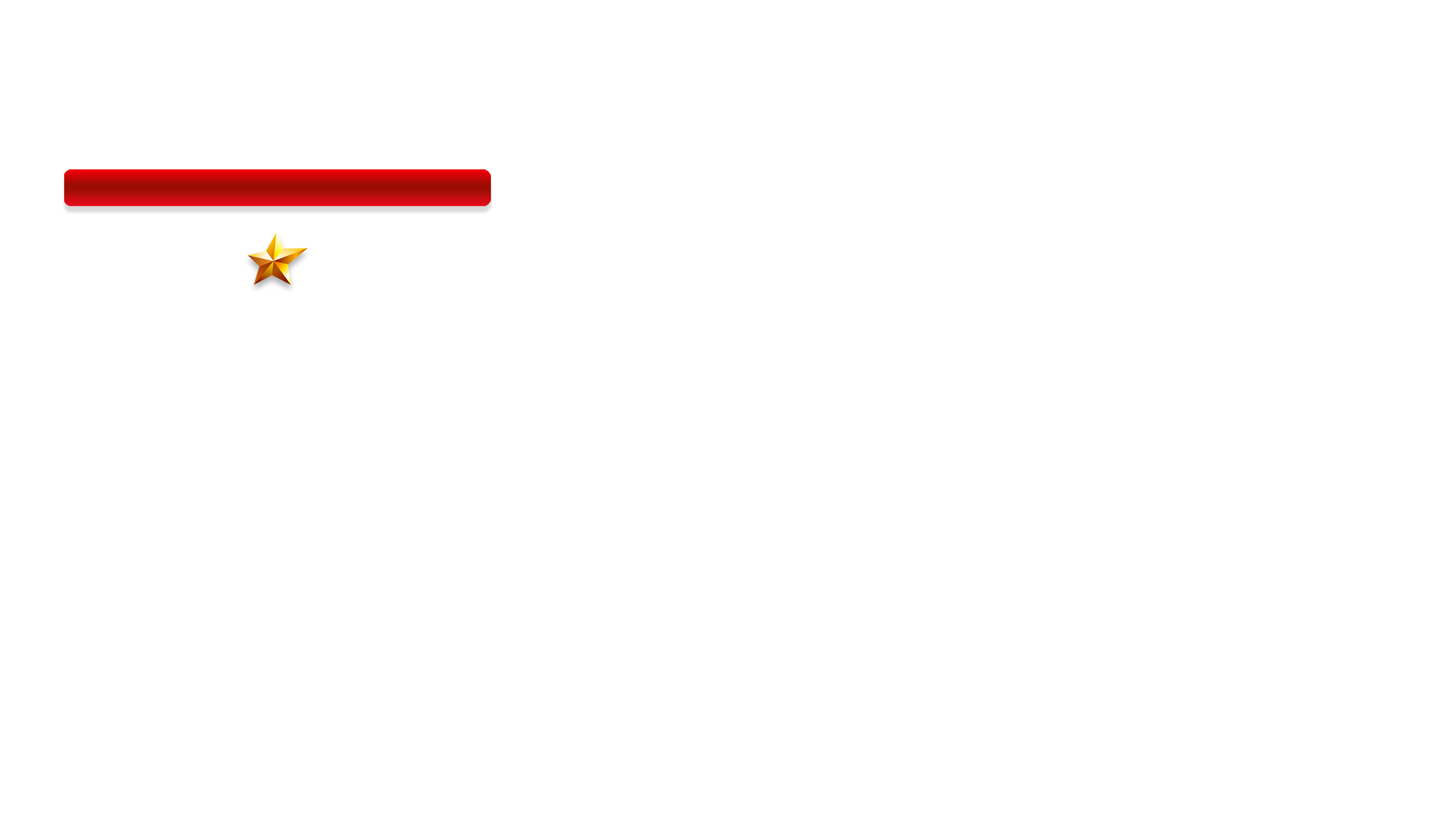 二是优化乡村发展布局，坚持人口资源环境相均衡、经济社会生态效益相统一，延续人与自然有机融合的乡村空间关系。
四是把打好精准脱贫攻坚战作为优先任务，把提高脱贫质量放在首位，推动脱贫攻坚与乡村振兴有机结合相互促进。
三是完善城乡融合发展政策体系，推动城乡要素自由流动、平等交换，为乡村振兴注入新动能。
一是统筹城乡发展空间，加快形成城乡融合发展的空间格局。
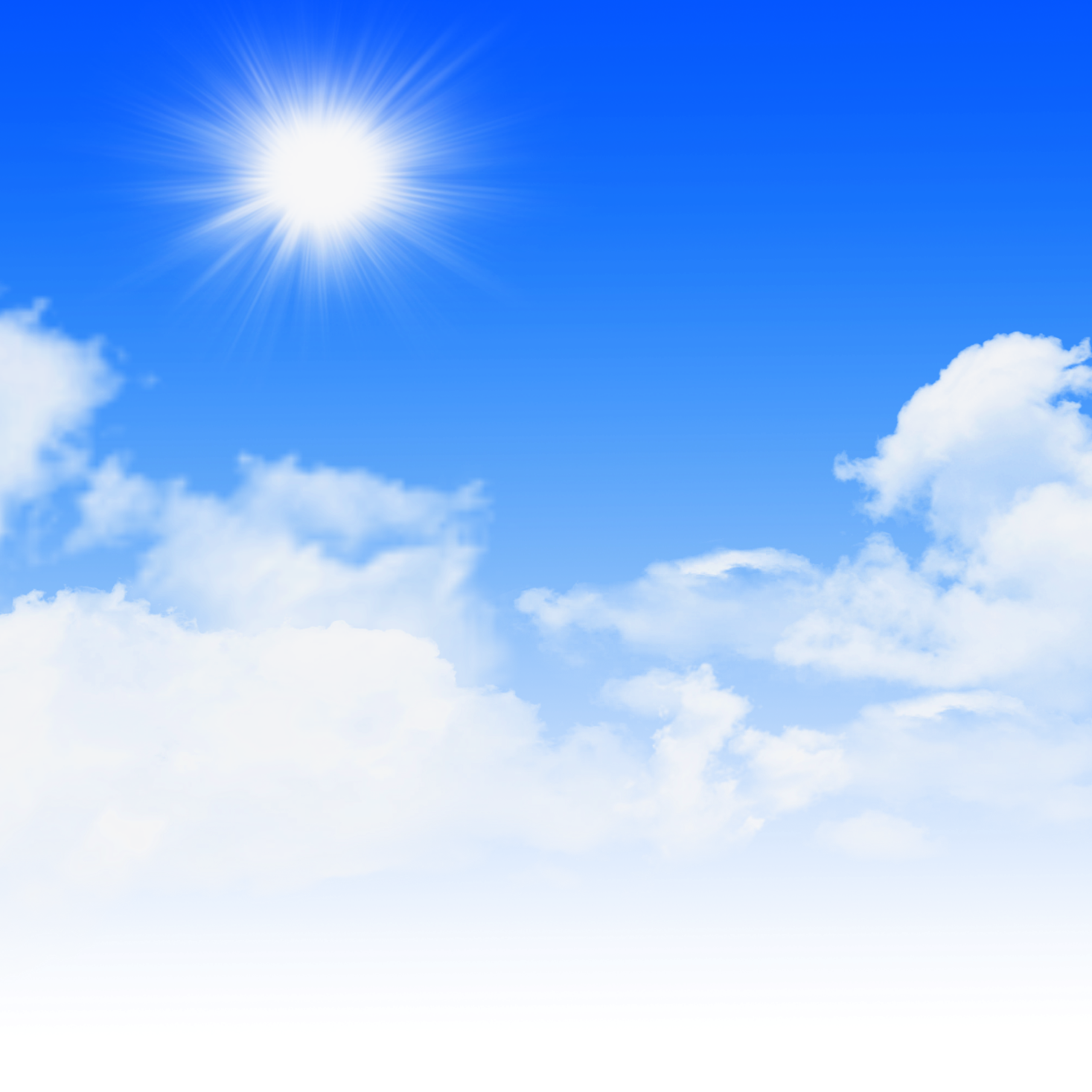 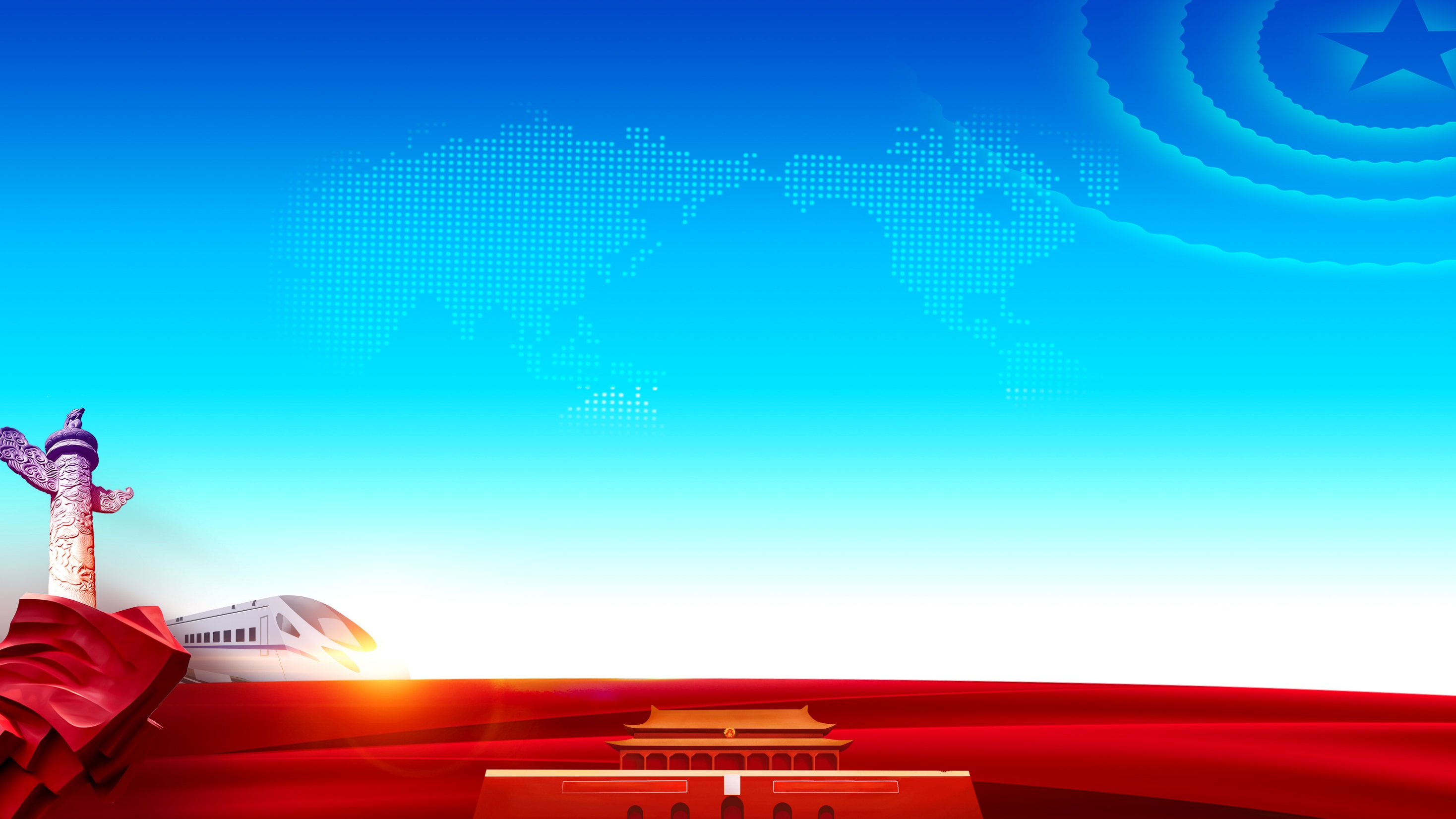 第四章
乡村振兴战略重点任务
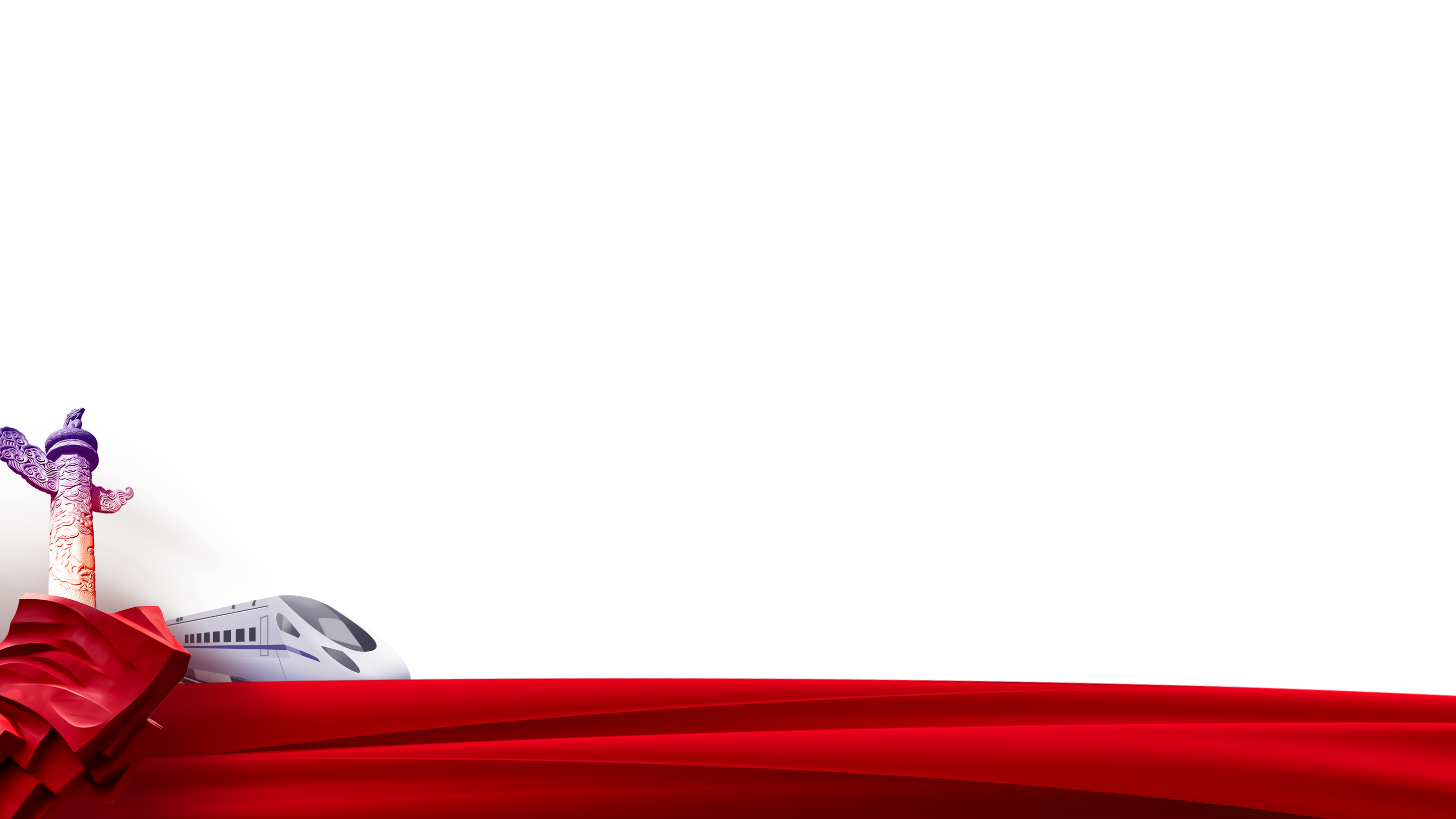 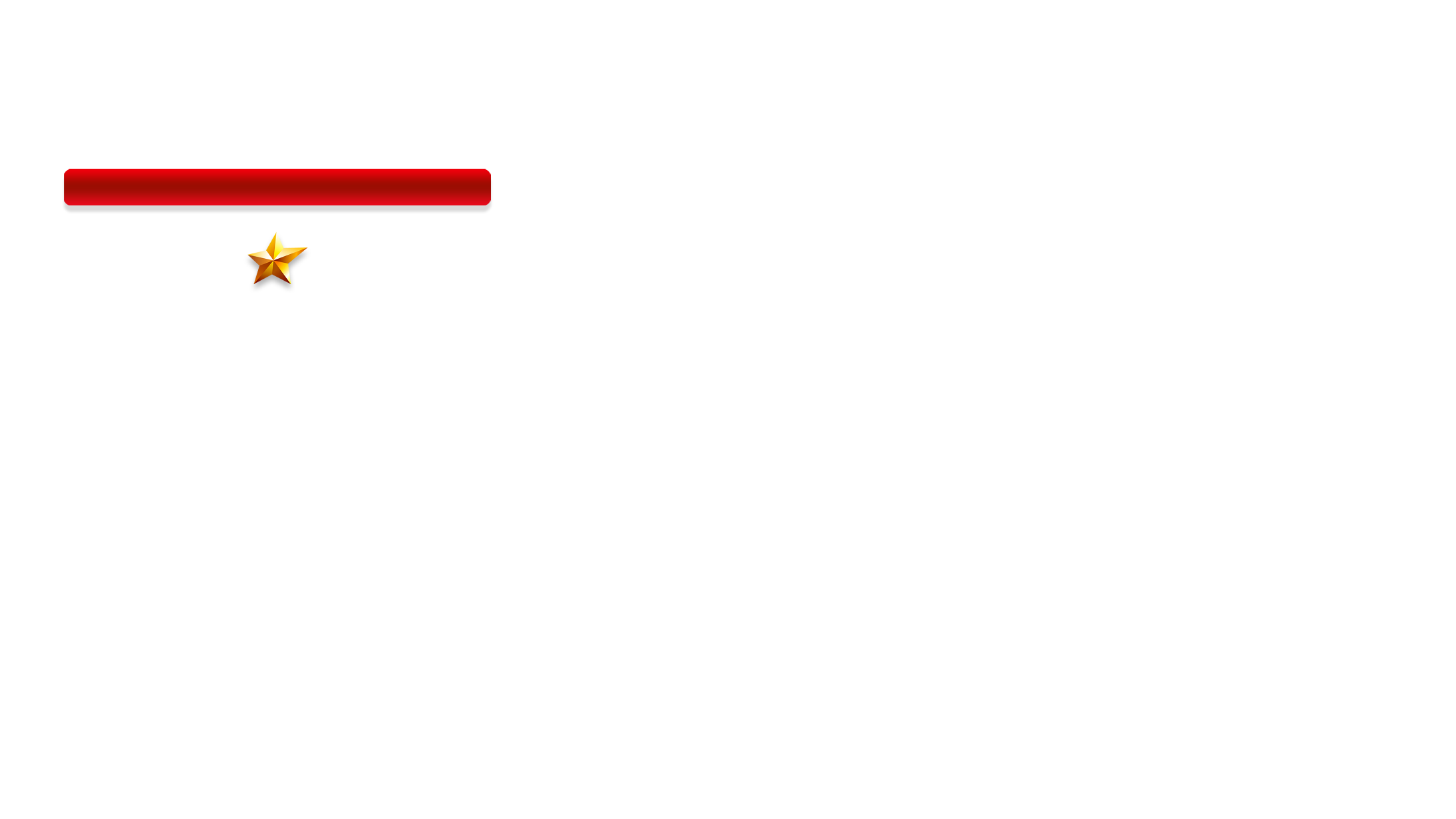 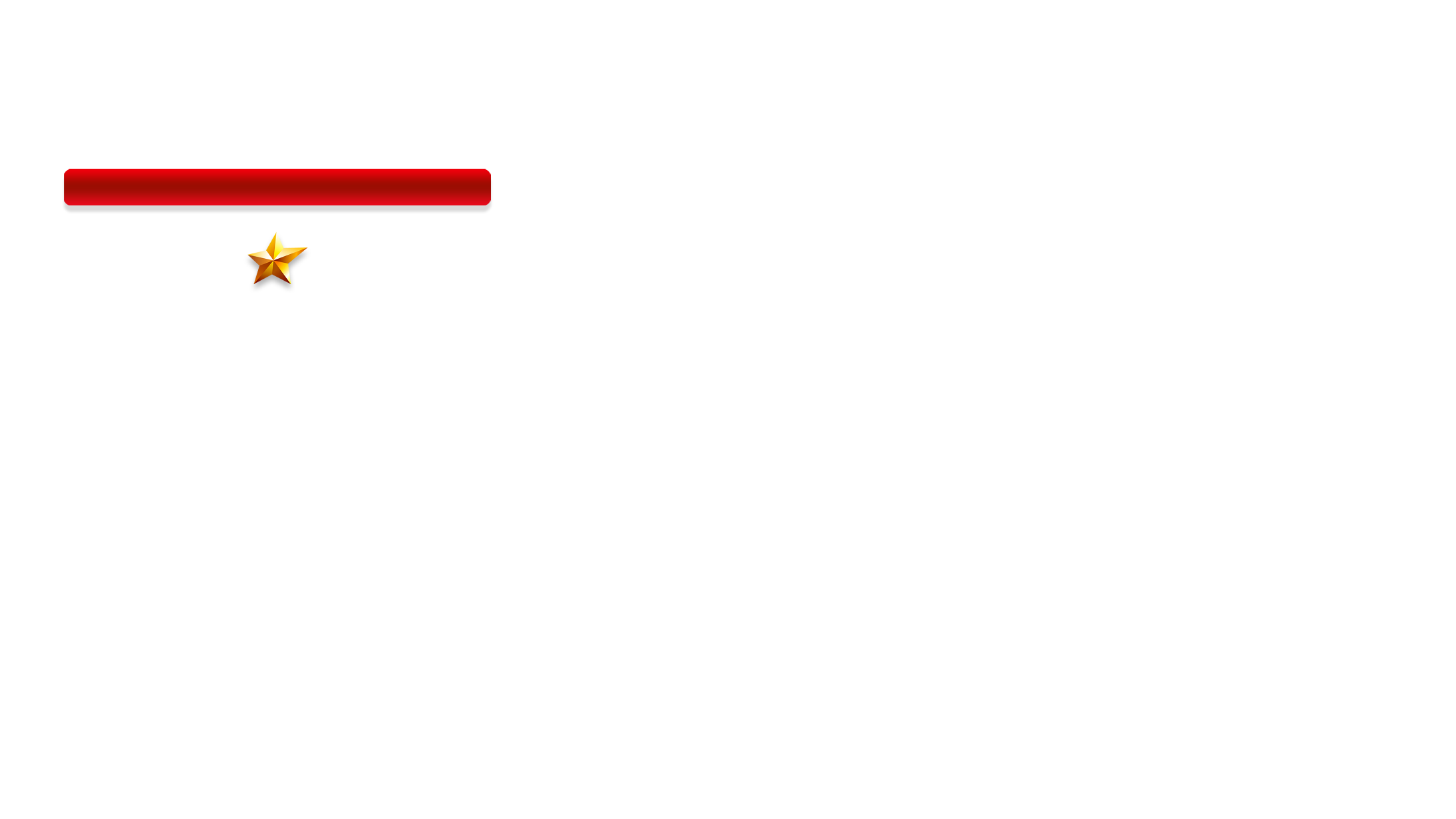 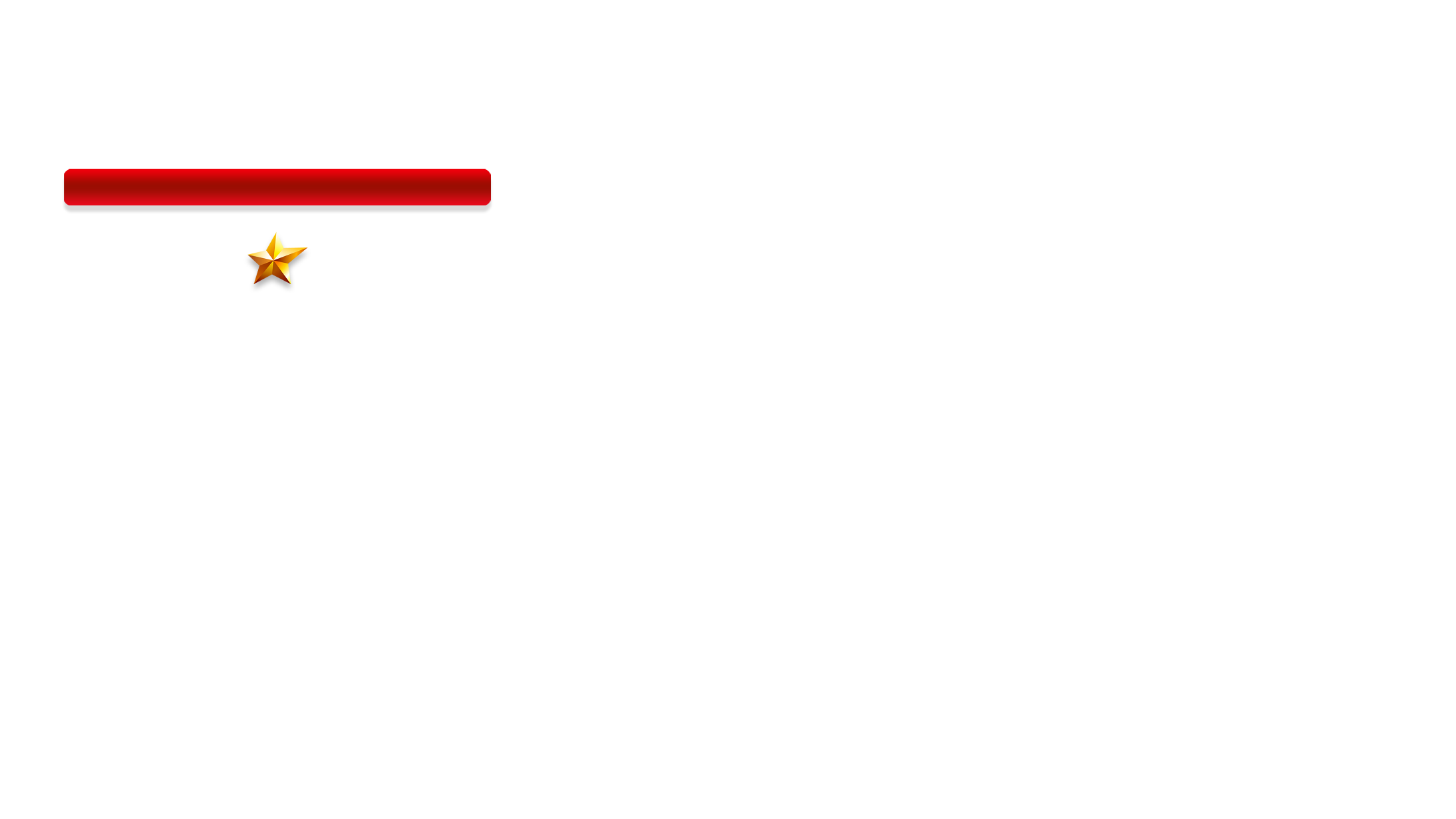 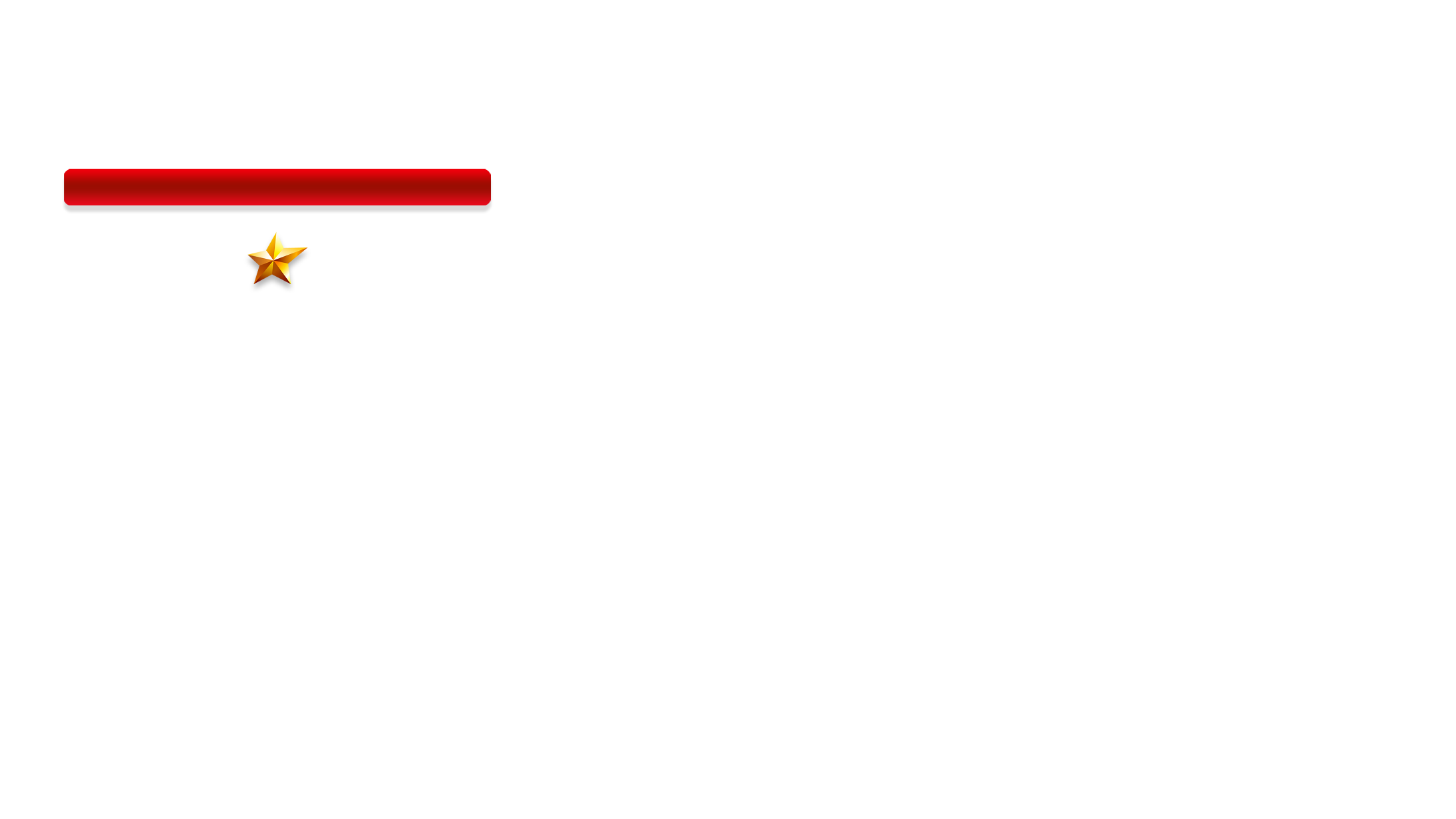 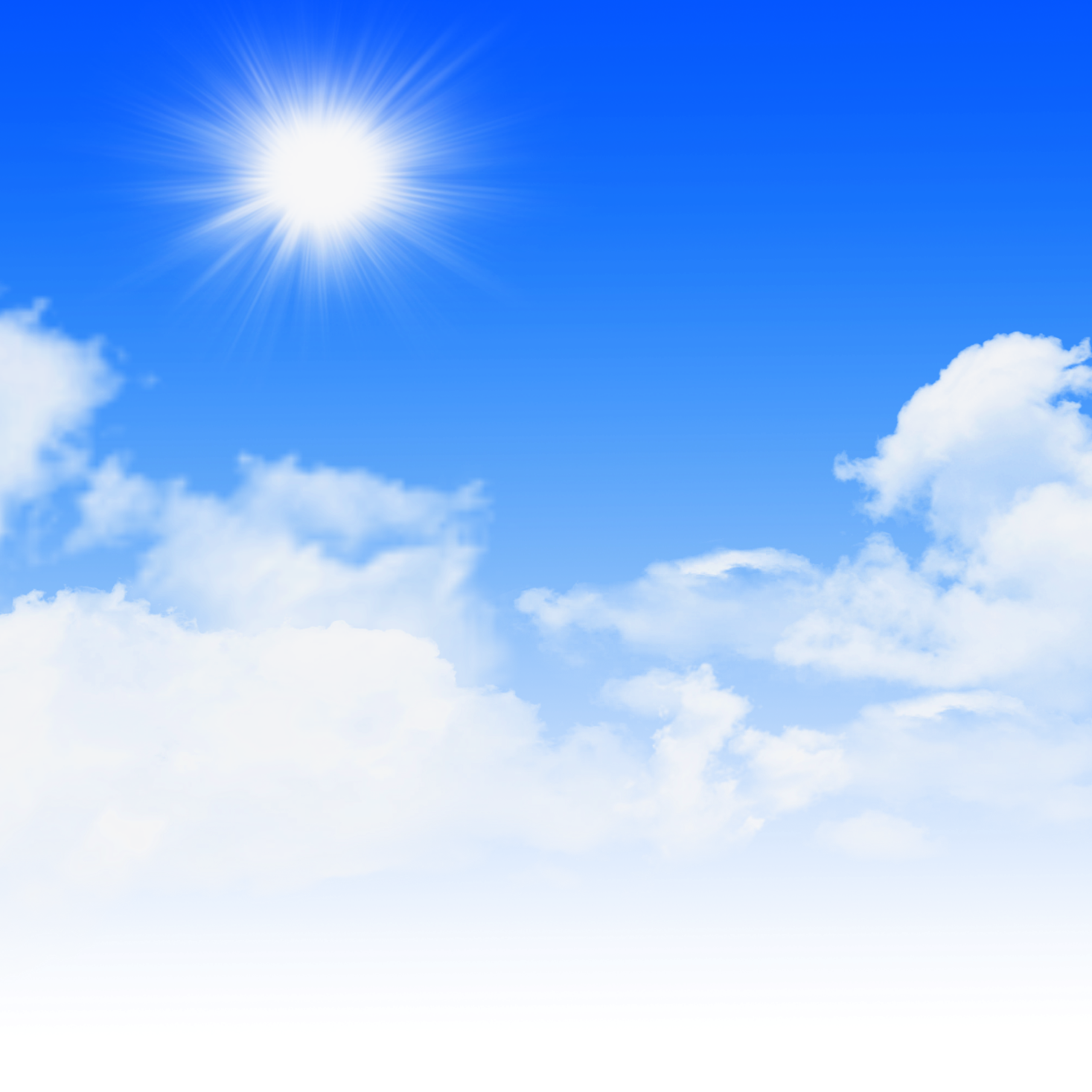 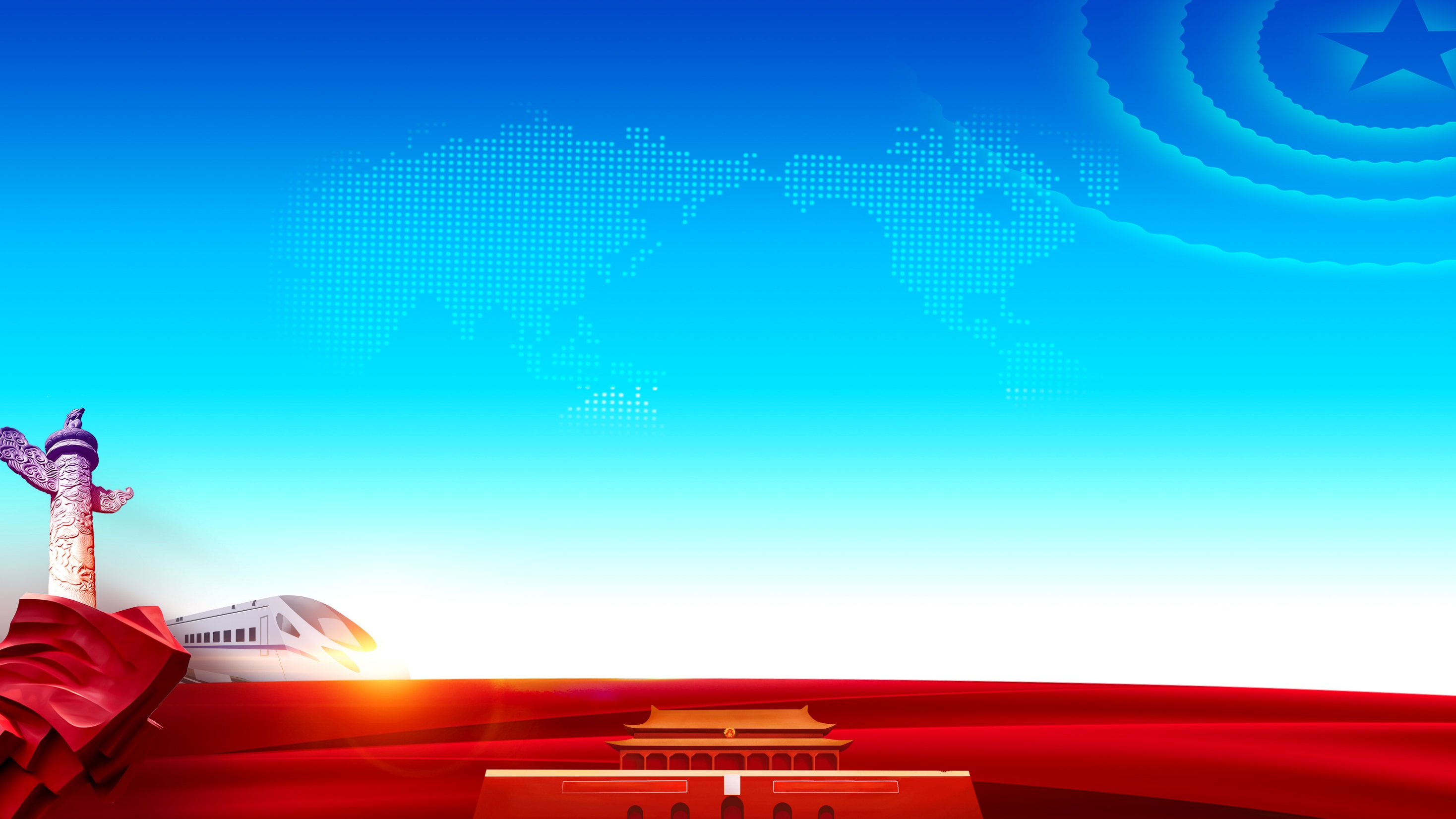 重点任务1
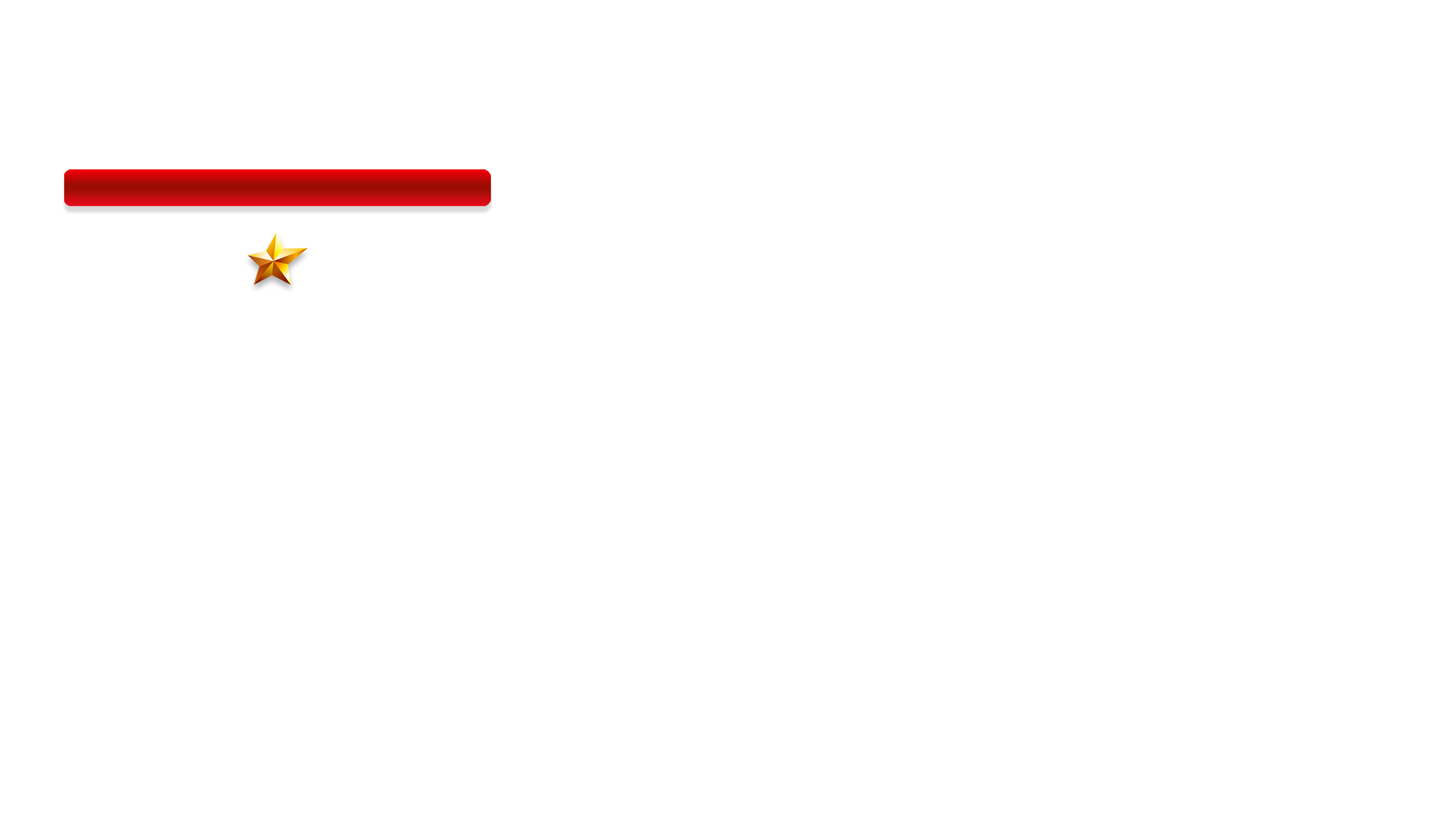 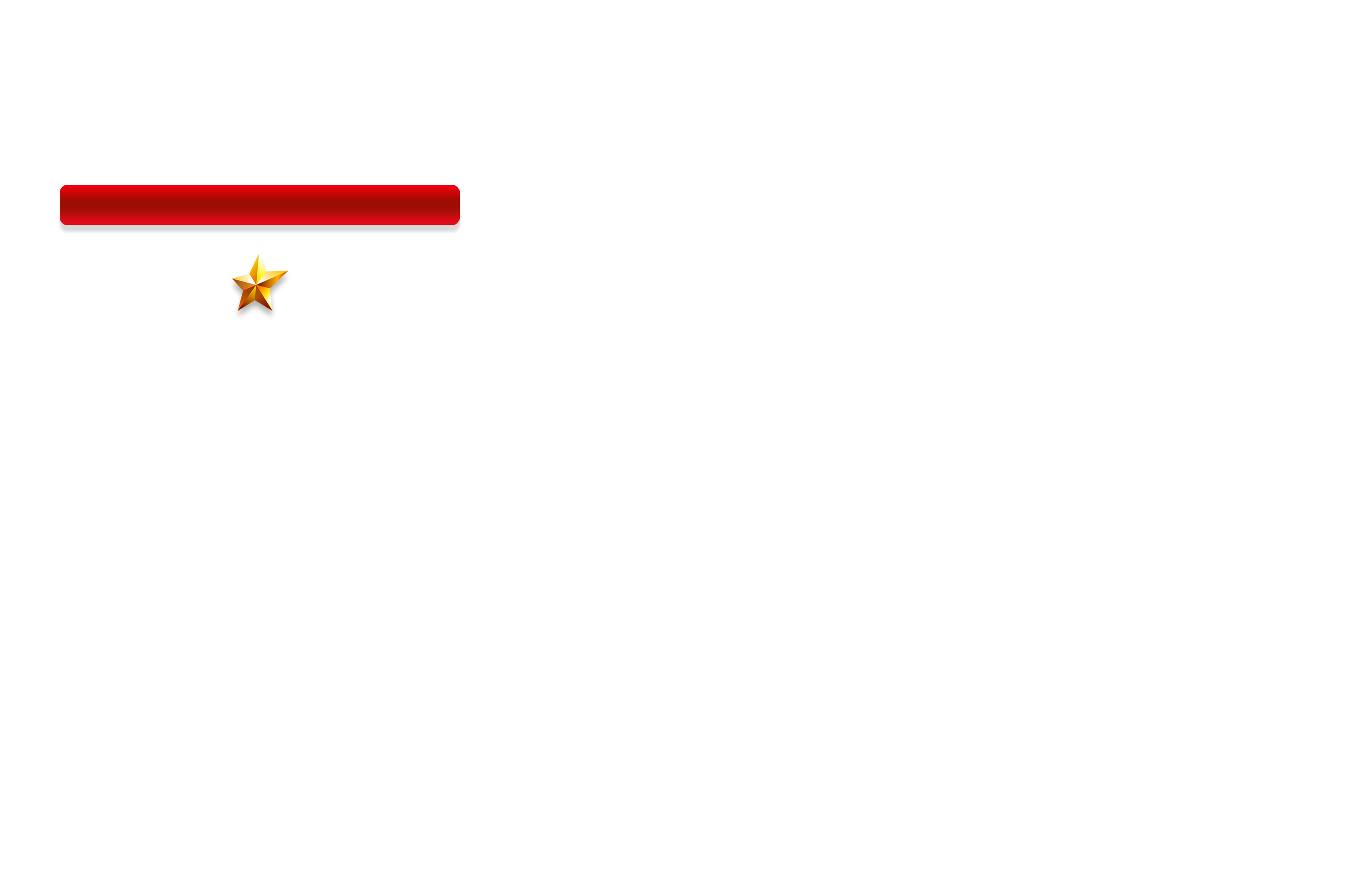 乡村振兴战略重点任务
以农业供给侧结构性改革为主线，促进乡村产业兴旺。坚持质量兴农、品牌强农，构建现代农业产业体系、生产体系、经营体系，推动乡村产业振兴。
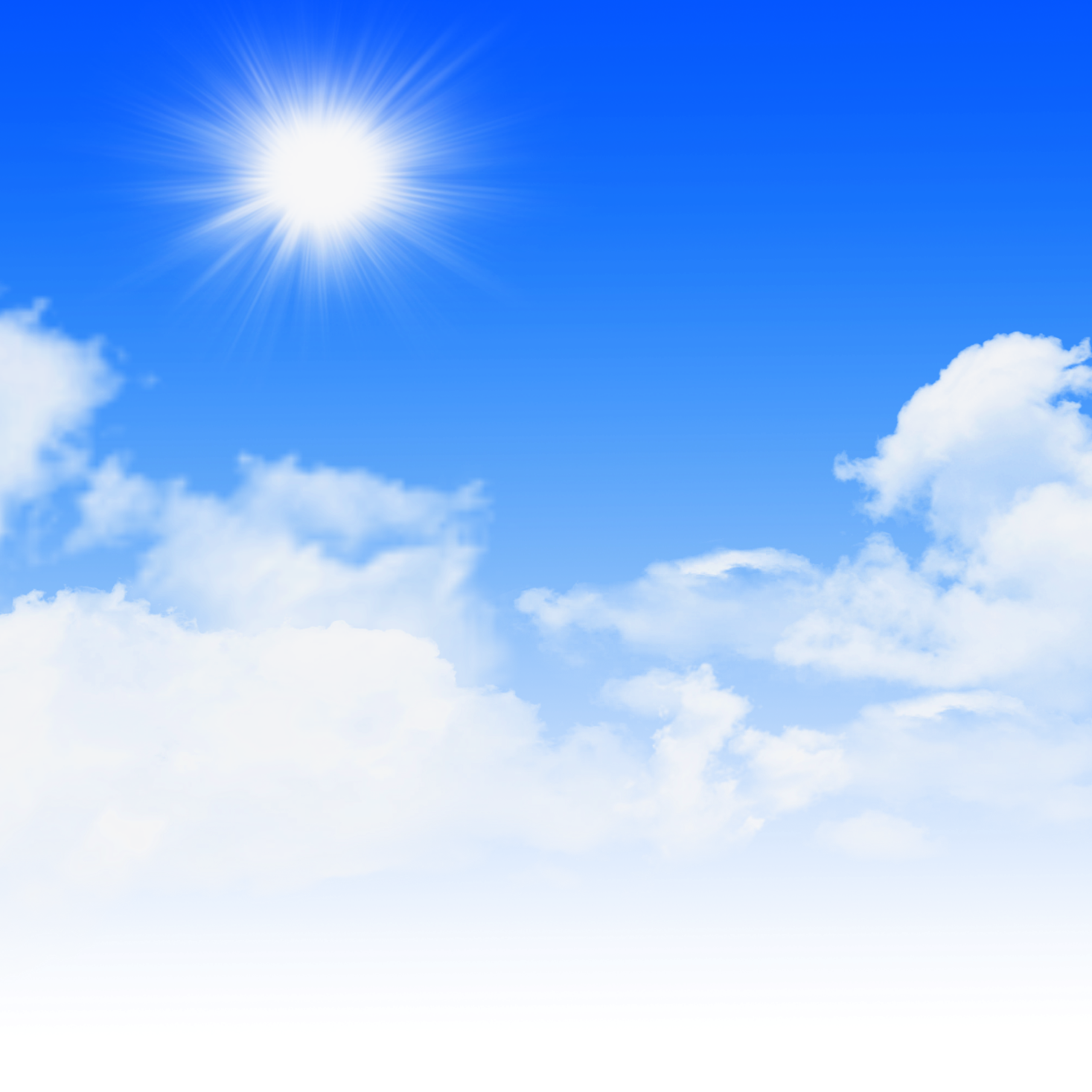 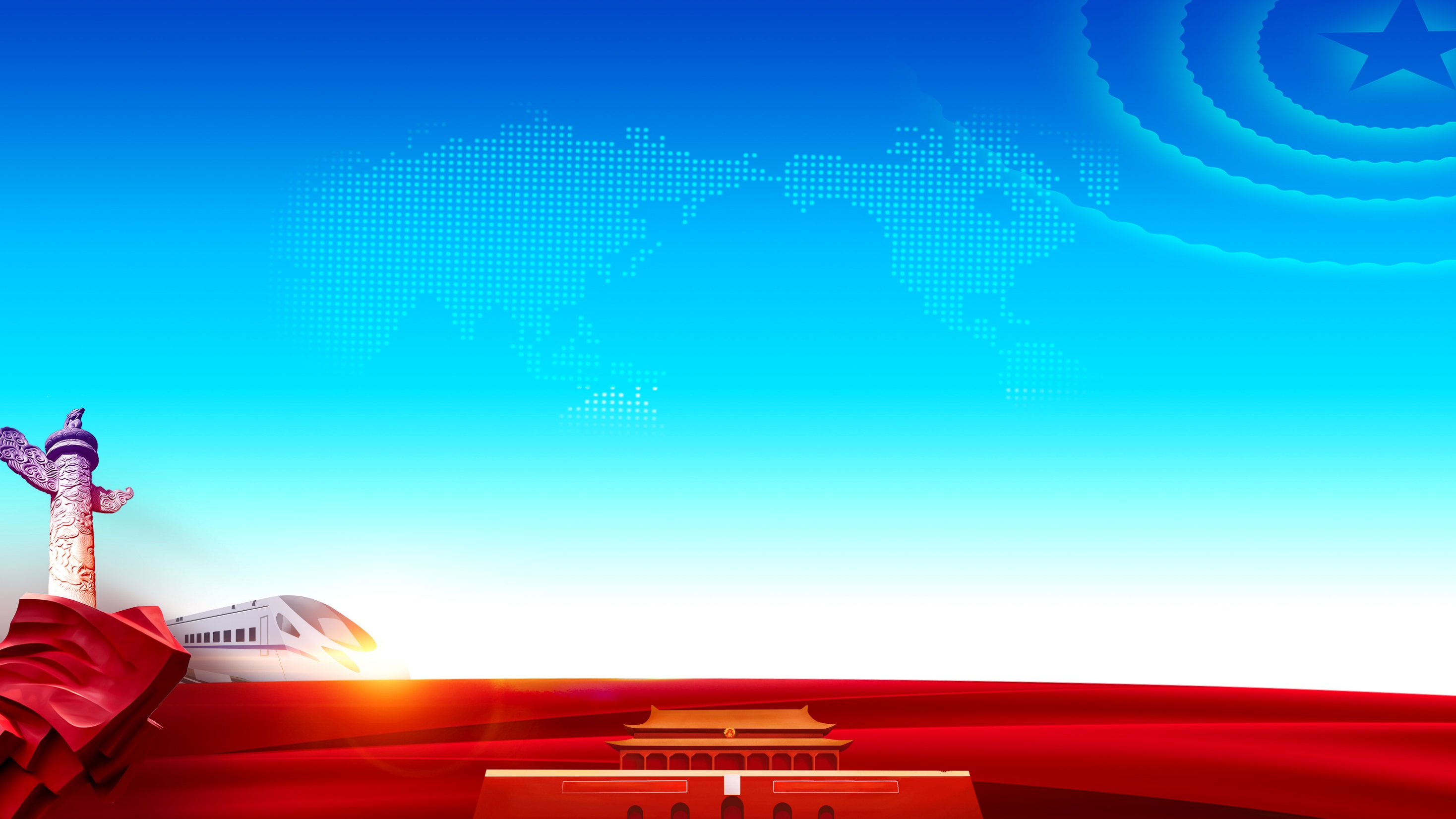 重点任务2
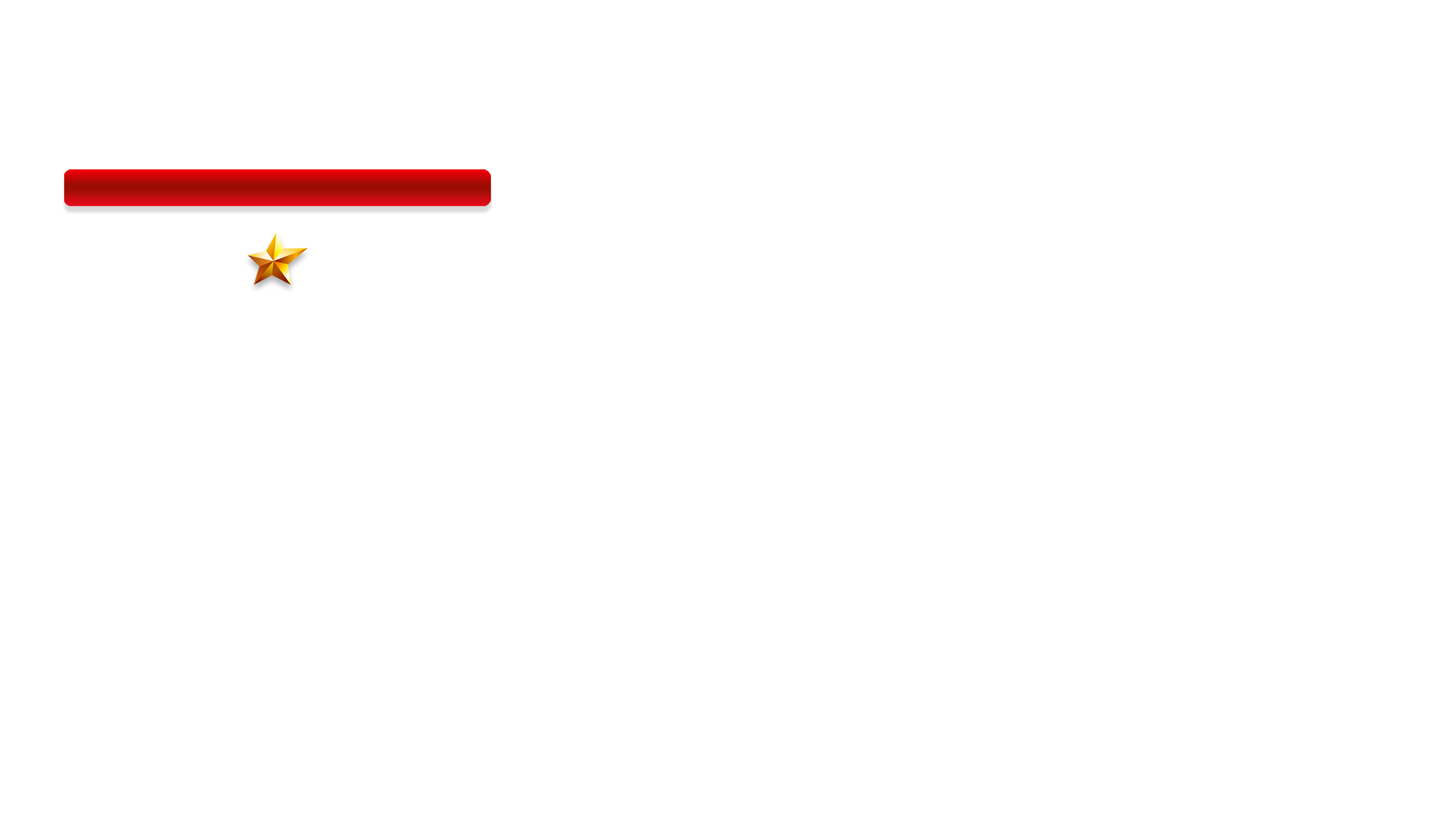 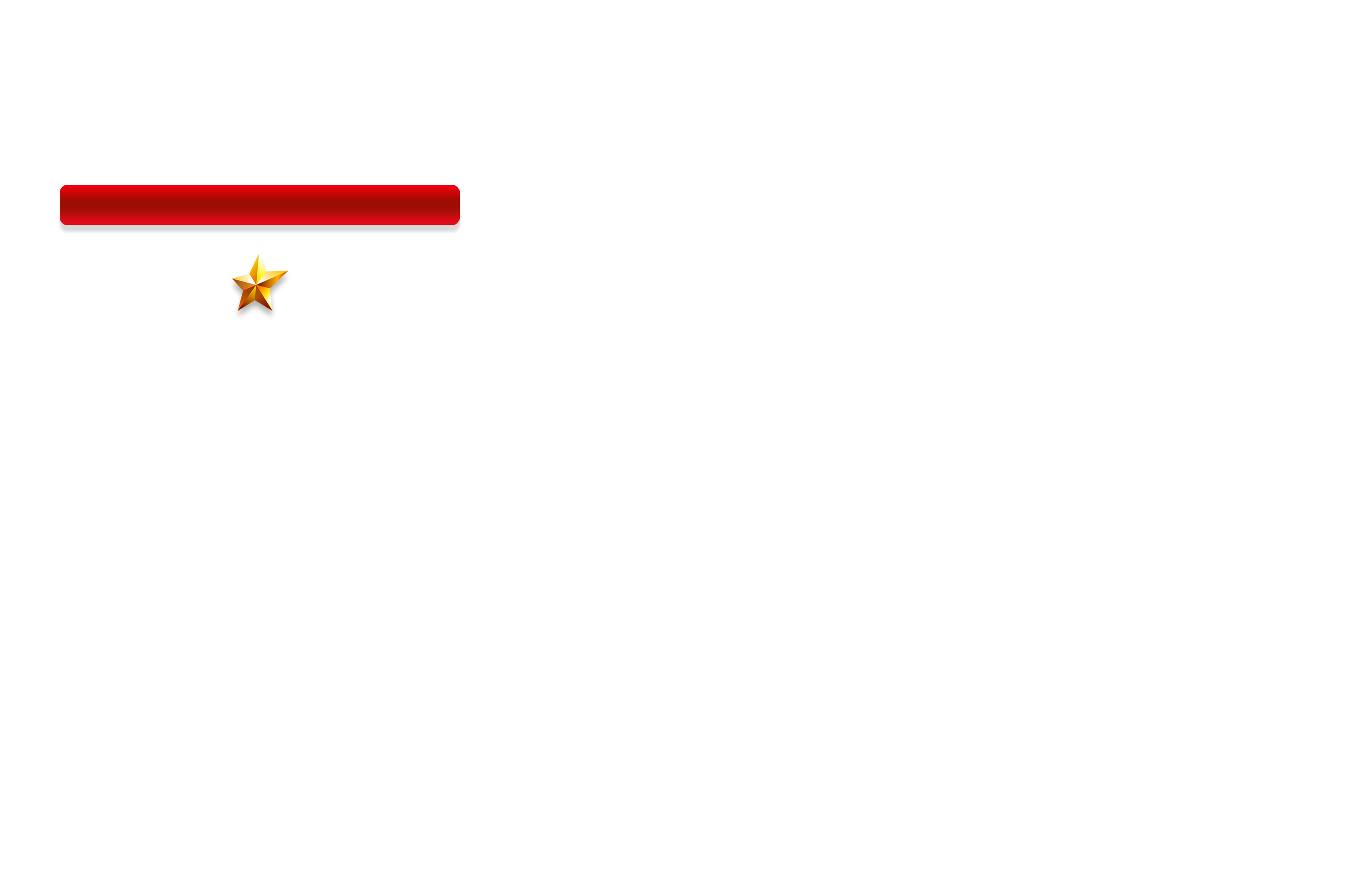 乡村振兴战略重点任务
以践行绿水青山就是金山银山的理念为遵循，促进乡村生态宜居。统筹山水林田湖草系统治理，加快转变生产生活方式，推动乡村生态振兴。
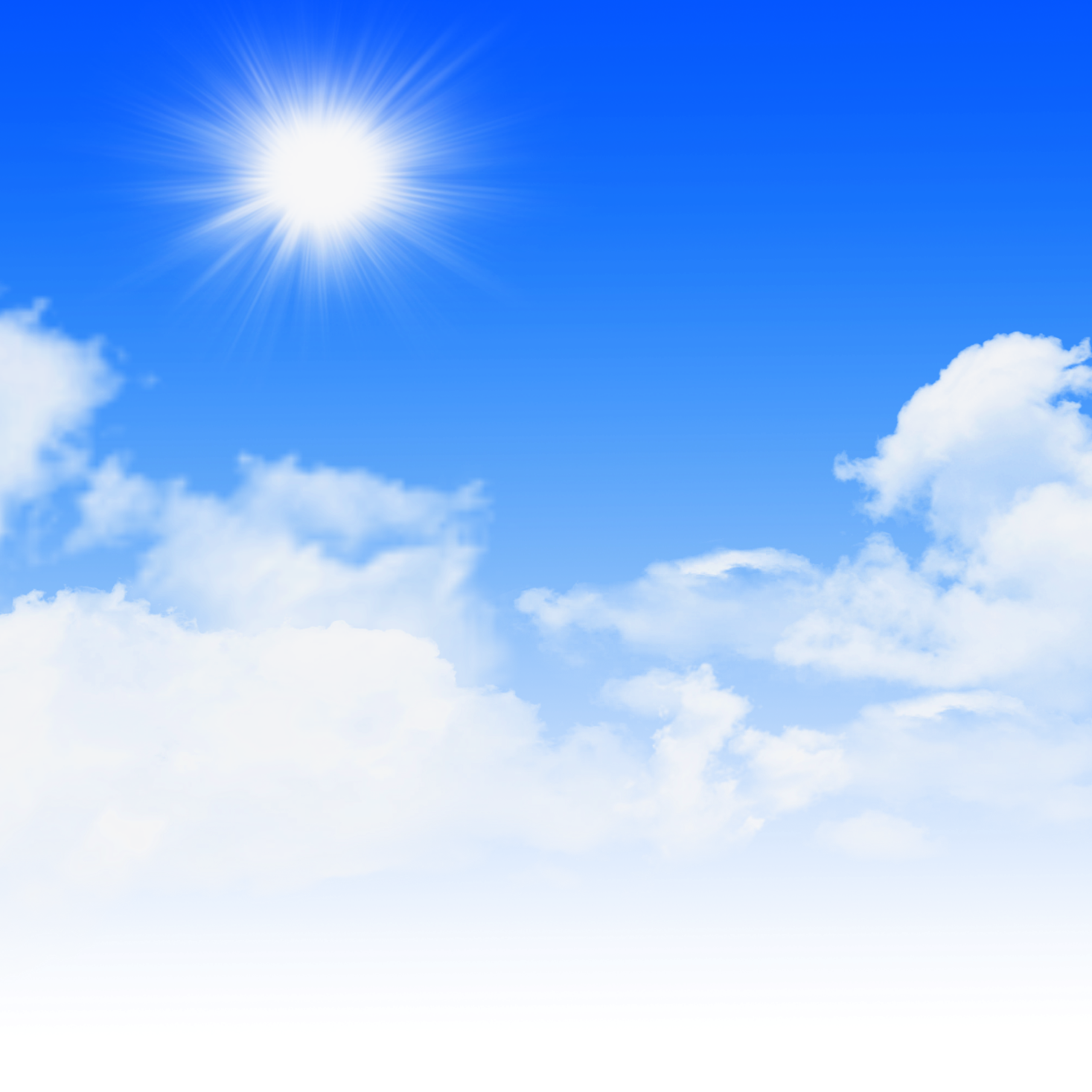 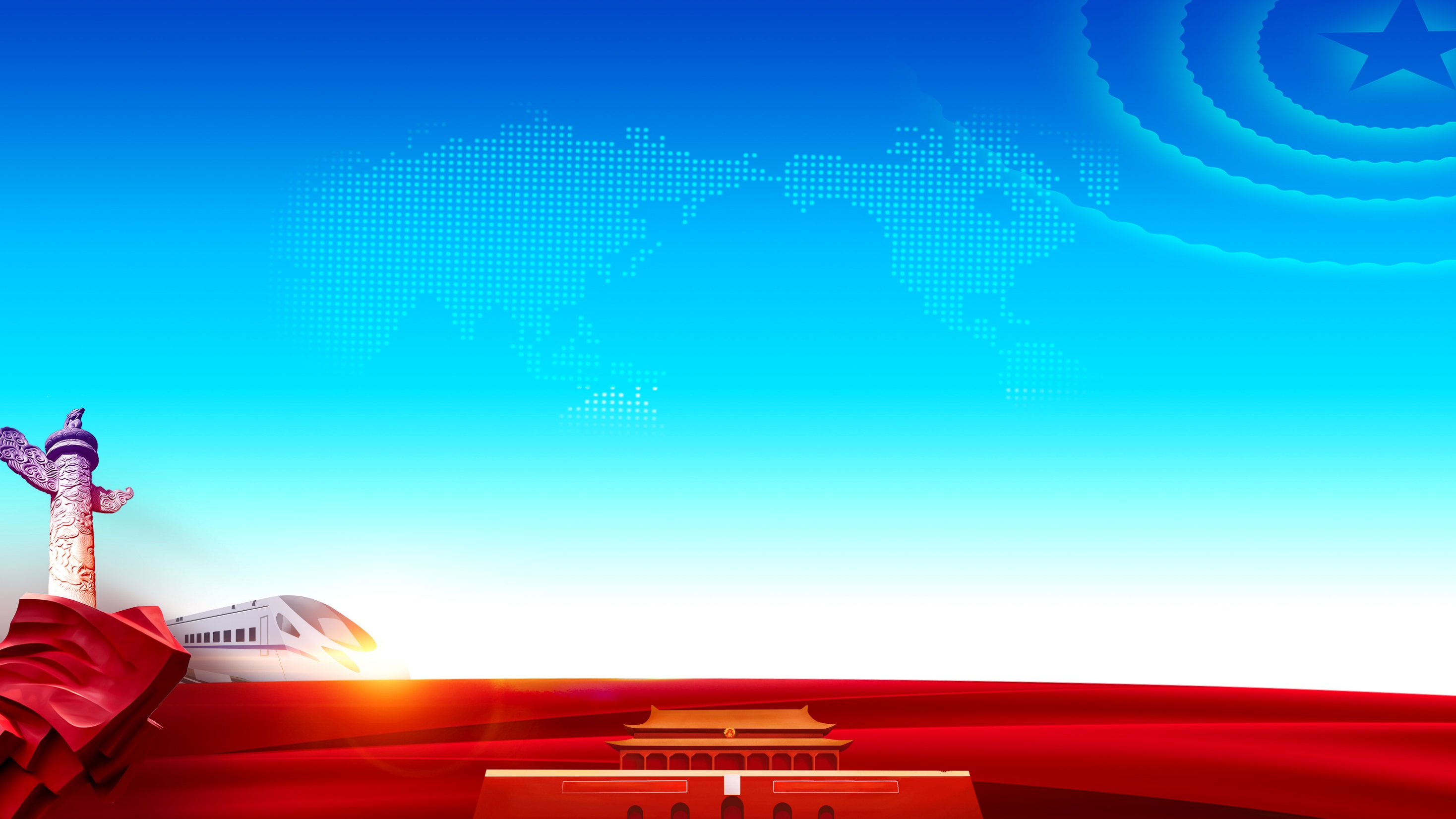 重点任务3
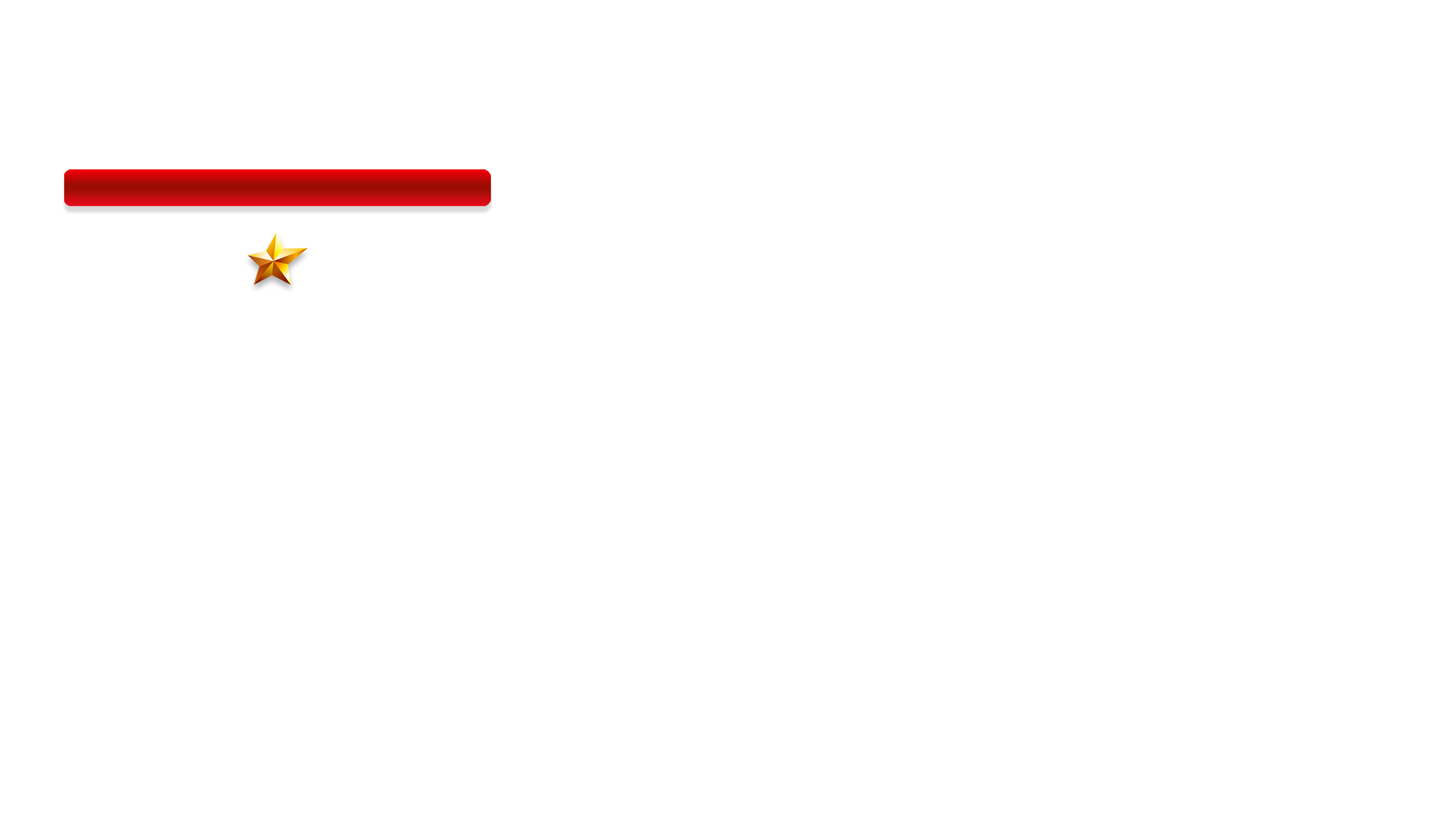 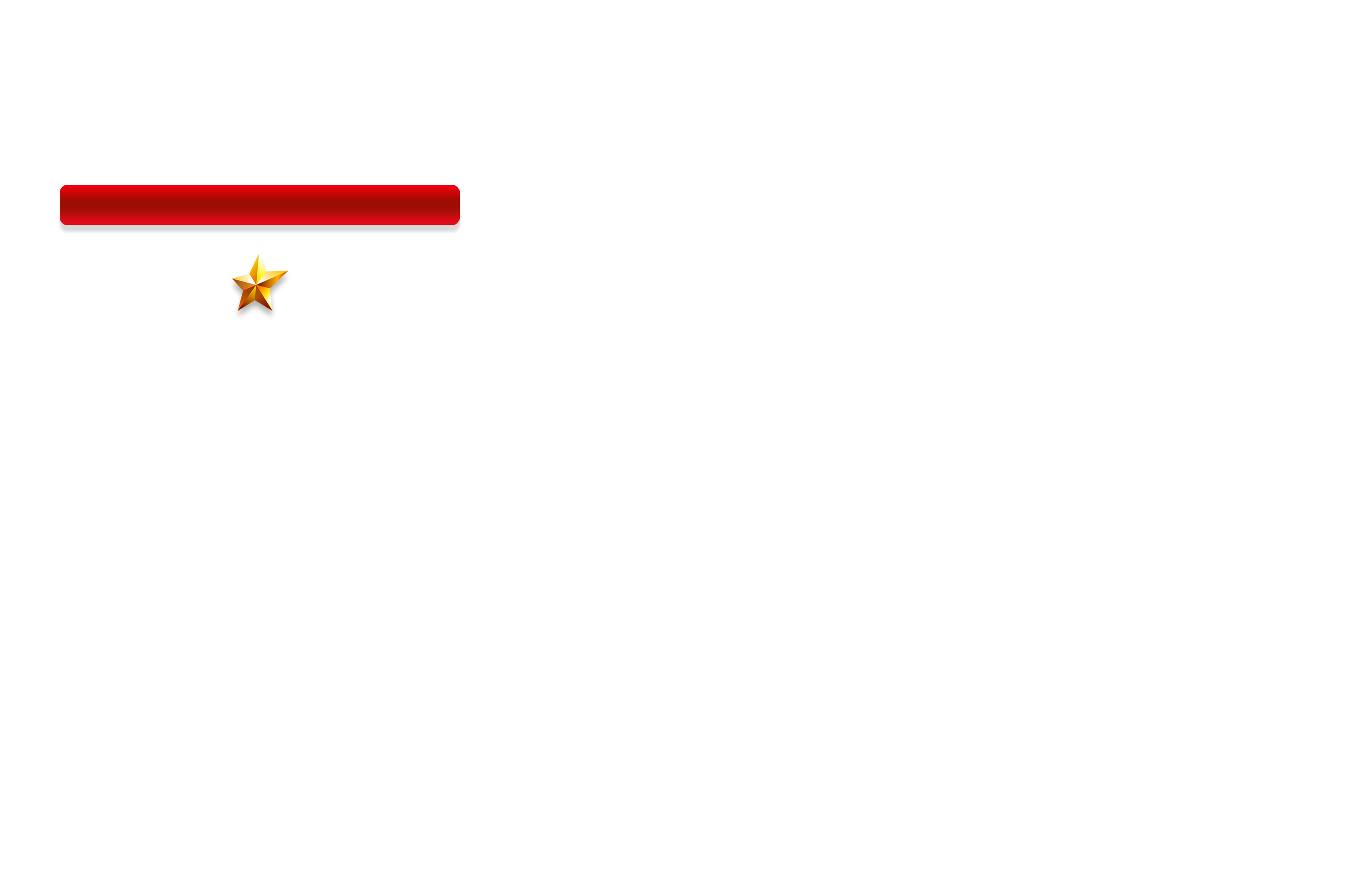 乡村振兴战略重点任务
以社会主义核心价值观为引领，促进乡村乡风文明。传承发展乡村优秀传统文化，培育文明乡风、良好家风、淳朴民风，建设邻里守望、诚信重礼、勤俭节约的文明乡村，推动乡村文化振兴。
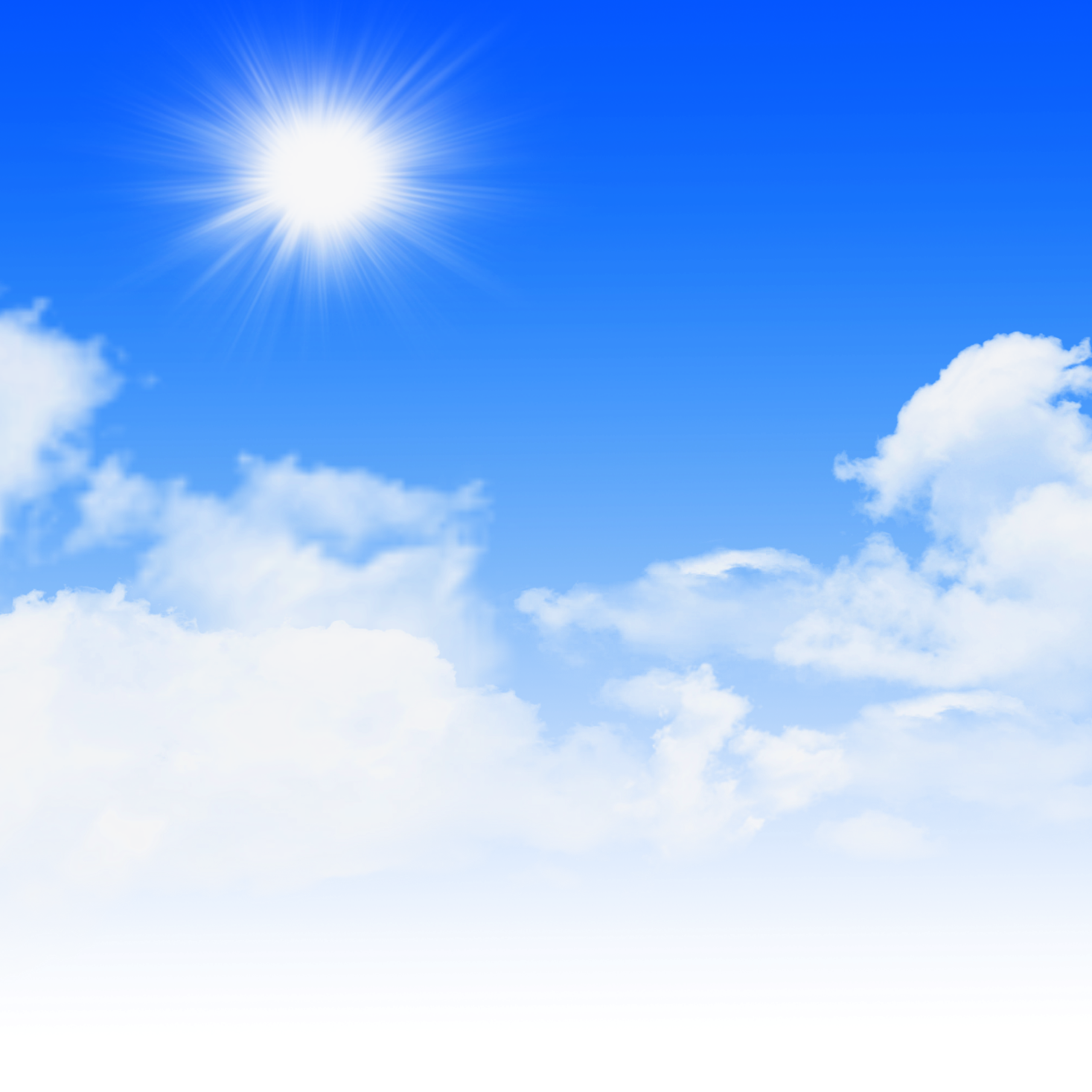 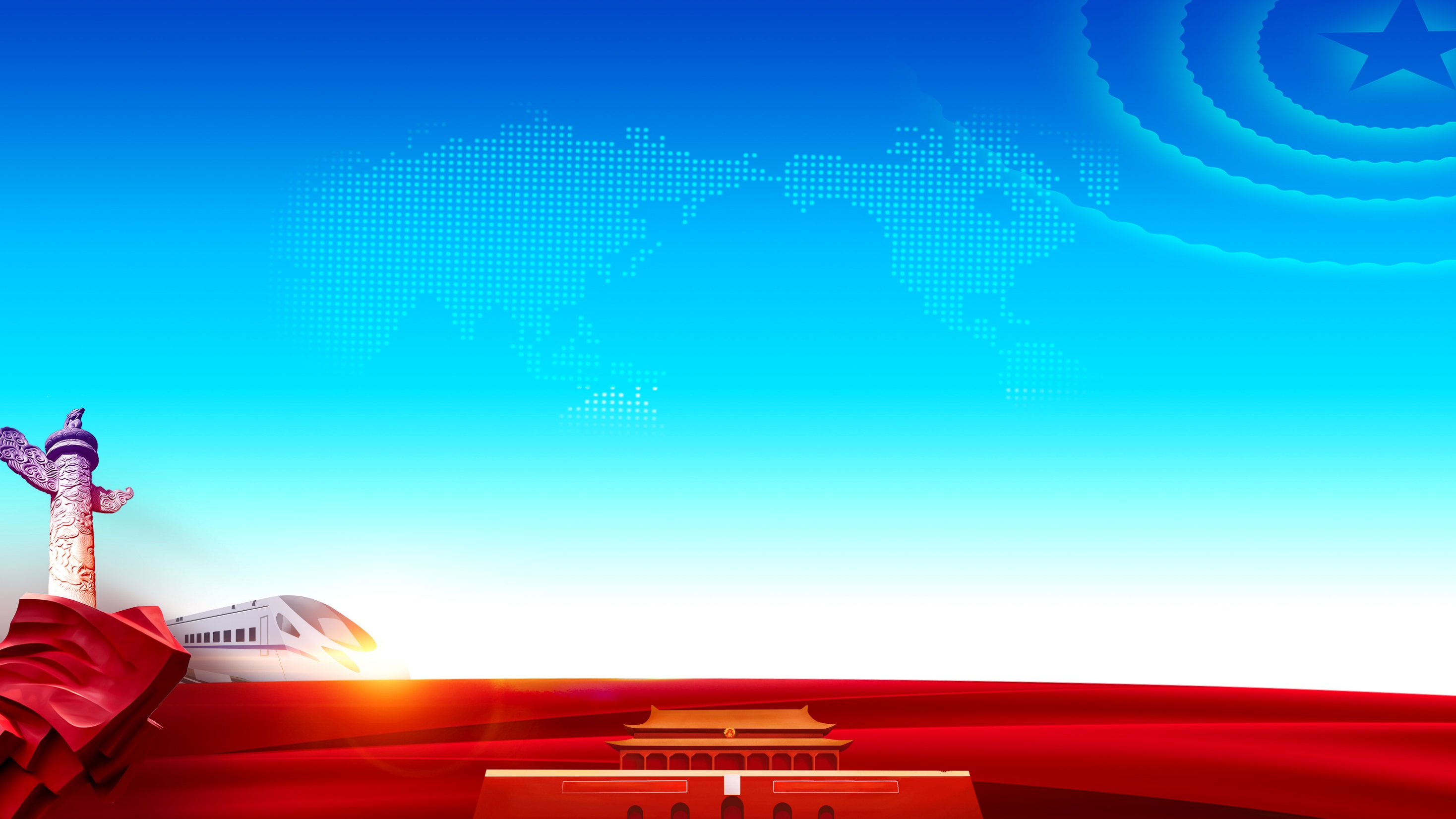 重点任务4
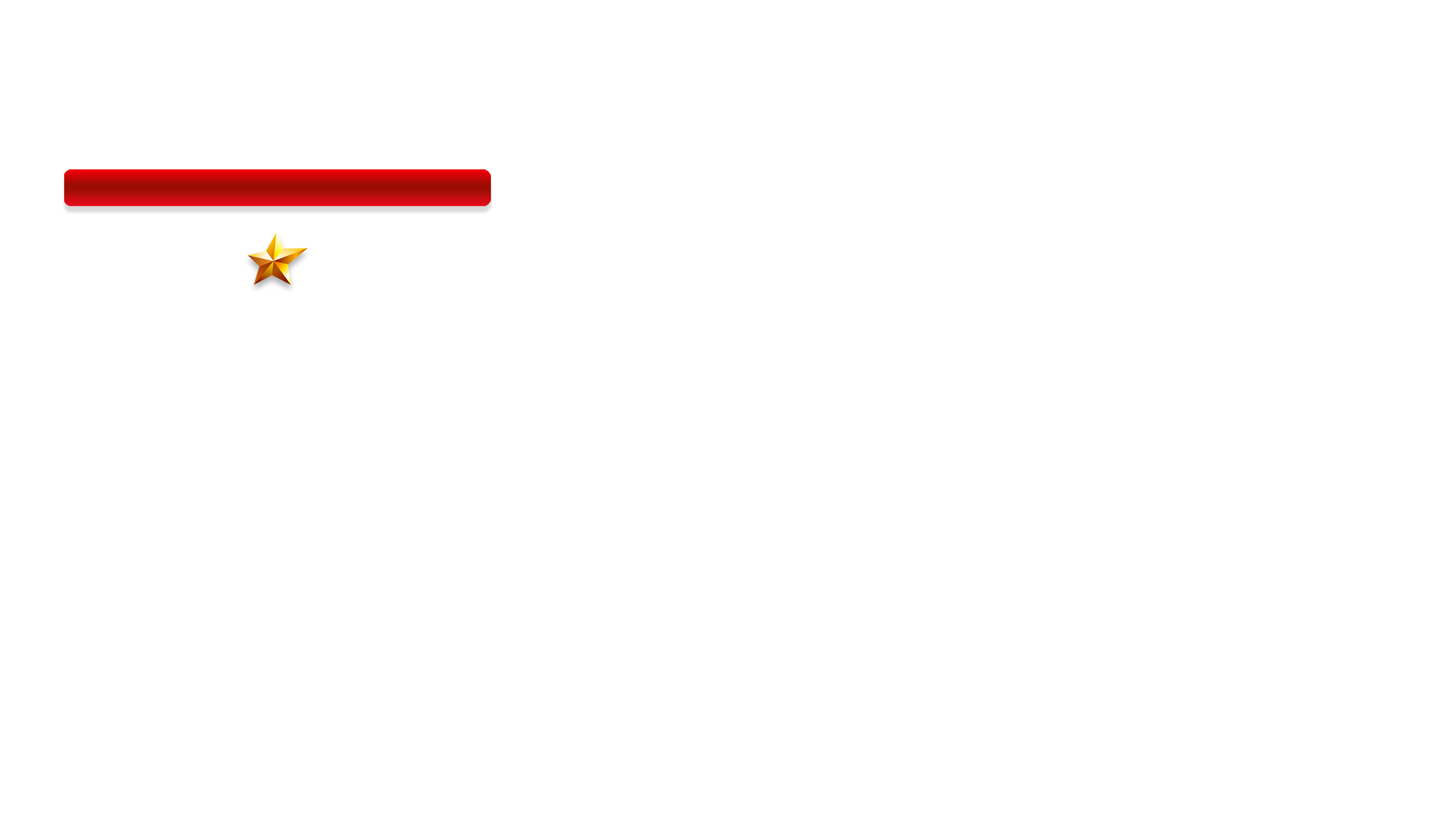 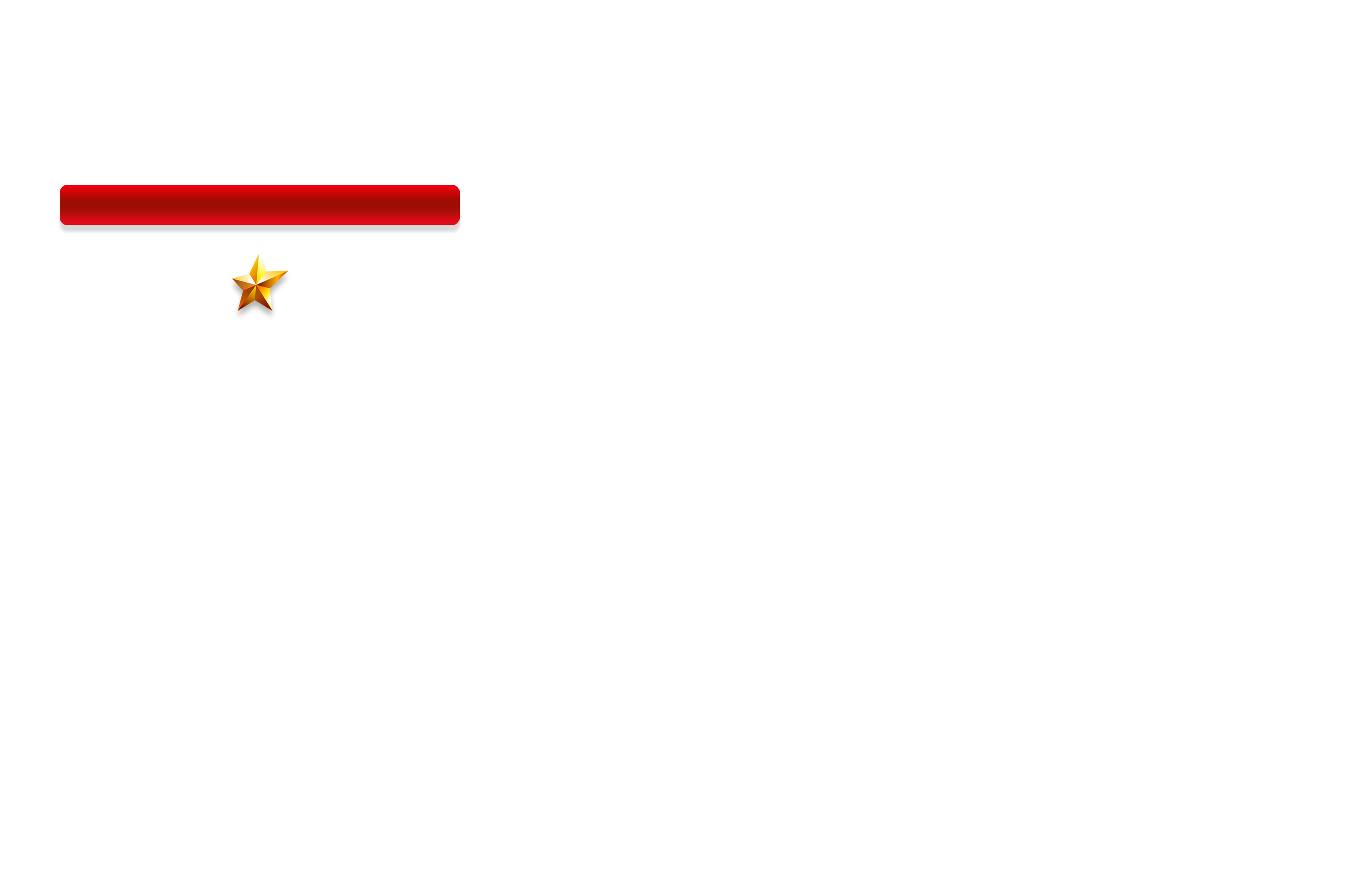 乡村振兴战略重点任务
以构建农村基层党组织为核心、自治法治德治“三治结合”的现代乡村社会治理体系为重点，促进乡村治理有效。把夯实基层基础作为固本之策，建立健全党委领导、政府负责、社会协同、公众参与、法治保障的现代乡村社会治理体制，推动乡村组织振兴，打造充满活力、和谐有序的善治乡村。
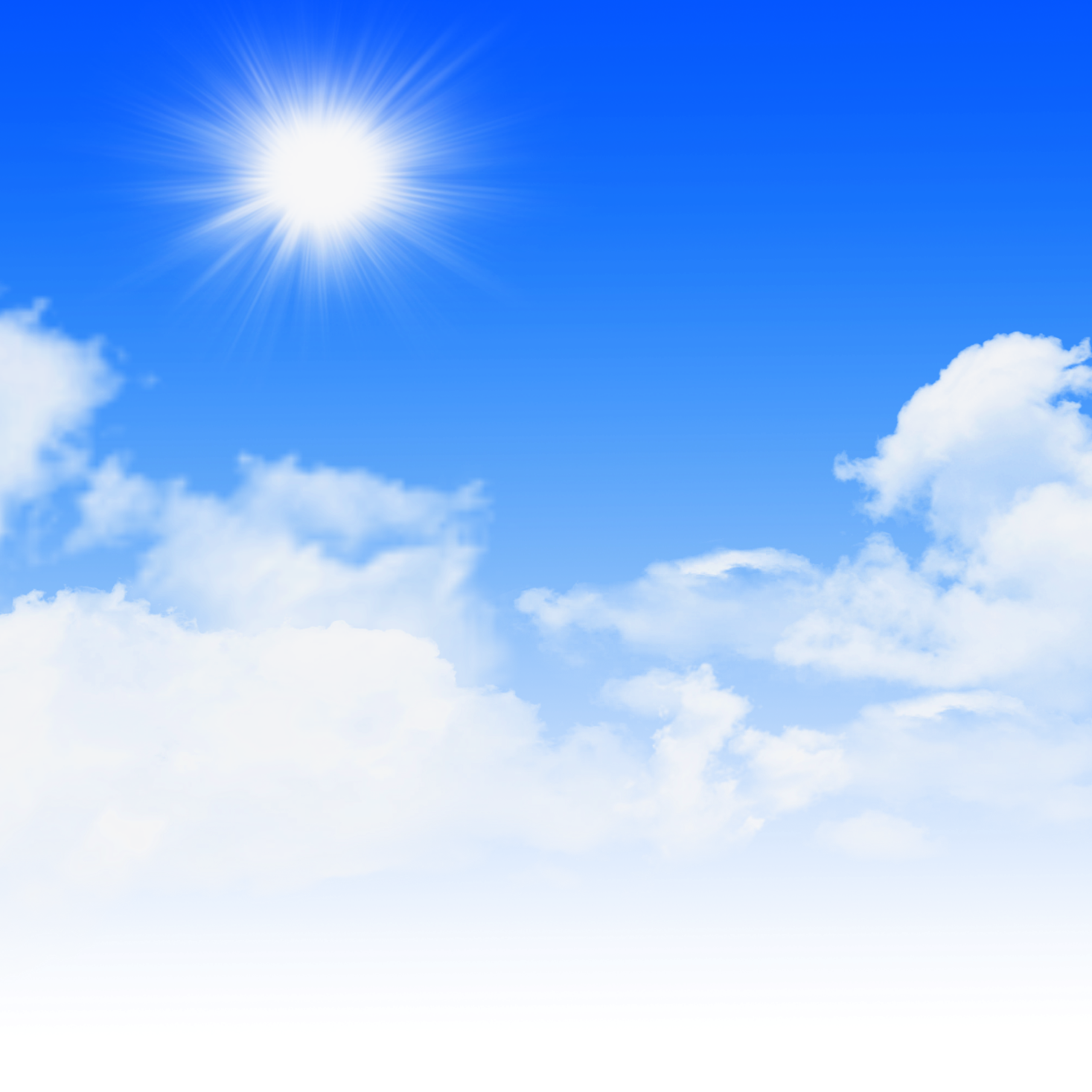 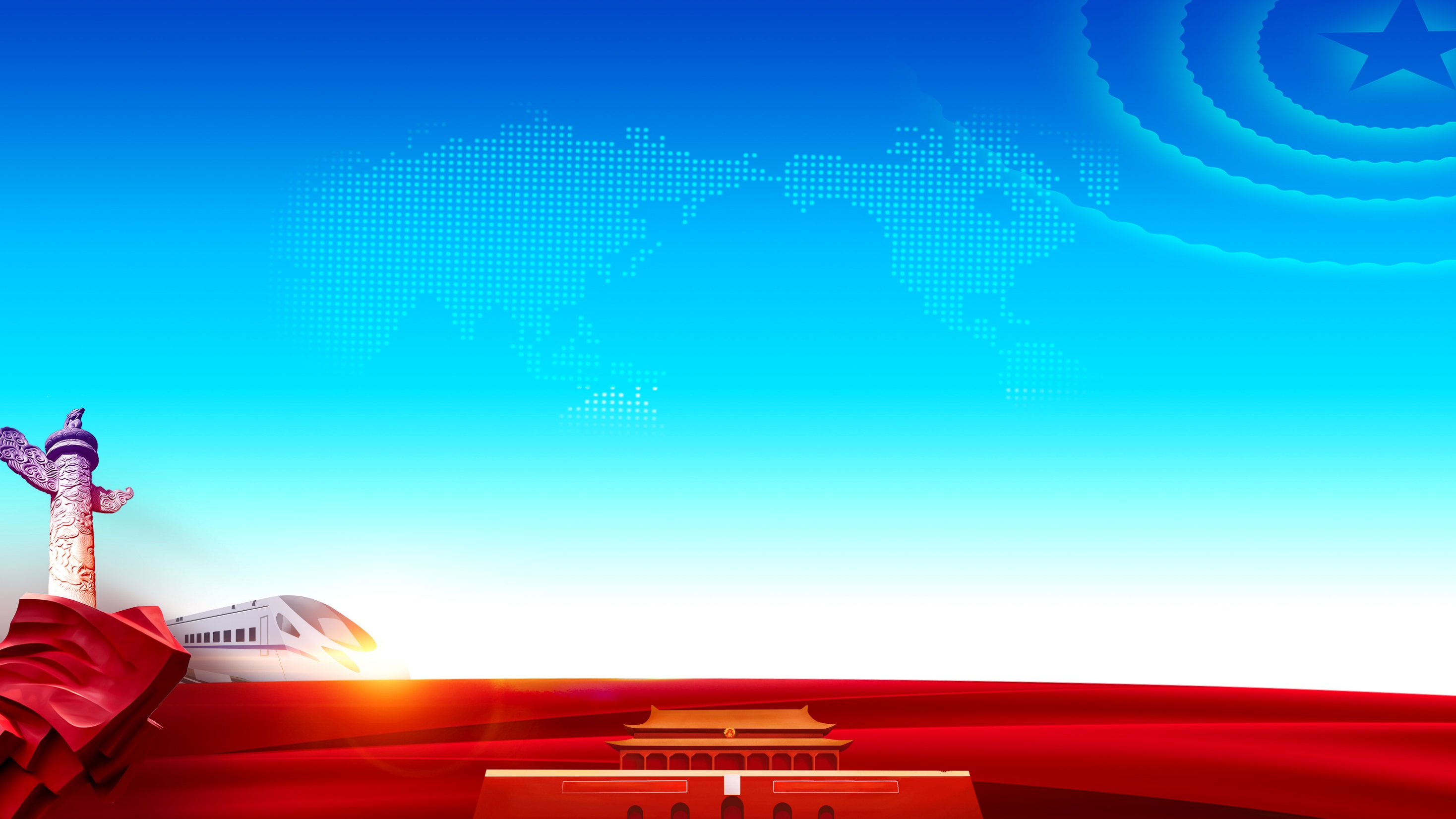 重点任务5
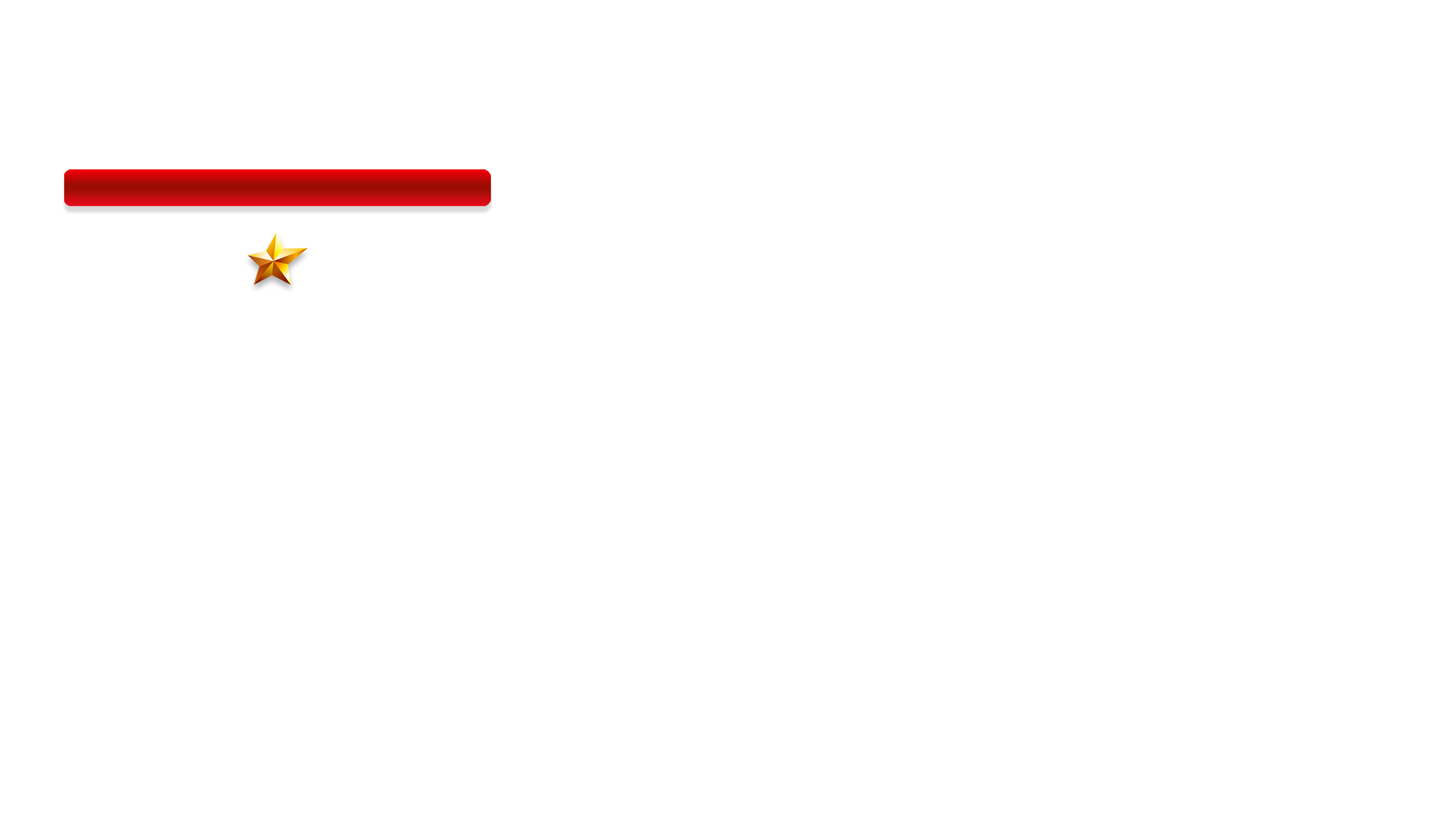 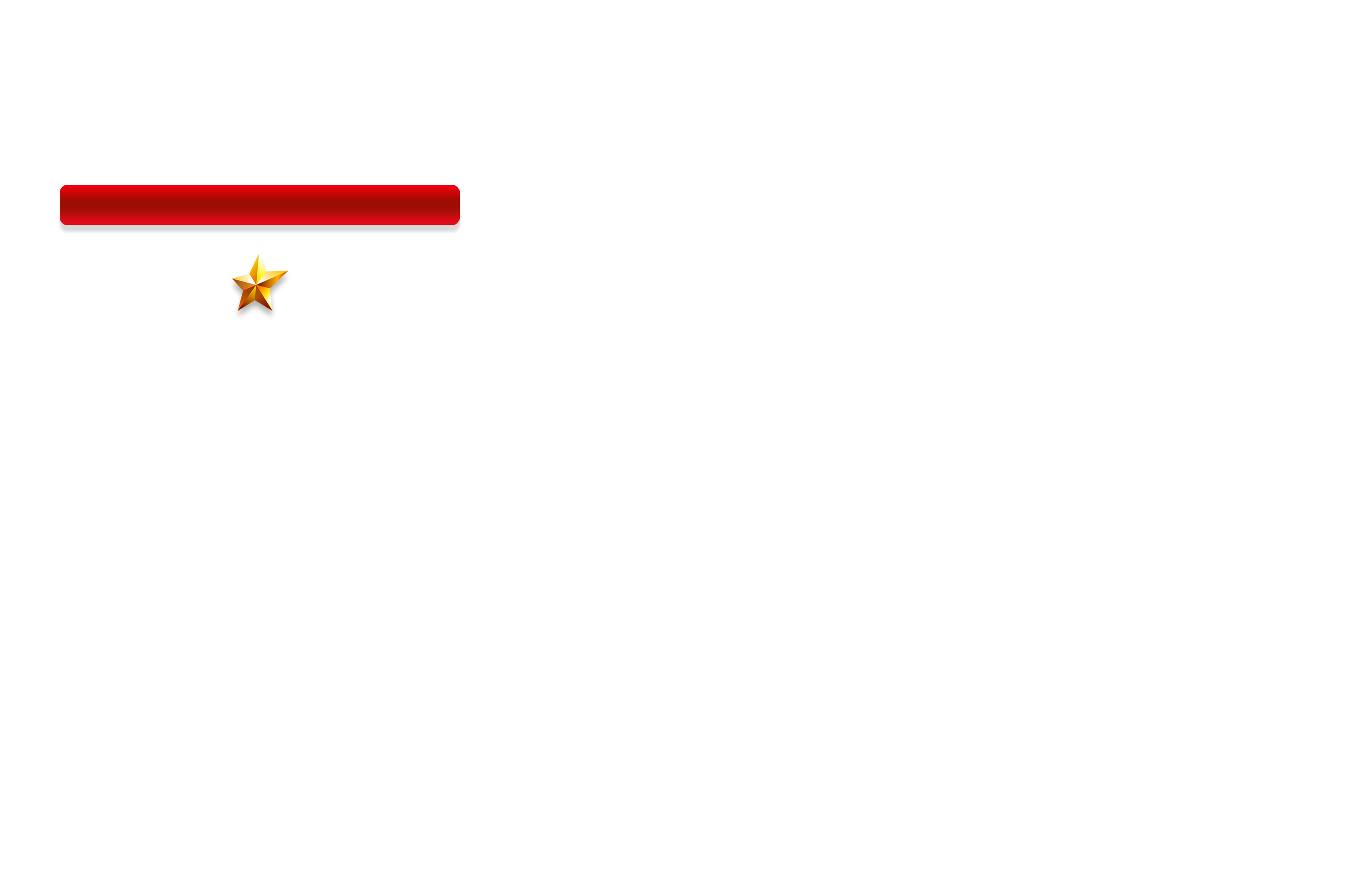 乡村振兴战略重点任务
以确保实现全面小康为目标，促进乡村生活富裕。加快补齐农村民生短板，让农民群众有更多实实在在的获得感、幸福感、安全感。
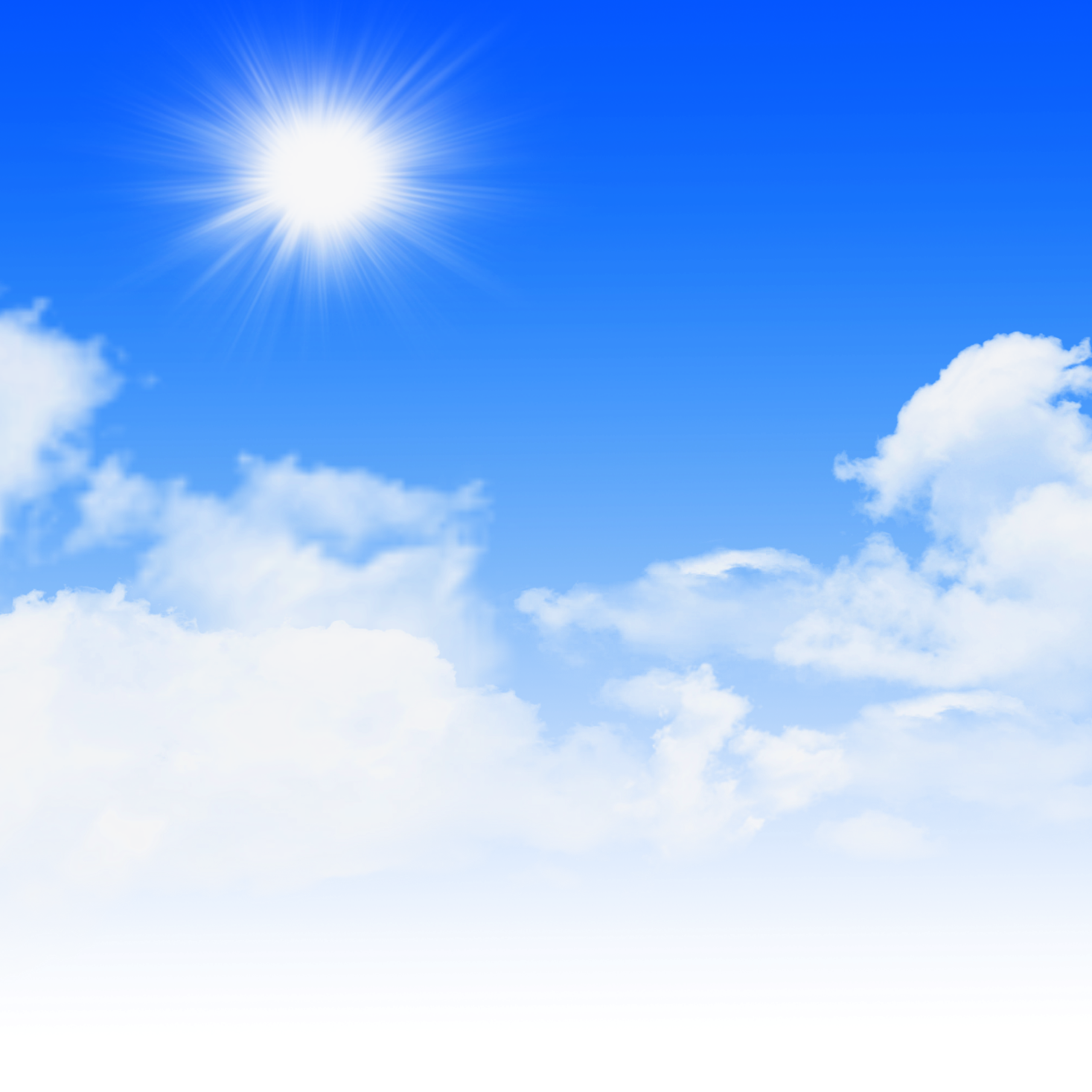 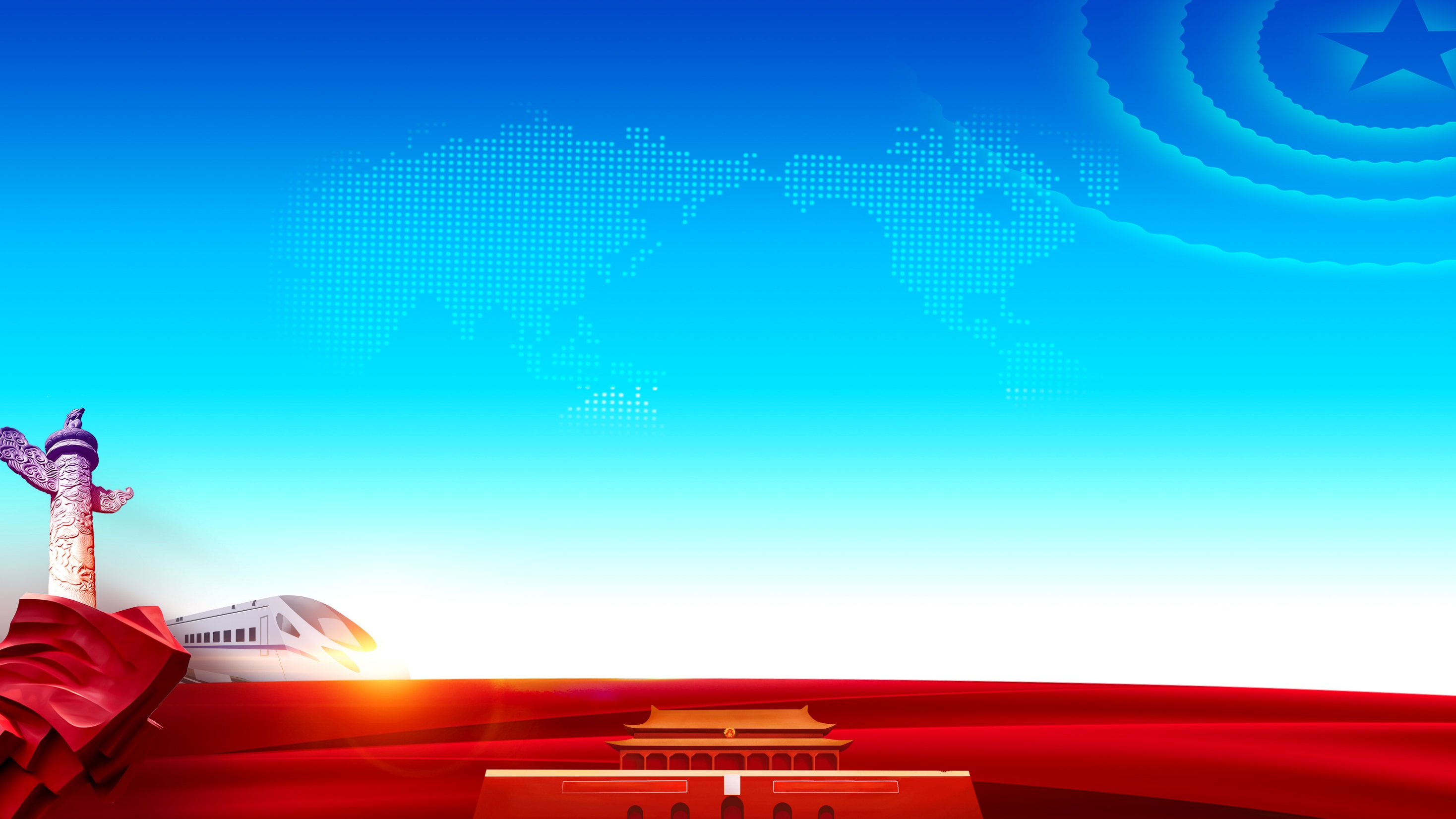 第五章
乡村振兴战略规划具体要求
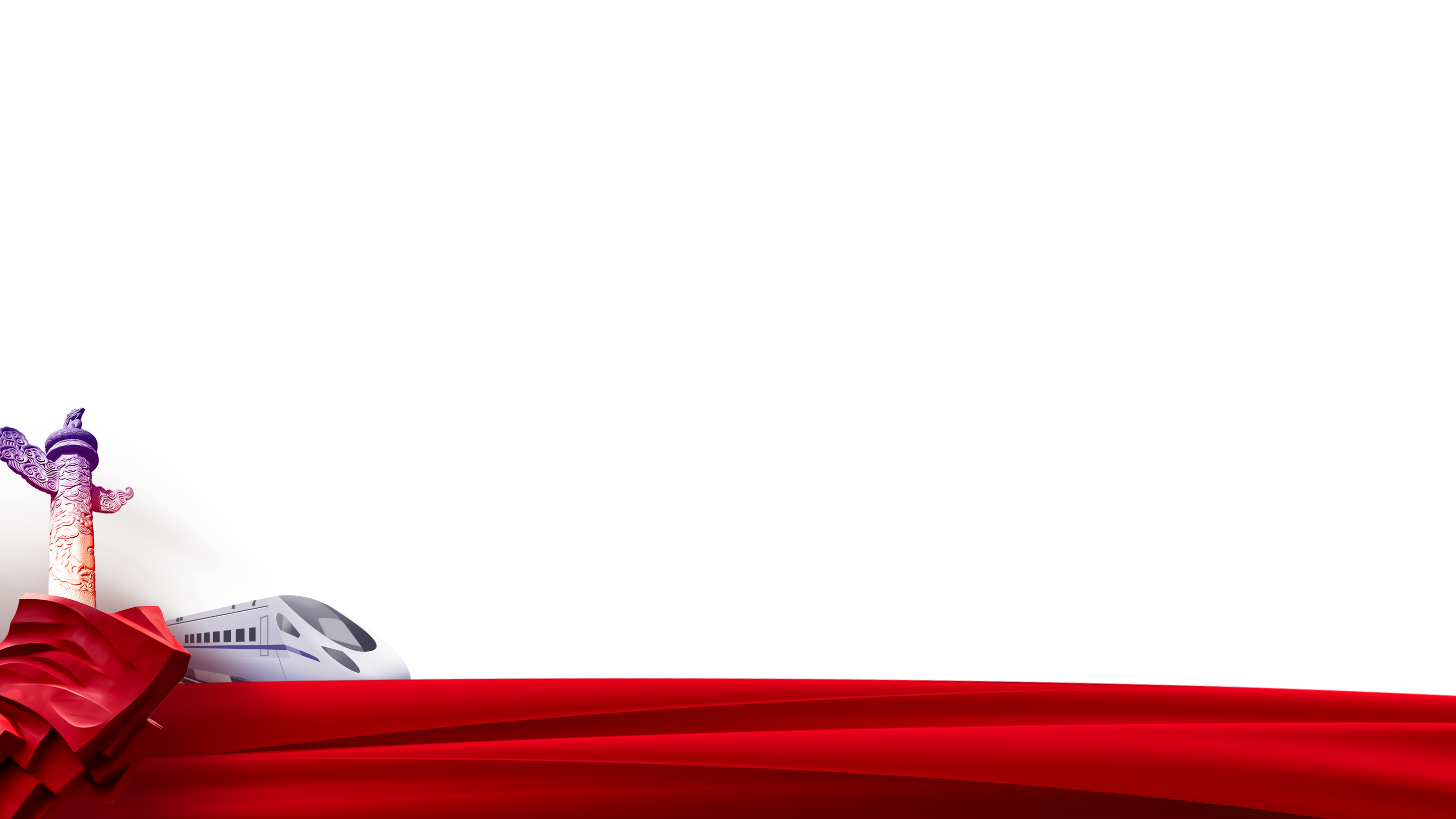 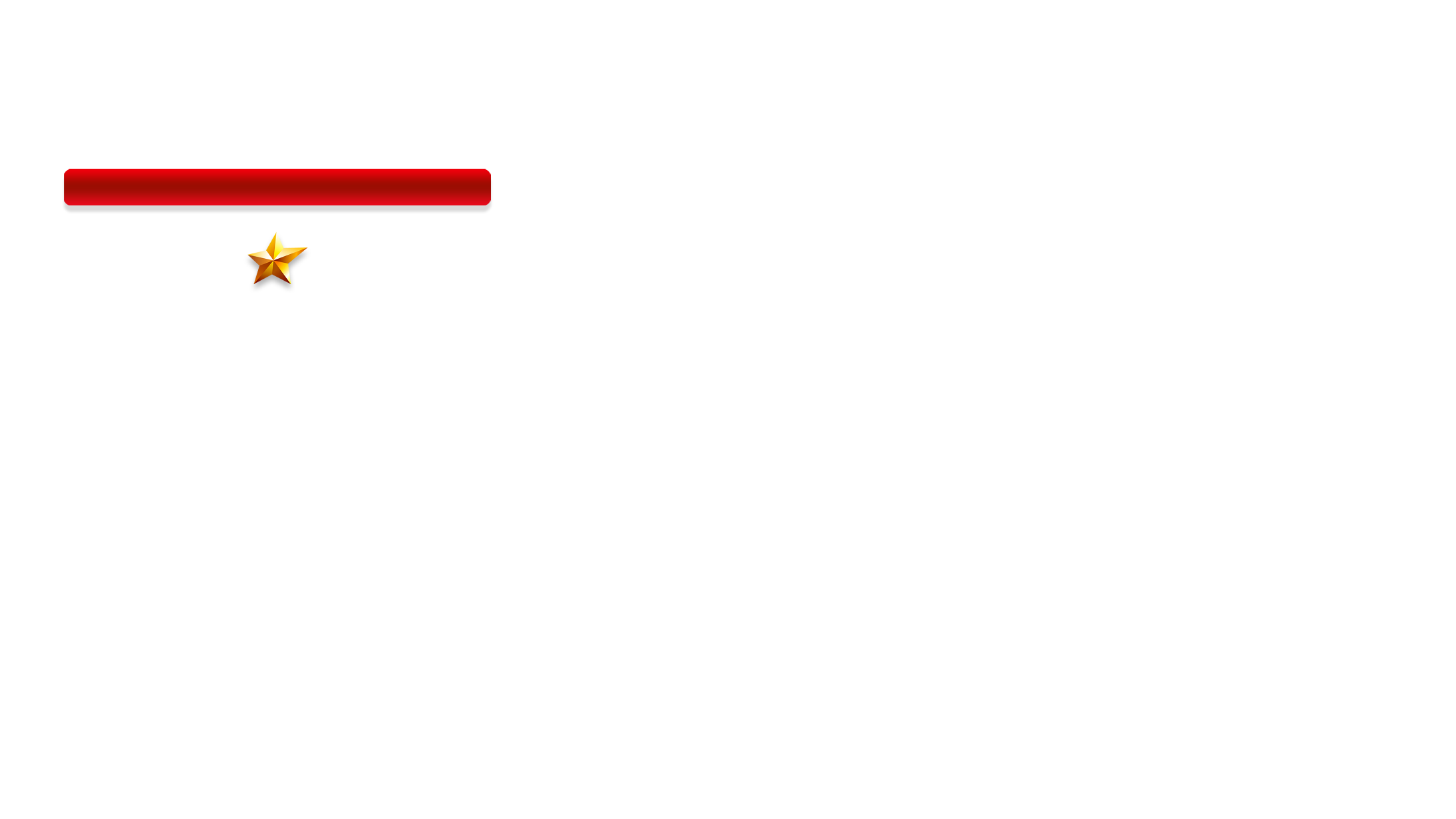 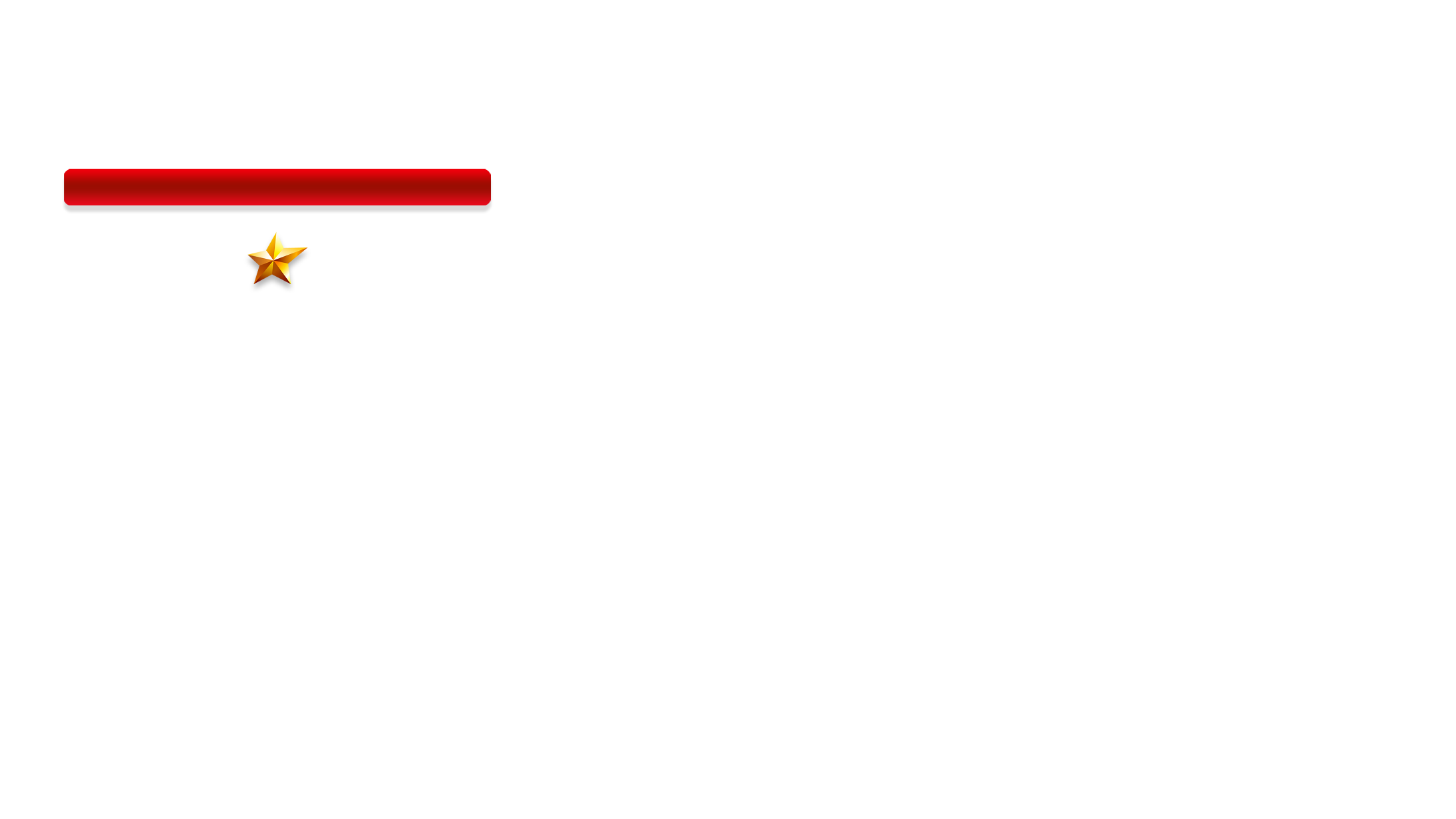 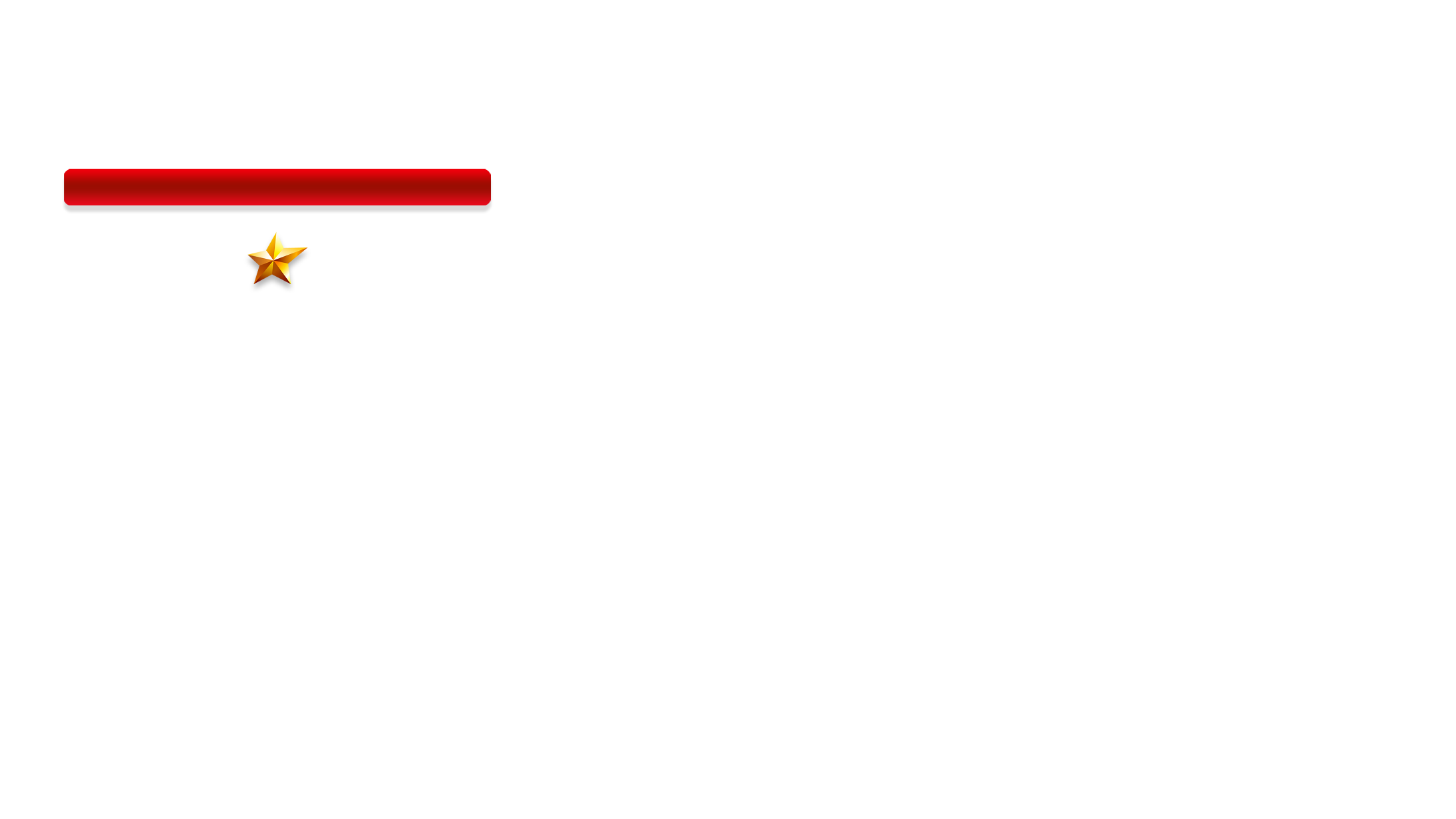 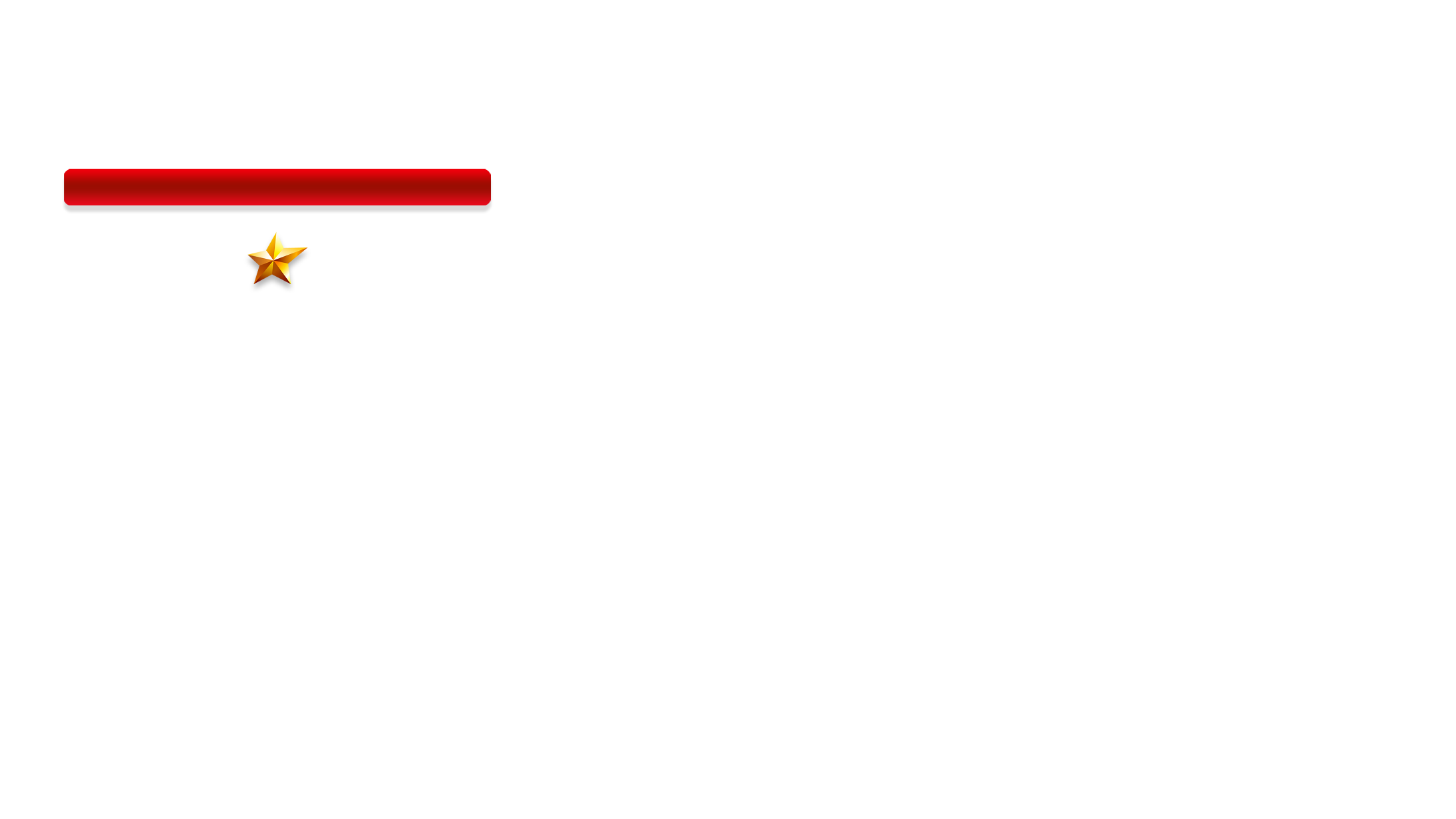 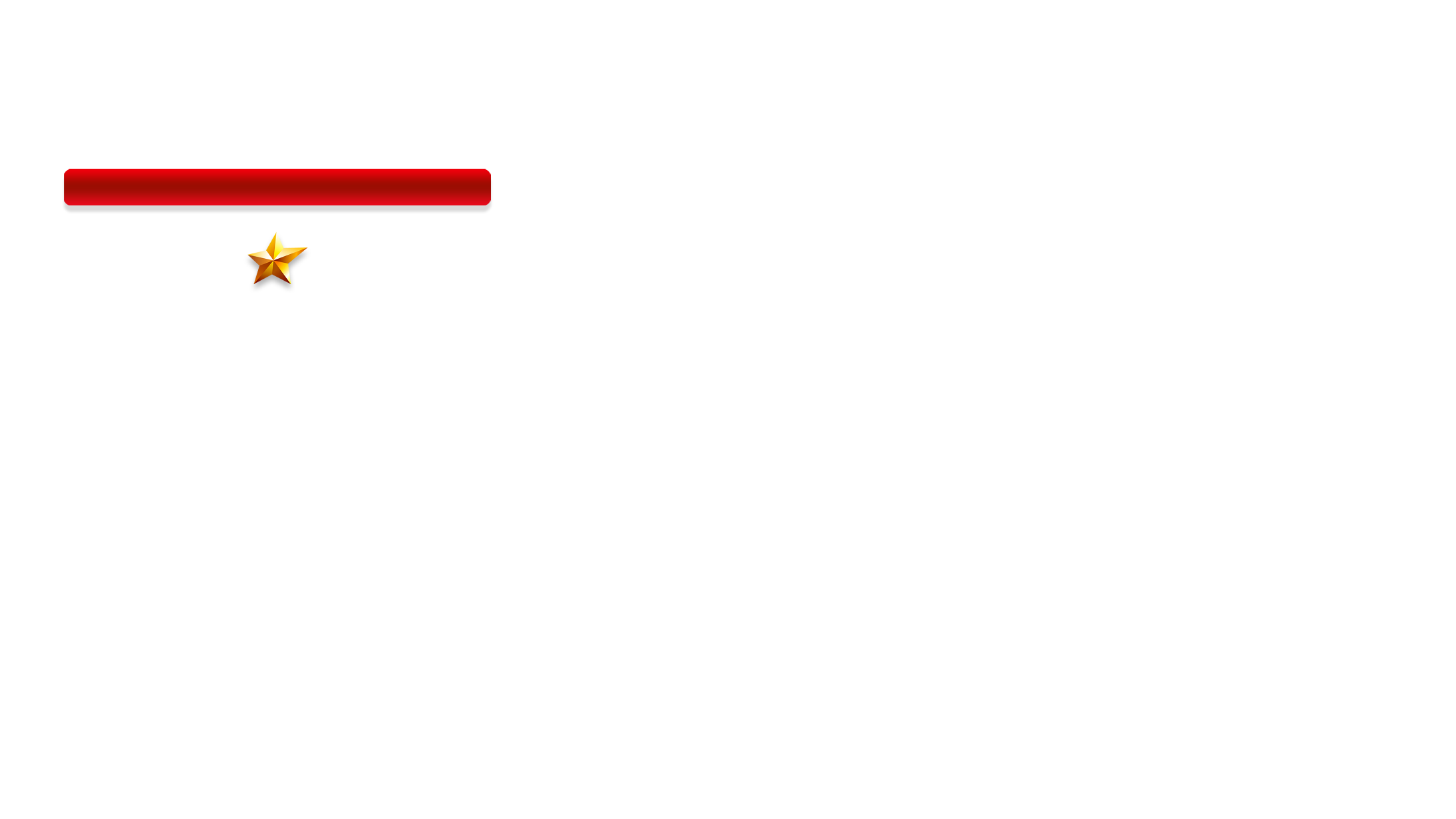 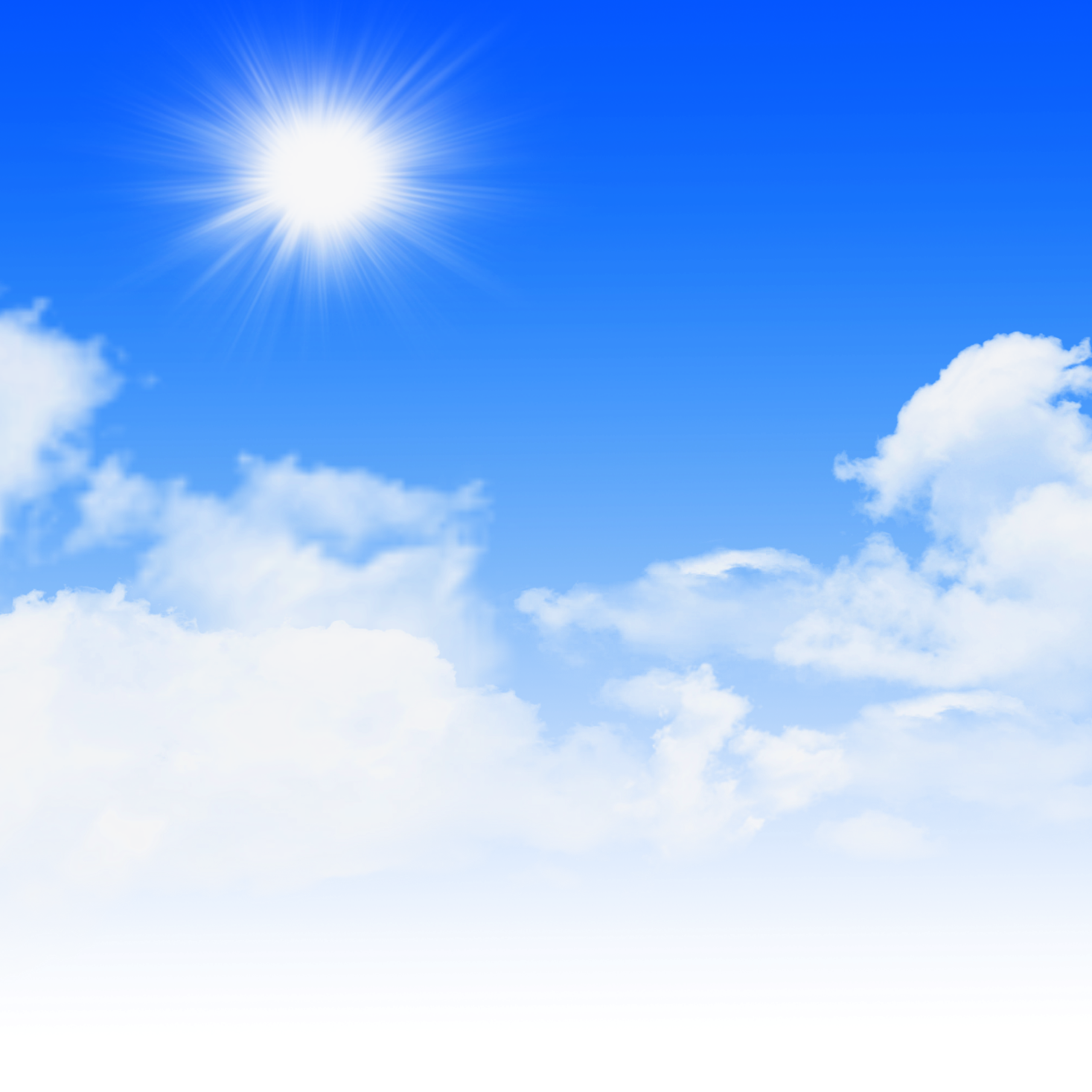 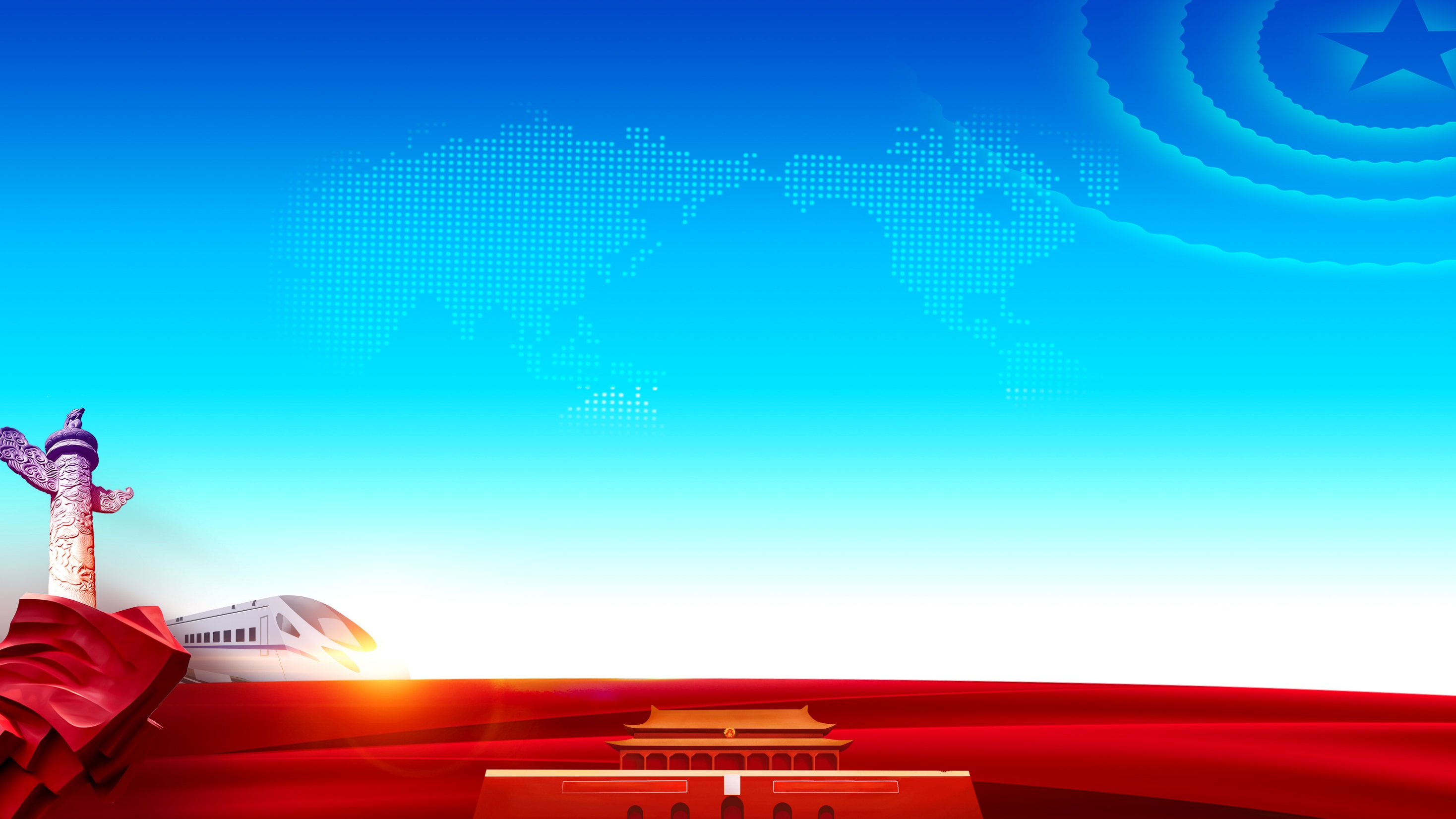 坚持党的领导
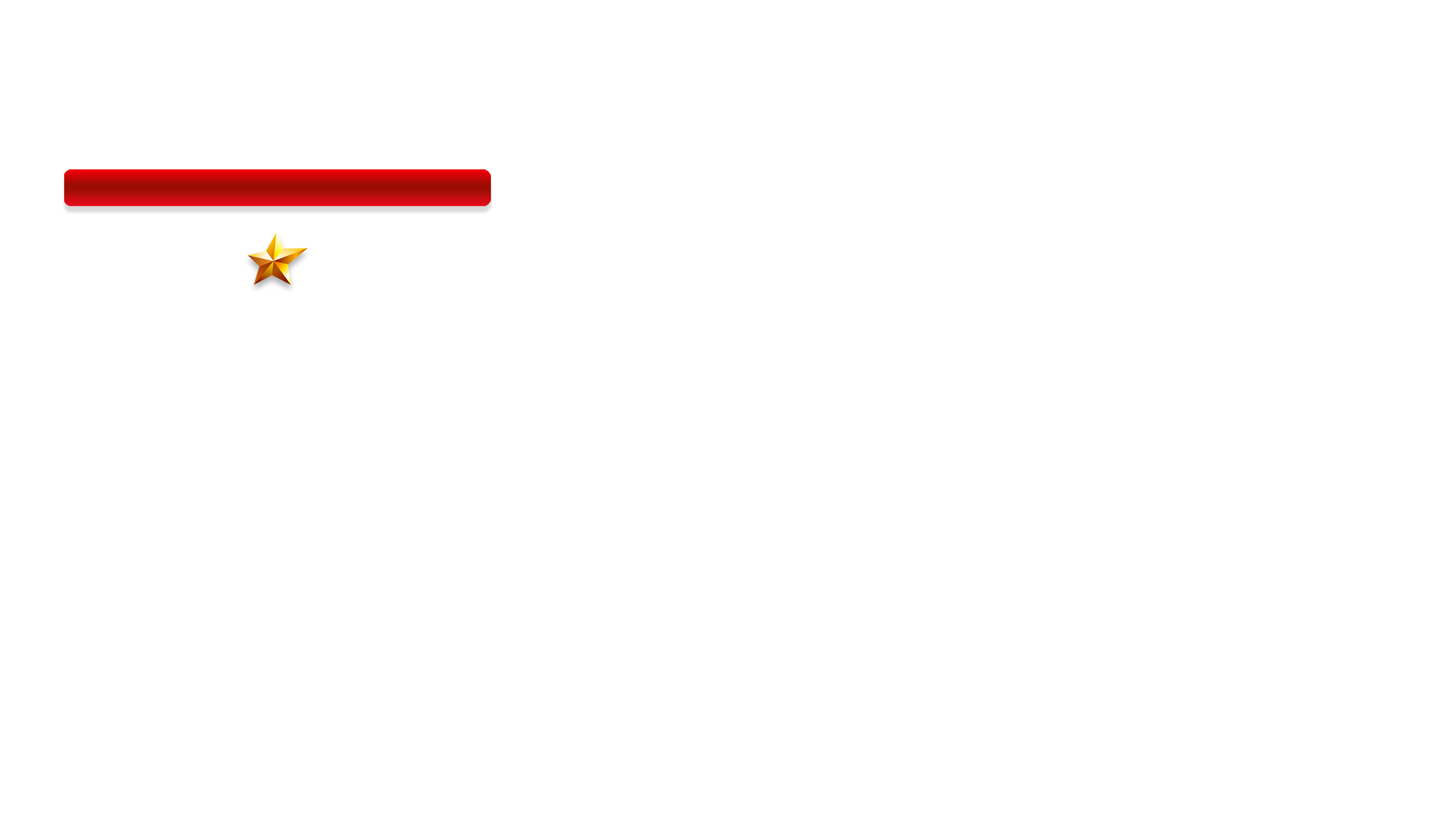 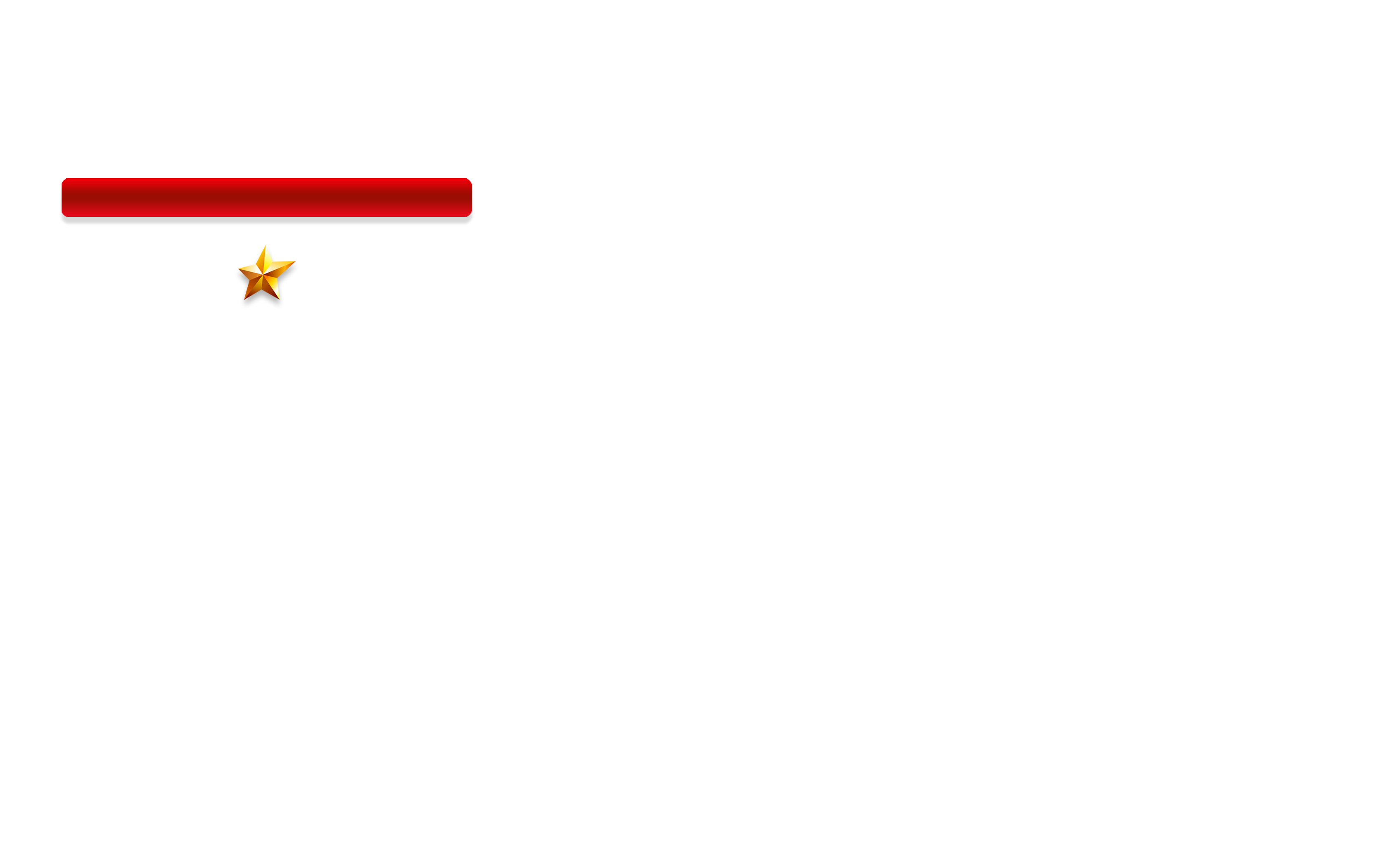 乡村振兴战略规划具体要求
落实党政一把手是第一责任人、五级书记抓乡村振兴的工作要求，让乡村振兴成为全党全社会的共同行动。
1
把握节奏力度
尊重农民意愿
坚持稳中求进工作总基调，谋定而后动，避免一哄而上、急于求成、层层加码，避免过度举债搞建设，避免搞强迫命令一刀切、搞形象工程堆盆景。
切实发挥农民主体作用，避免代替农民选择，形成全体人民群策群力、共建共享的乡村振兴局面。
2
5
具体
要求
注重分类施策
强化规划引导
4
3
抓紧编制地方规划和专项规划或方案，推动形成城乡融合、区域一体、多规合一的乡村振兴战略规划体系。
顺应村庄发展规律和演变趋势，按照集聚提升、融入城镇、特色保护、搬迁撤并的思路，分类推进，打造各具特色的现代版“富春山居图”。